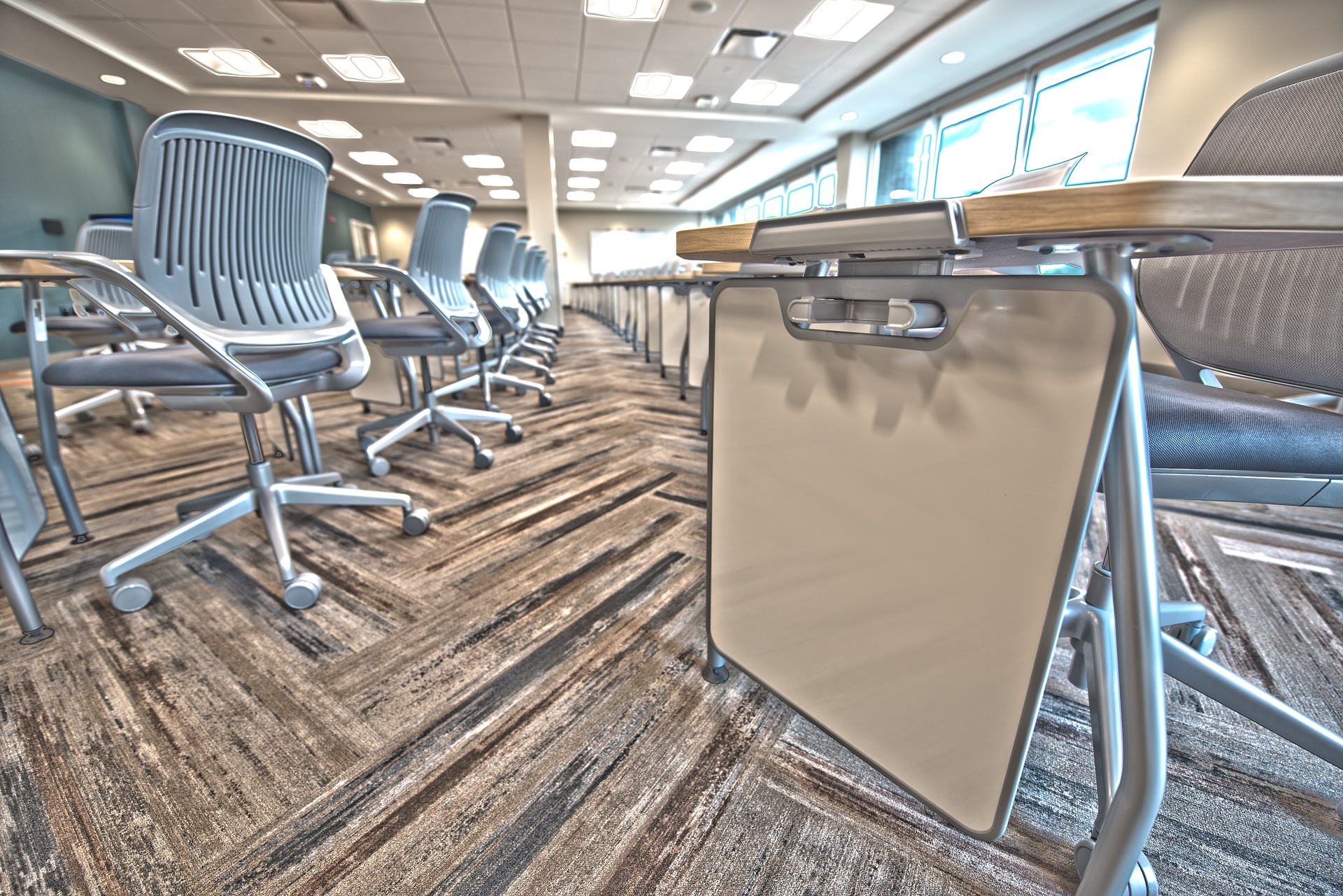 Angry Teacher
Where is the ball?
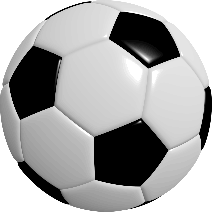 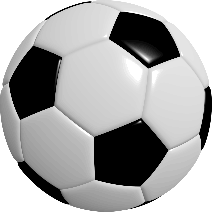 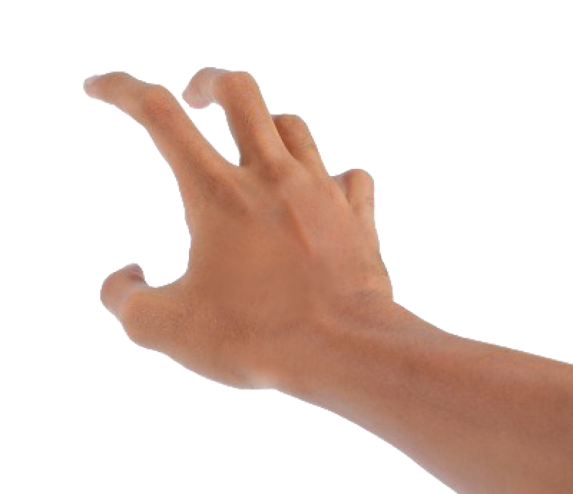 Where is my ball?
Rules
Don’t let the teacher catch you with the ball. 

Whoever is holding the ball must answer the questions
If they are correct, choose a number (1,2,3) and pass the ball. 
If they are incorrect, click the X button and the student is out of the game.  
You can also make them stand or sit at the back of class if you’d like. 
At the end of the game, whoever is still ‘in’ gets some kind of reward (or the class with the most students at the end is the winner)
To proceed to the next question, click the question box.
Pass to your left
Pass to your right
Pass behind you
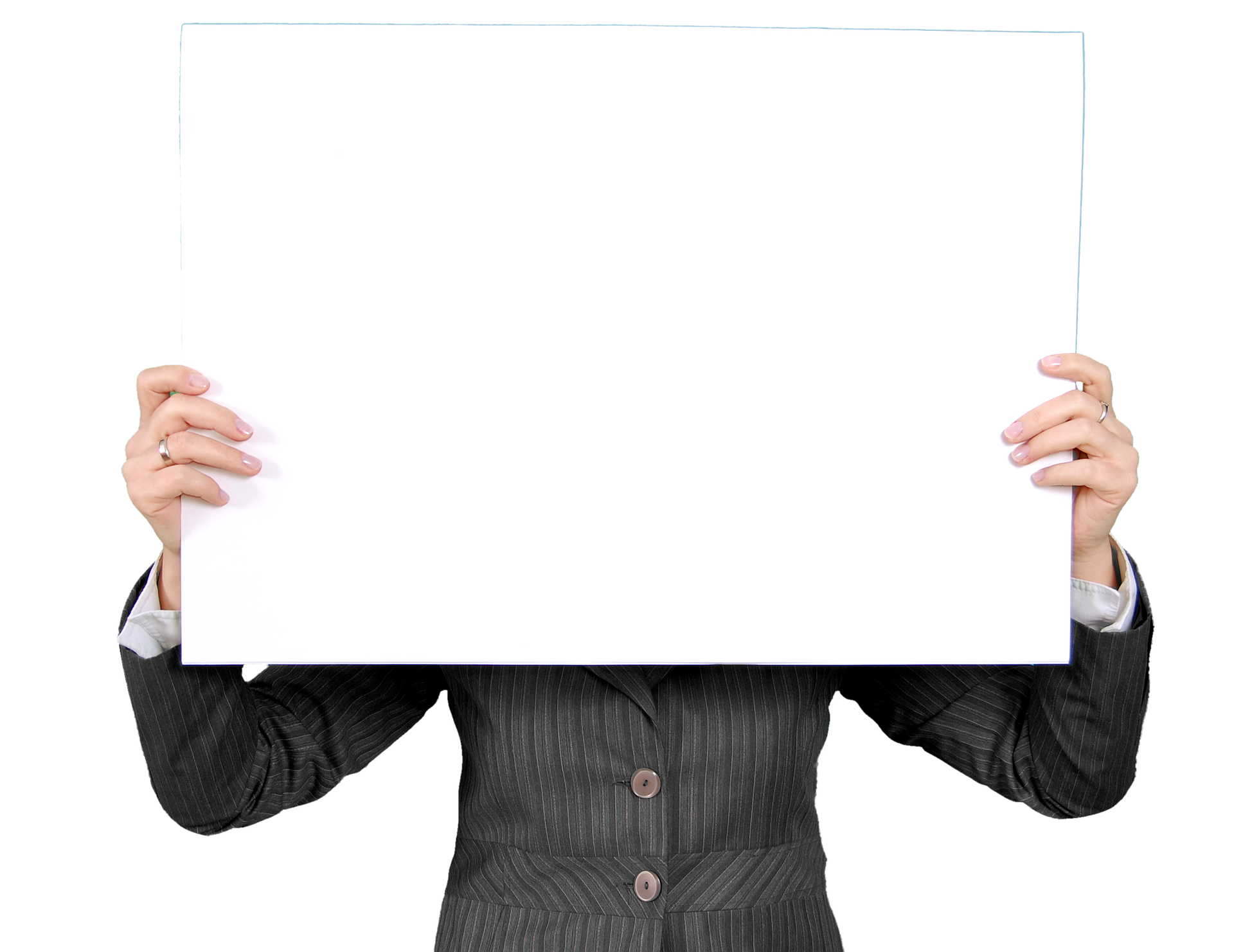 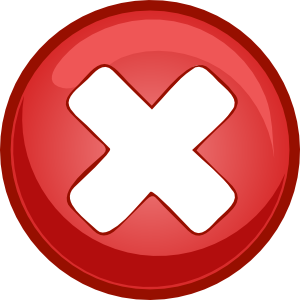 Question #1
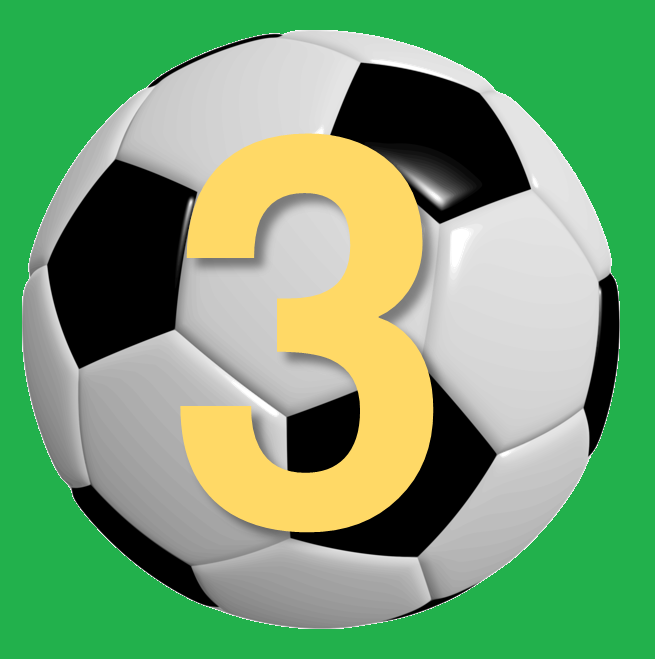 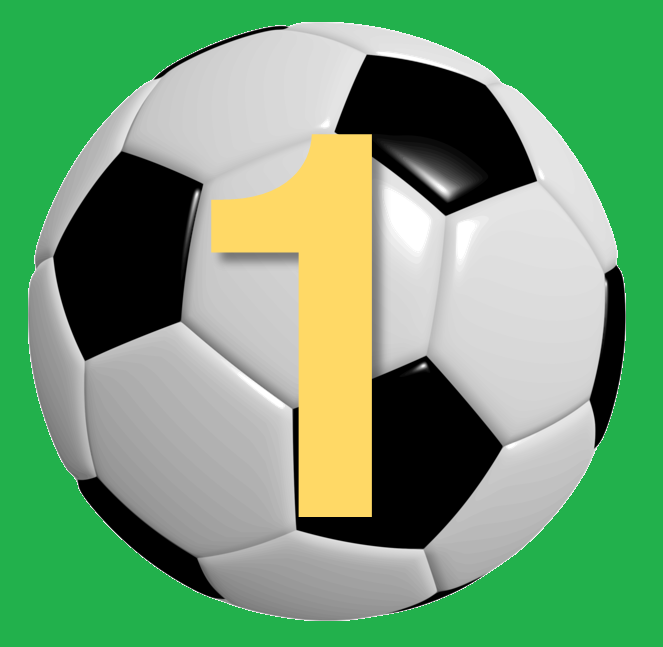 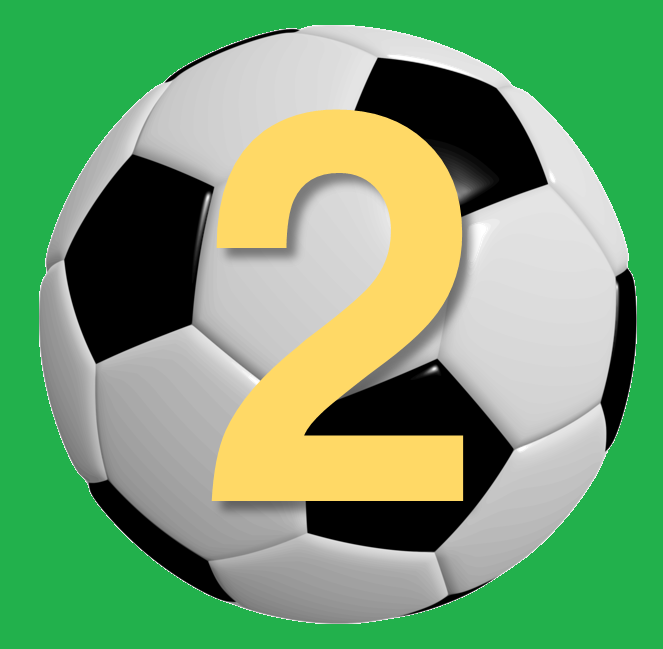 Someone wearing red
Someone wearing blue
Someone wearing black
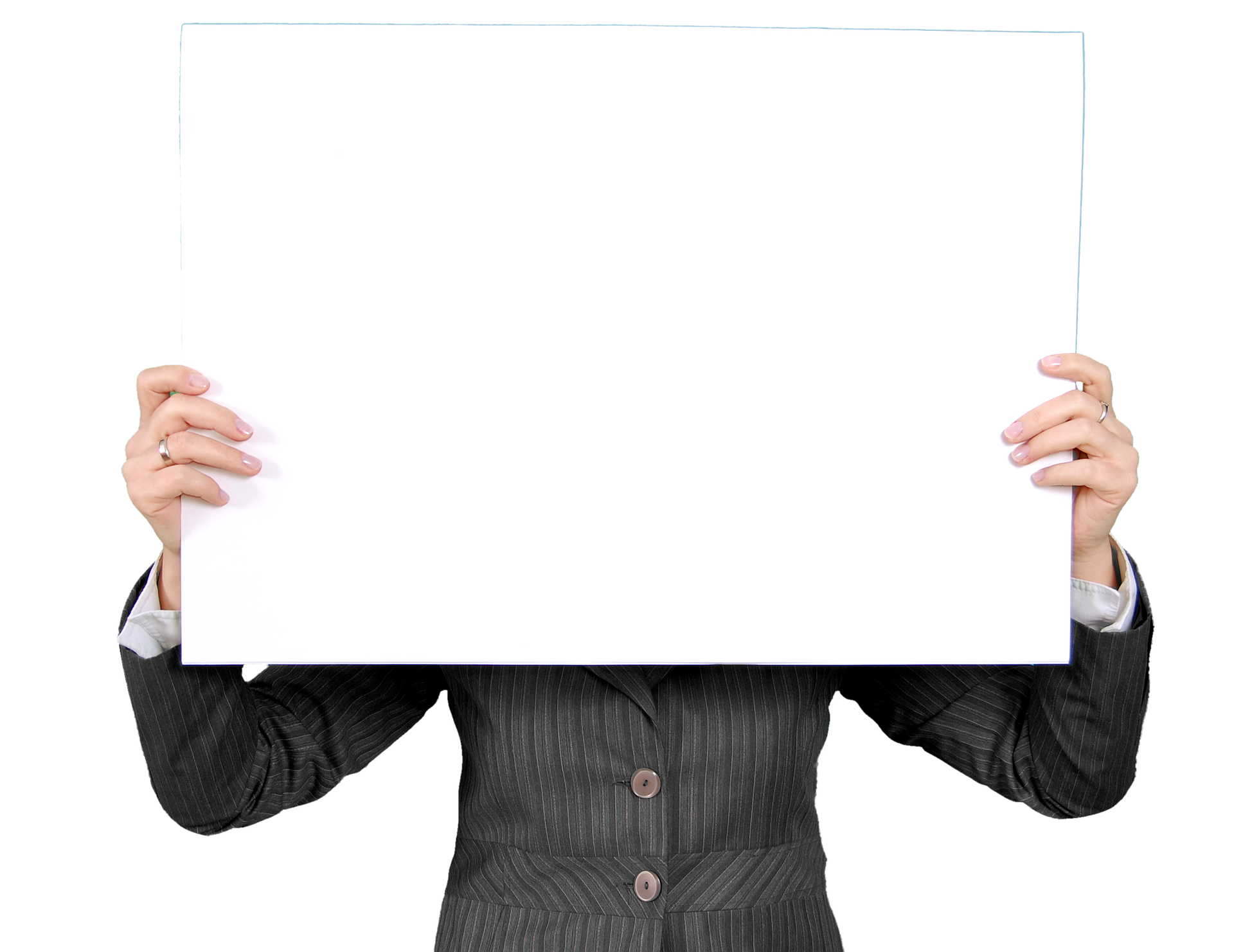 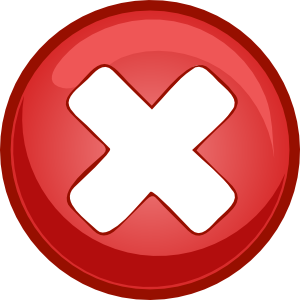 Question #2
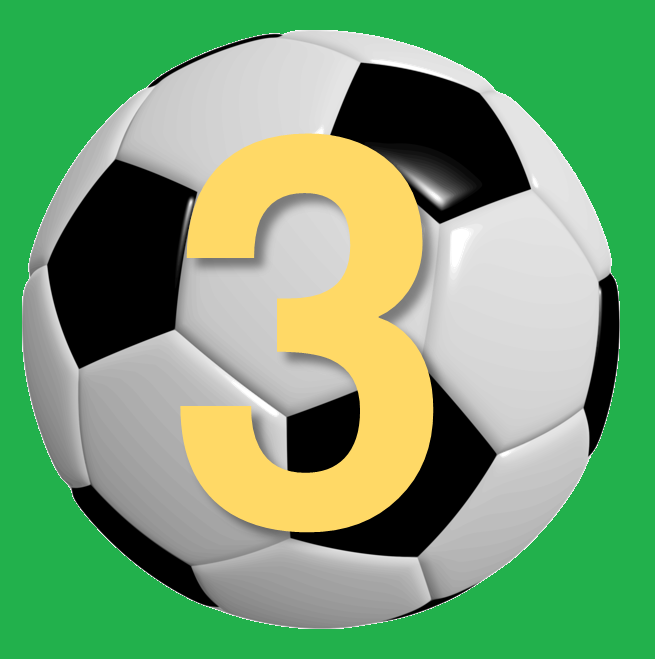 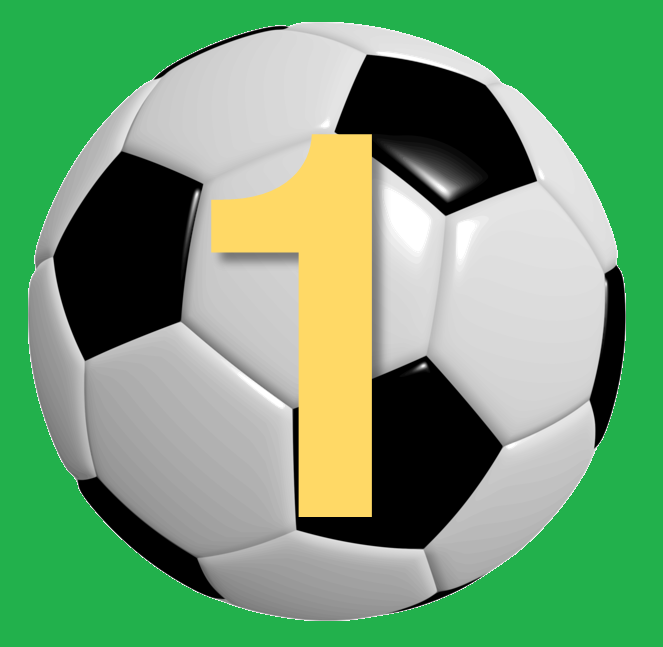 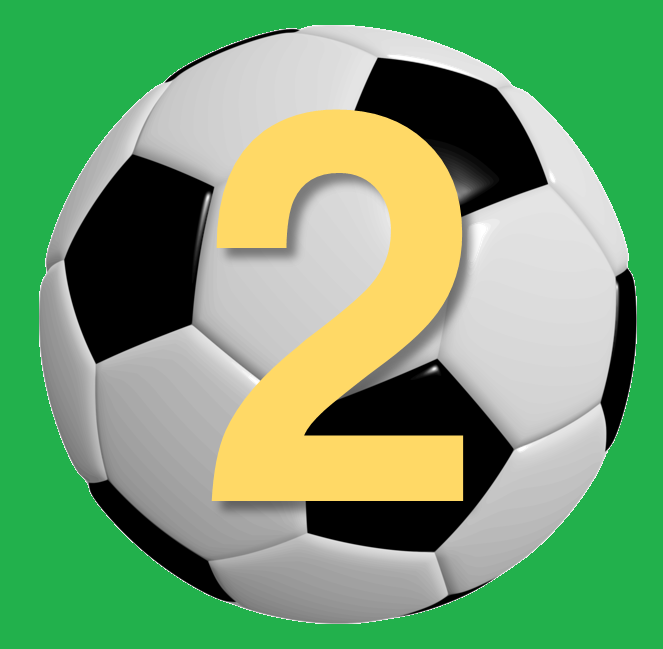 Someone holding a pencil.
Someone NOT wearing glasses.
Someone wearing glasses
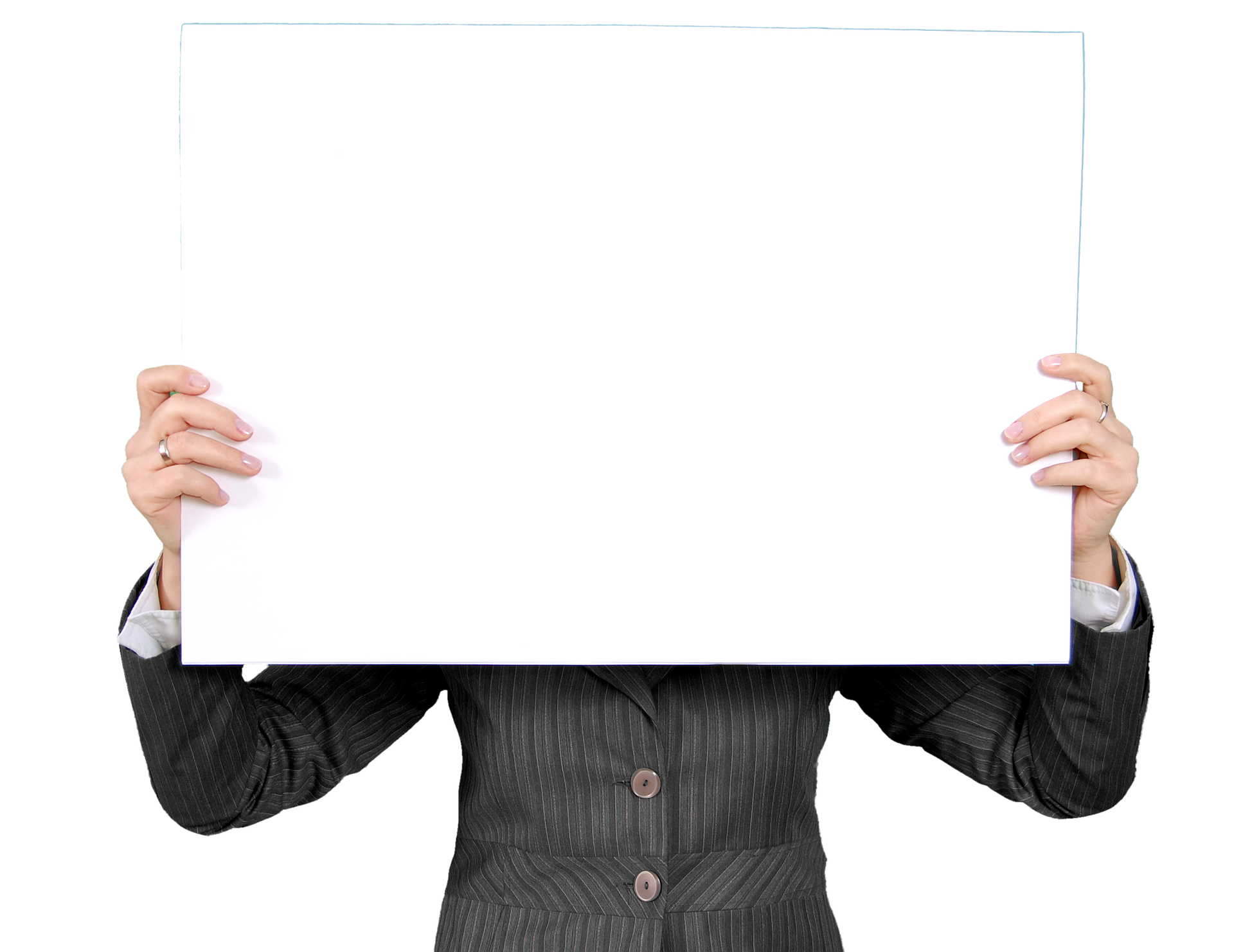 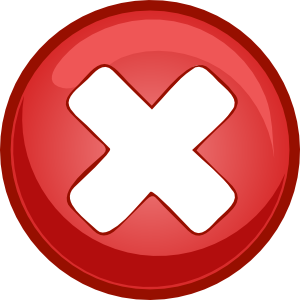 Question #3
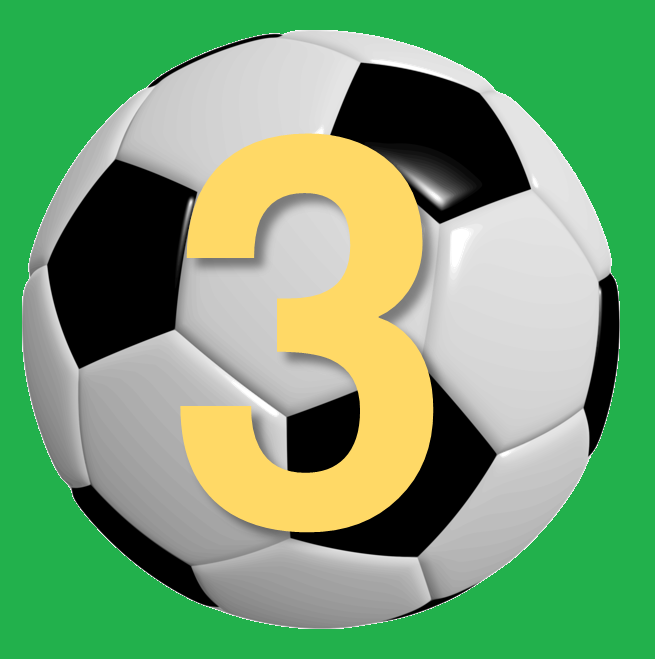 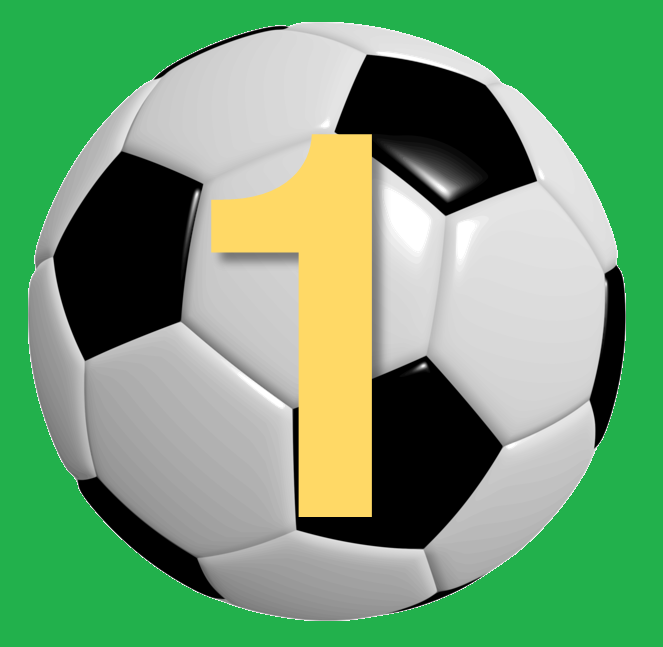 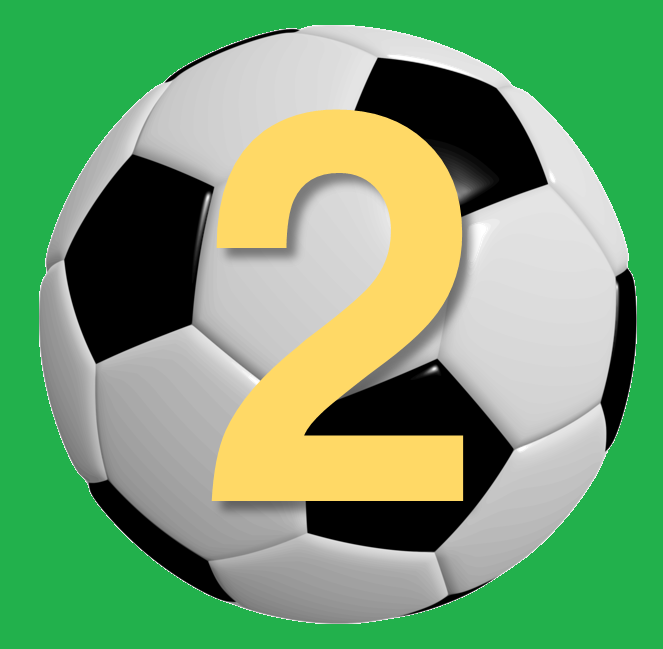 A handsome boy
A pretty girl
A funny student
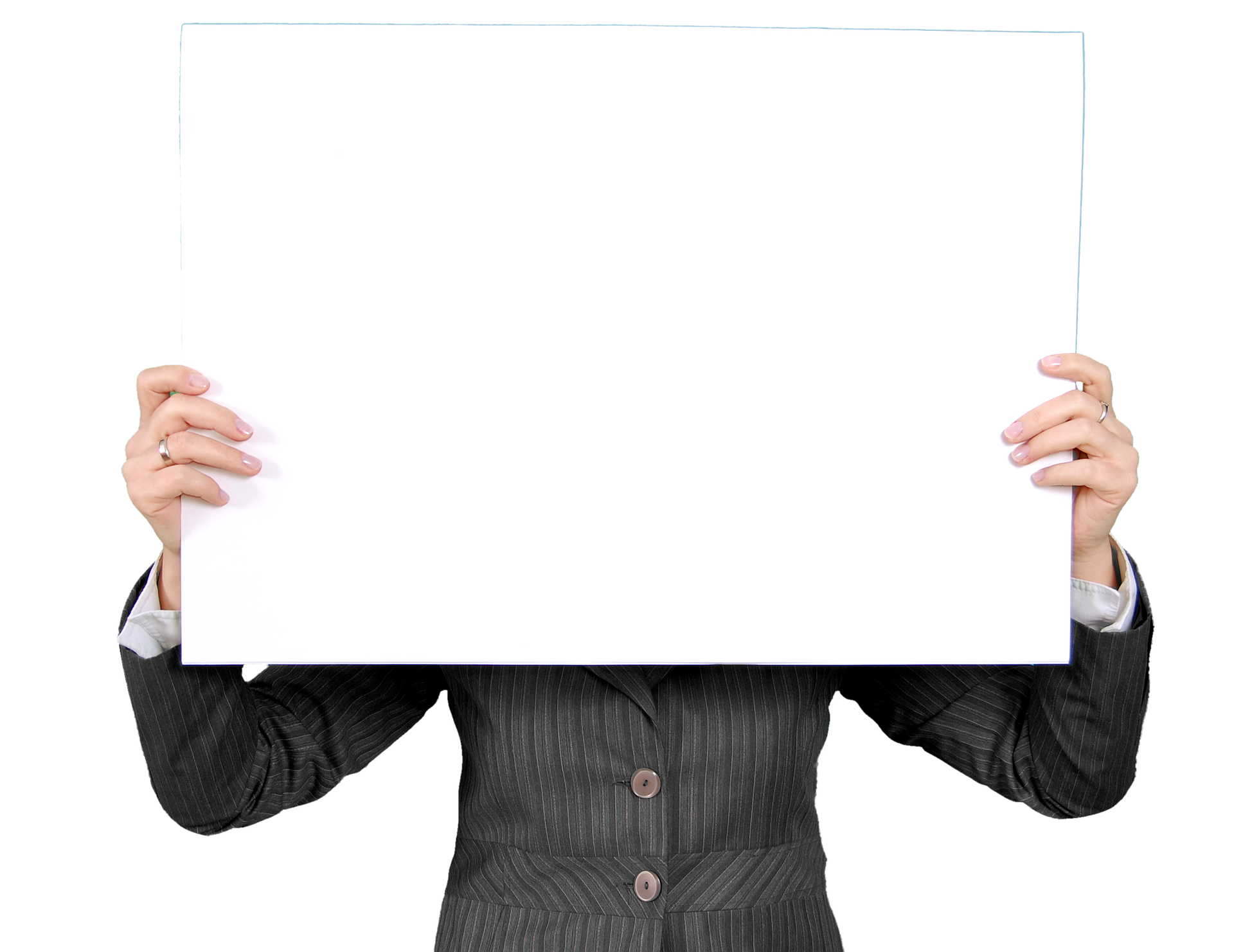 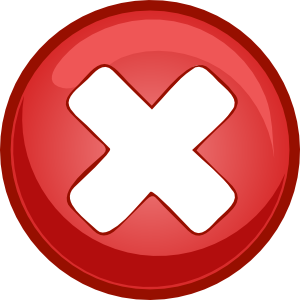 Question #4
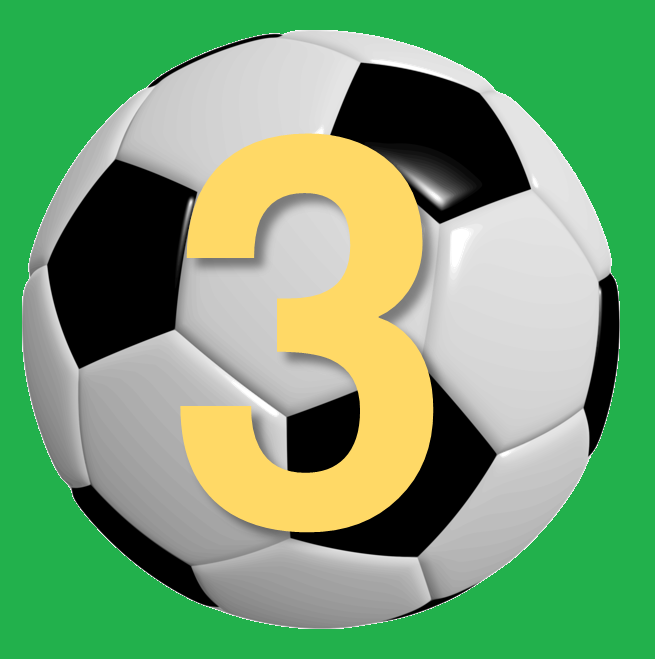 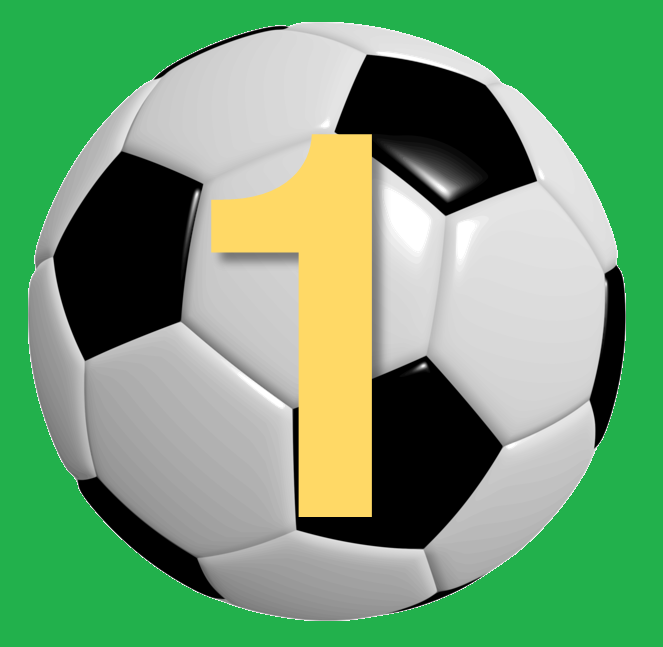 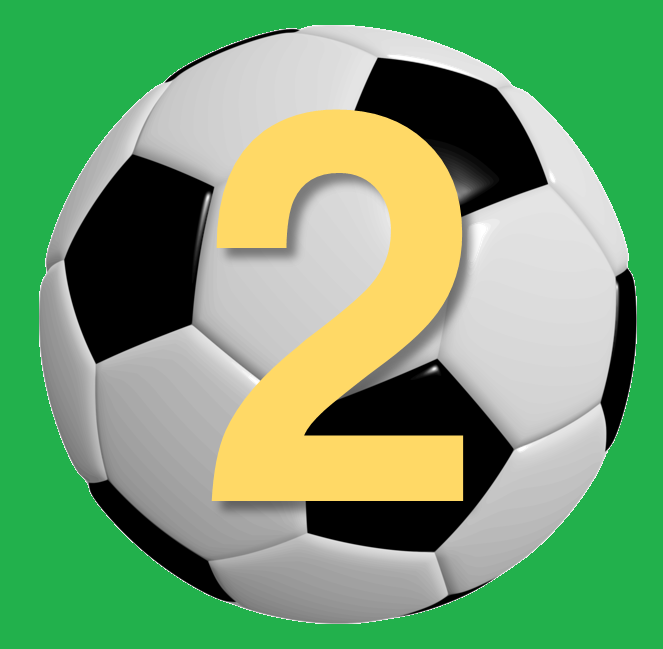 Pass to anyone
Pass to a boy
Pass to a girl.
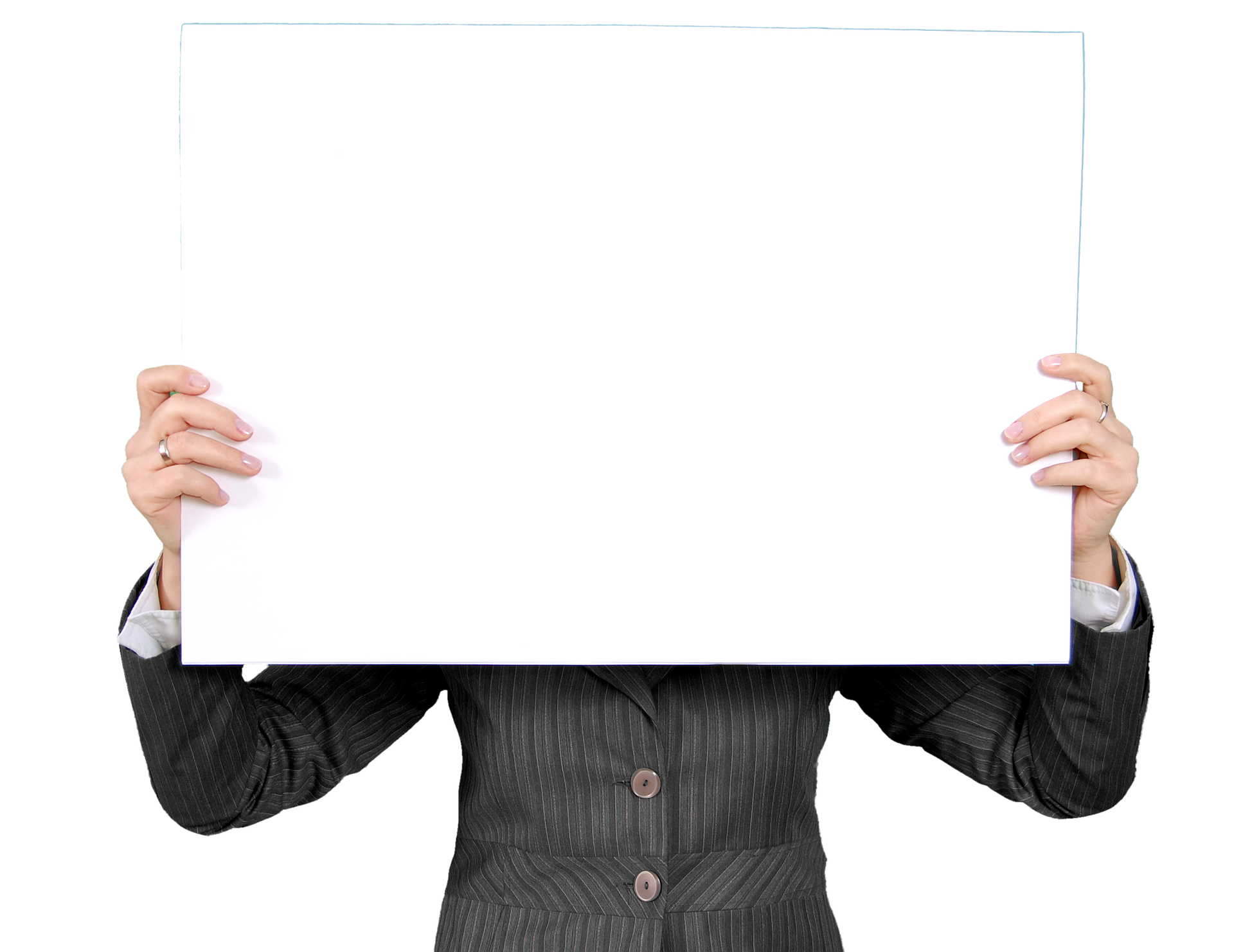 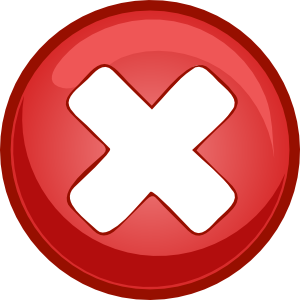 Question #5
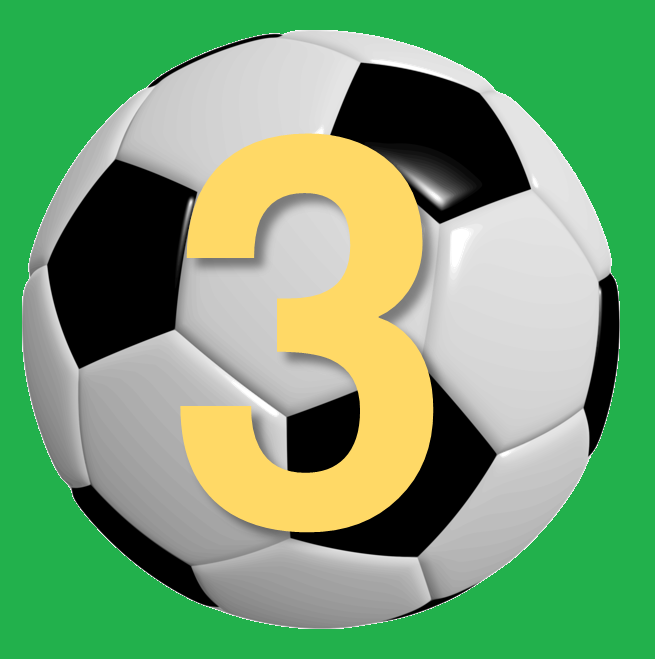 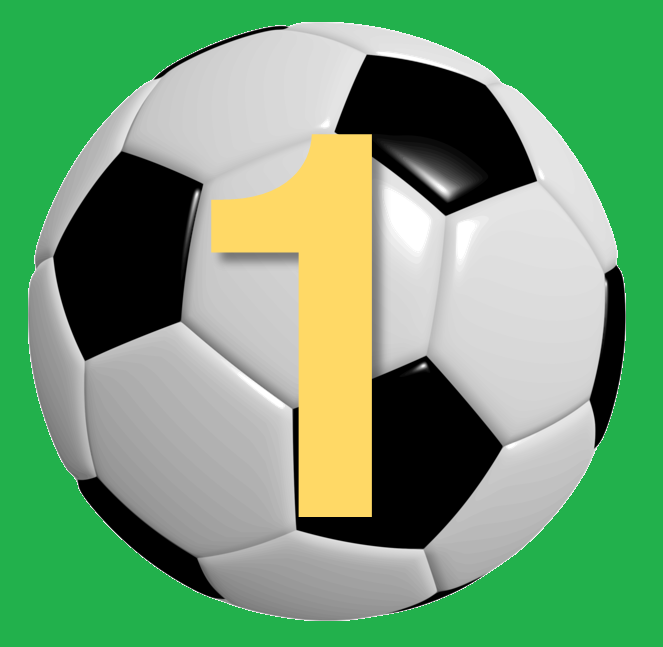 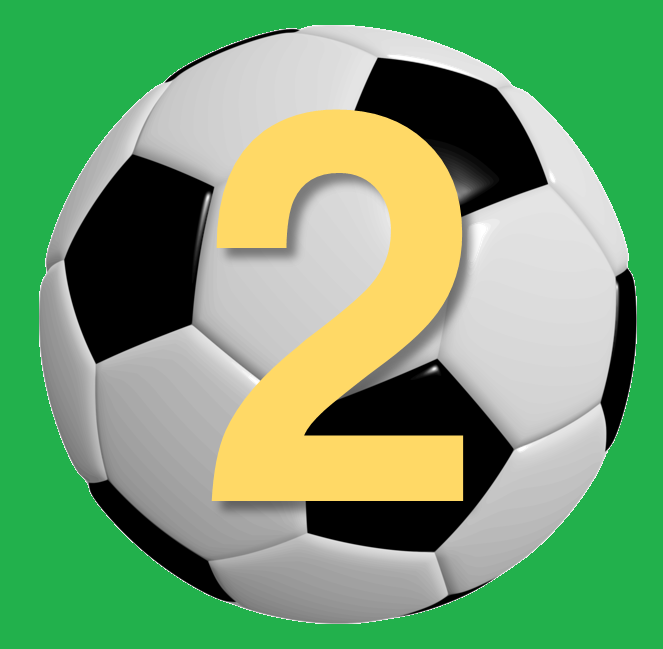 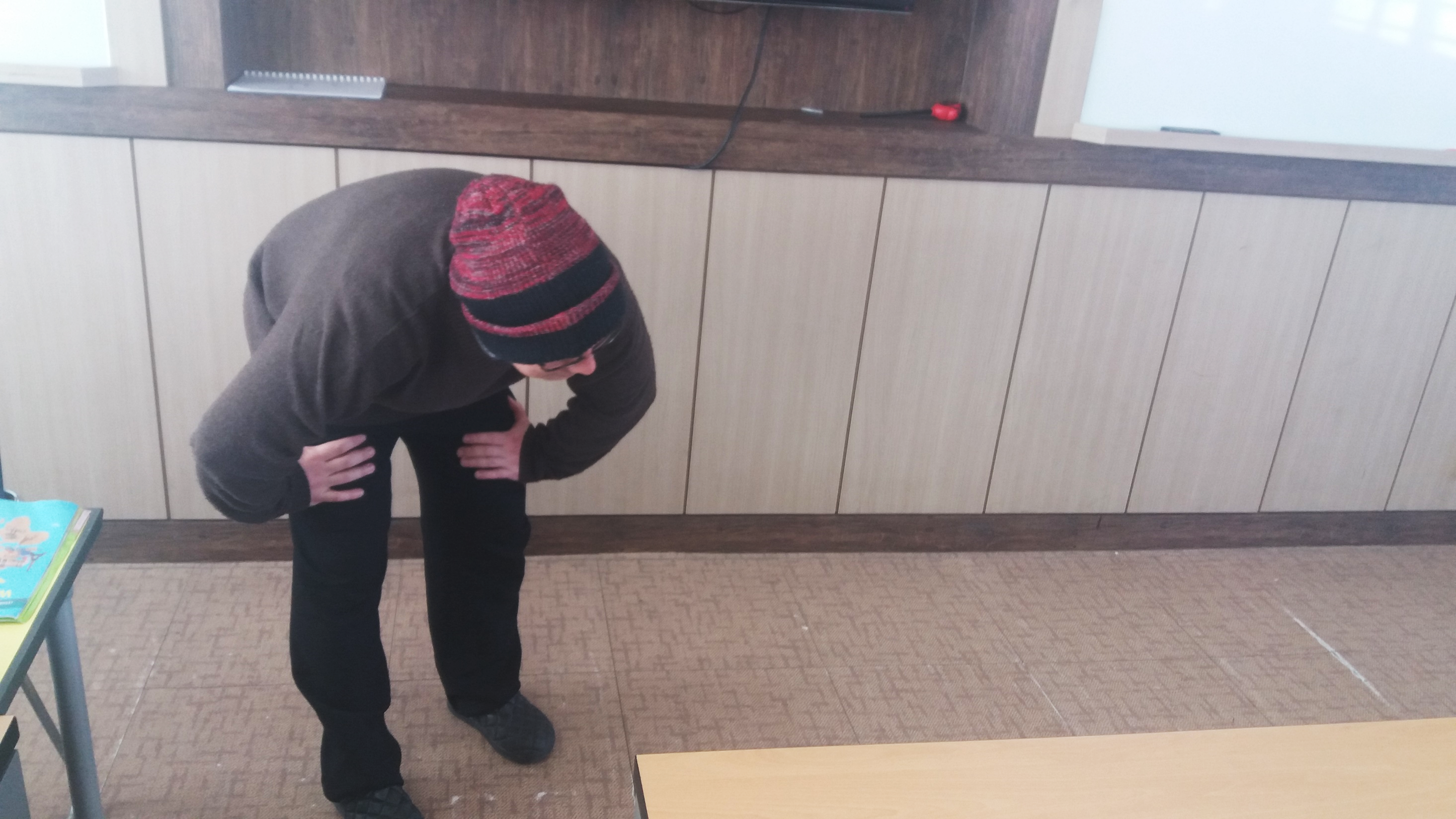 Click here
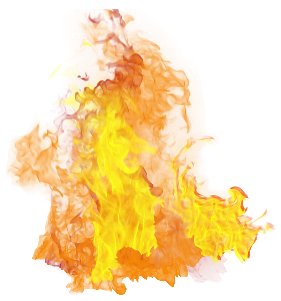 I caught you!
Pass without standing
Pass without looking
Pass to anyone
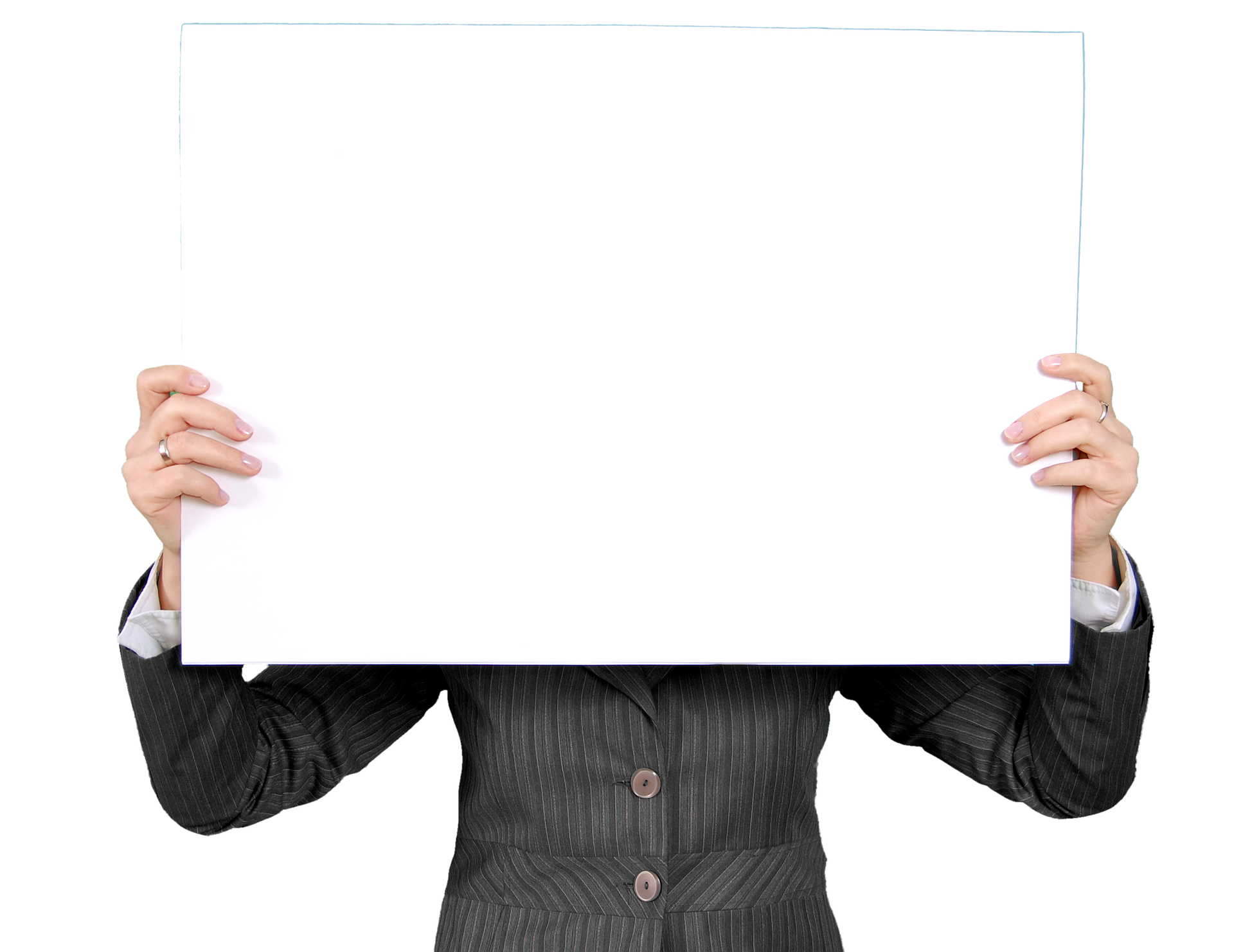 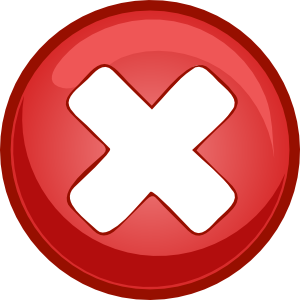 Question #6
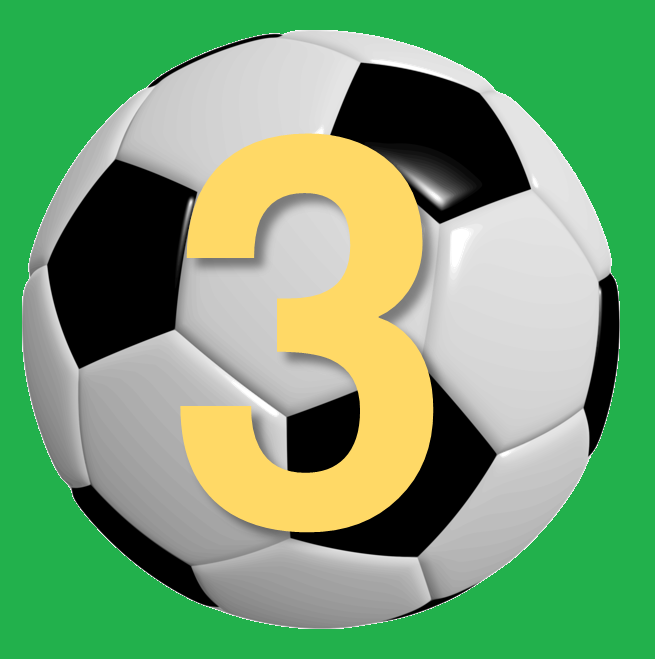 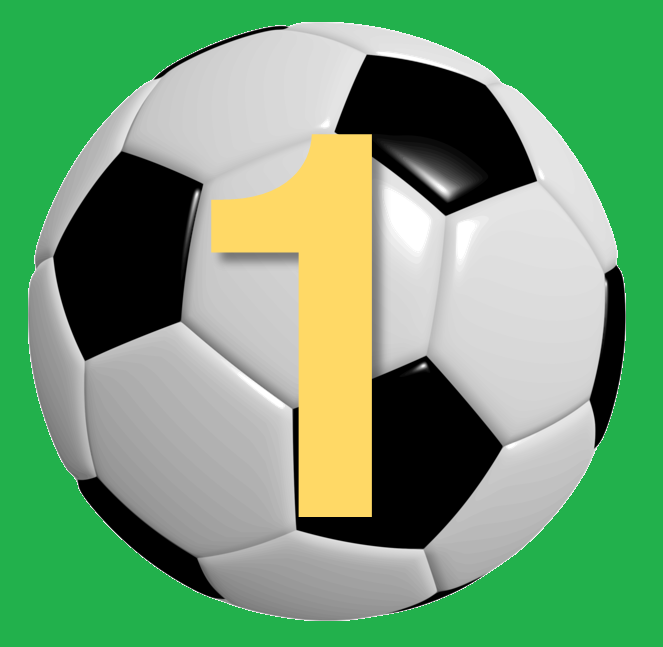 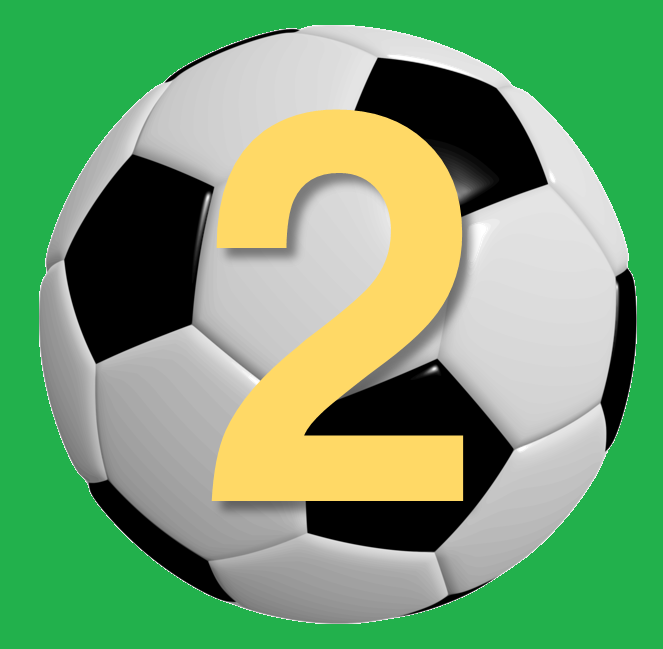 Someone wearing yellow
Someone wearing green
Someone wearing orange
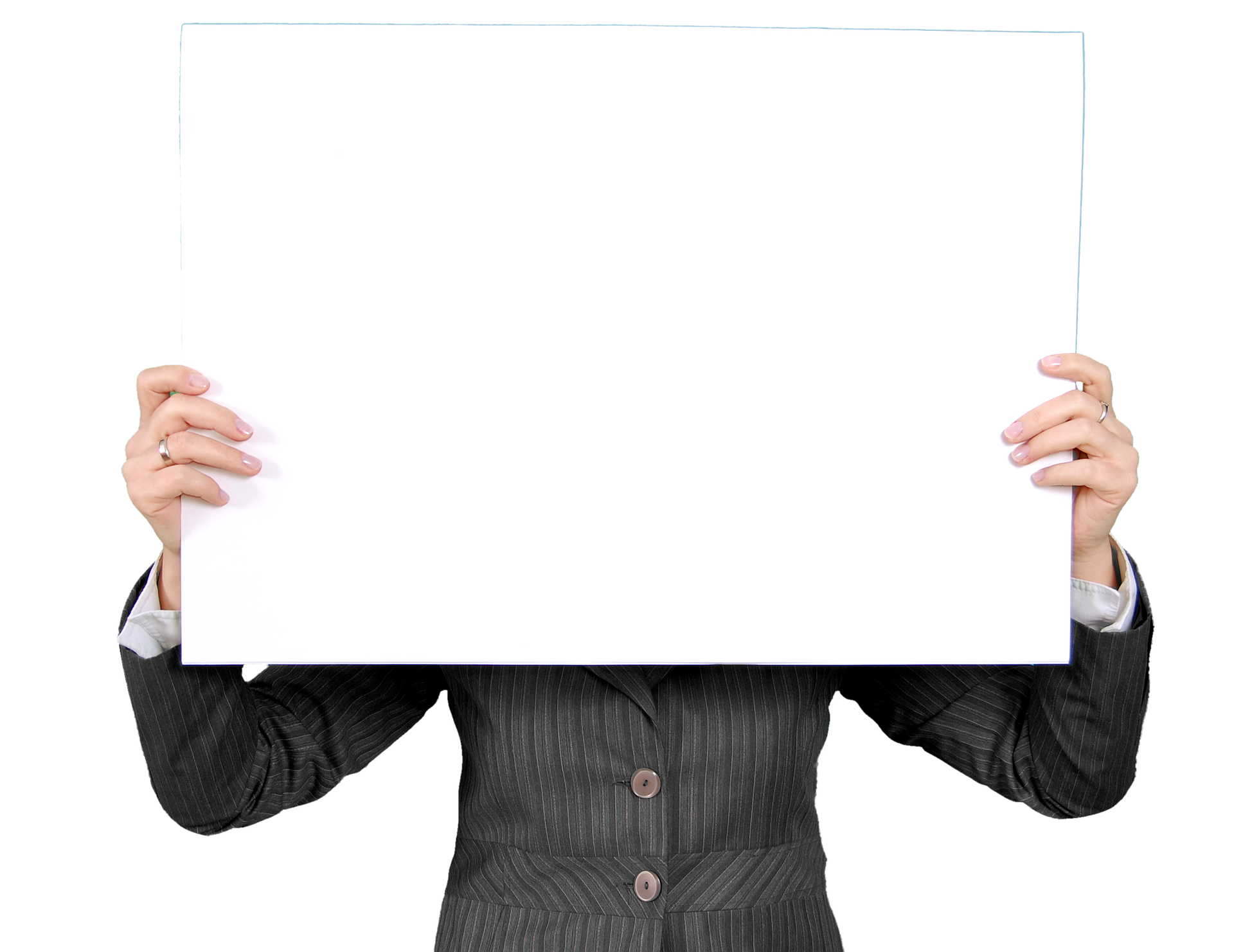 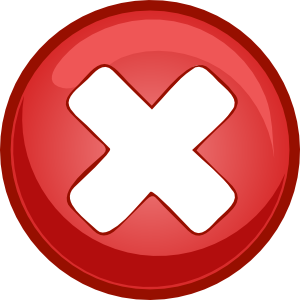 Question #7
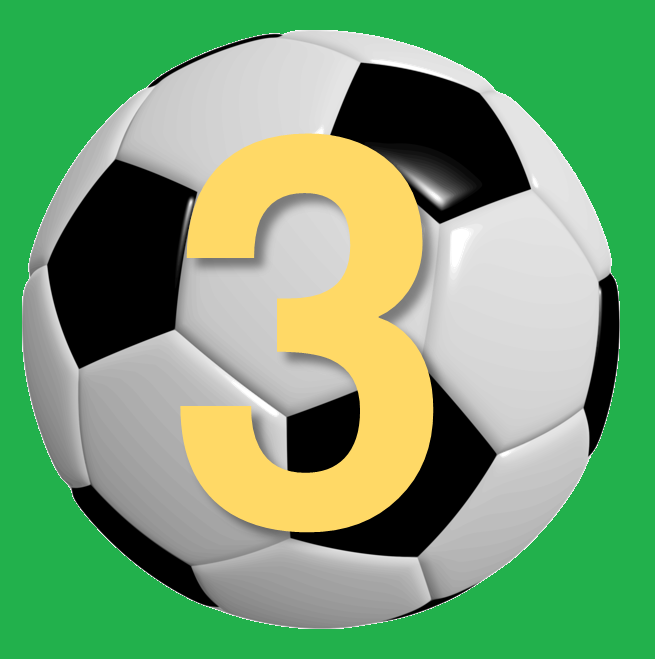 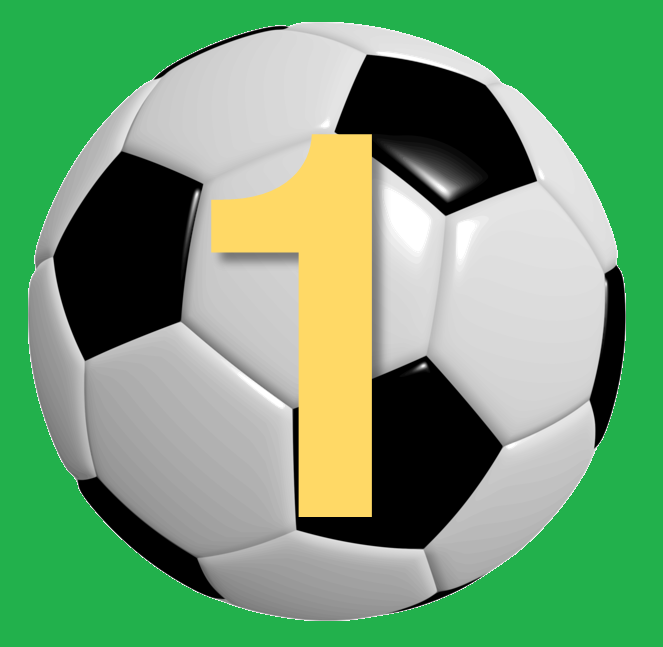 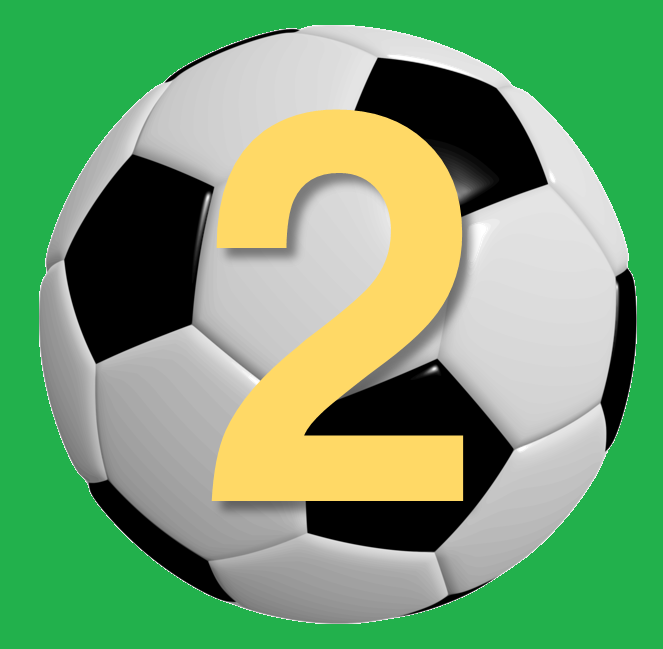 The nicest person
The happiest person
The slowest person
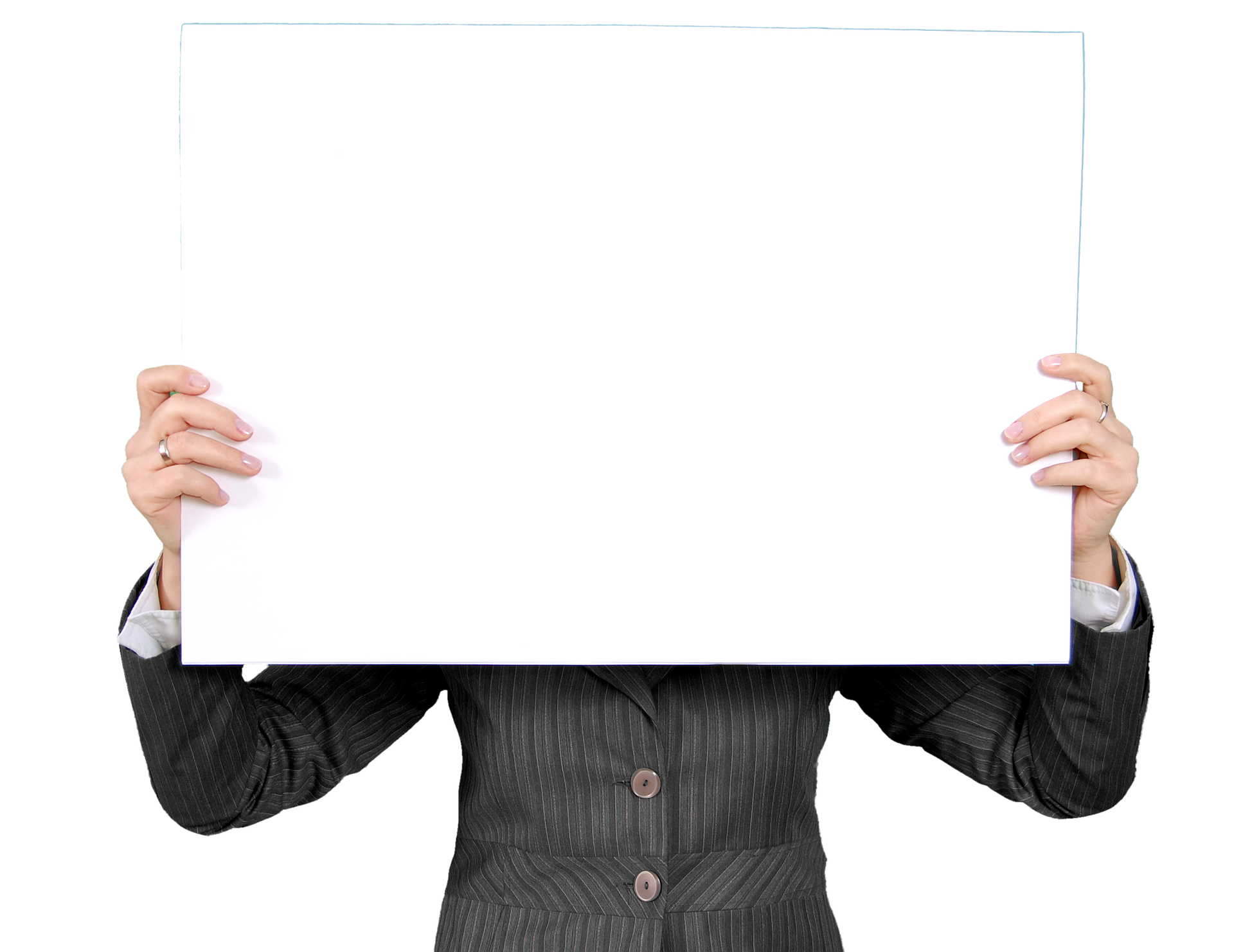 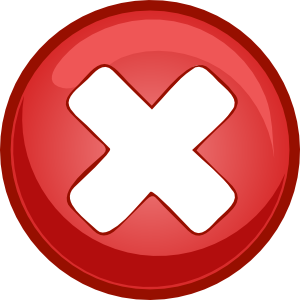 Question #8
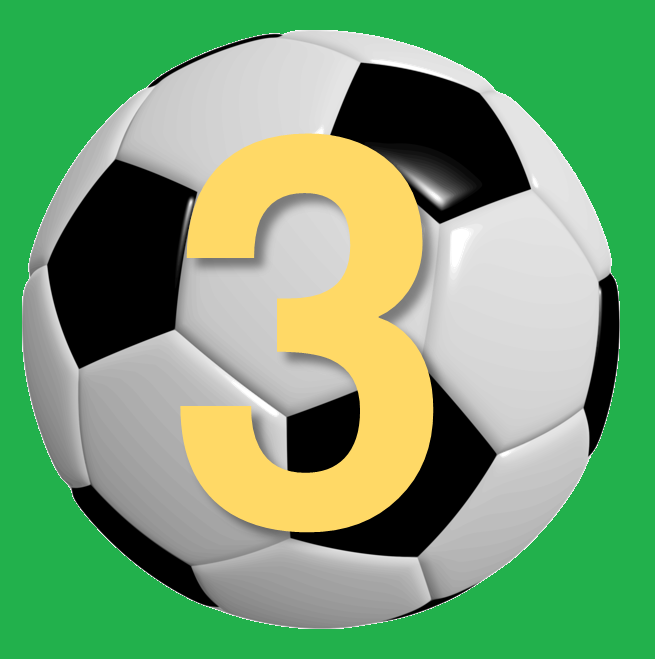 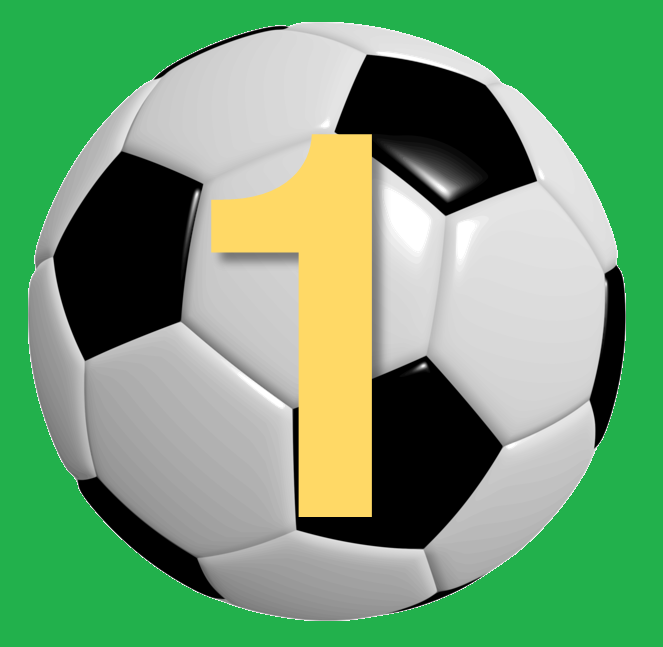 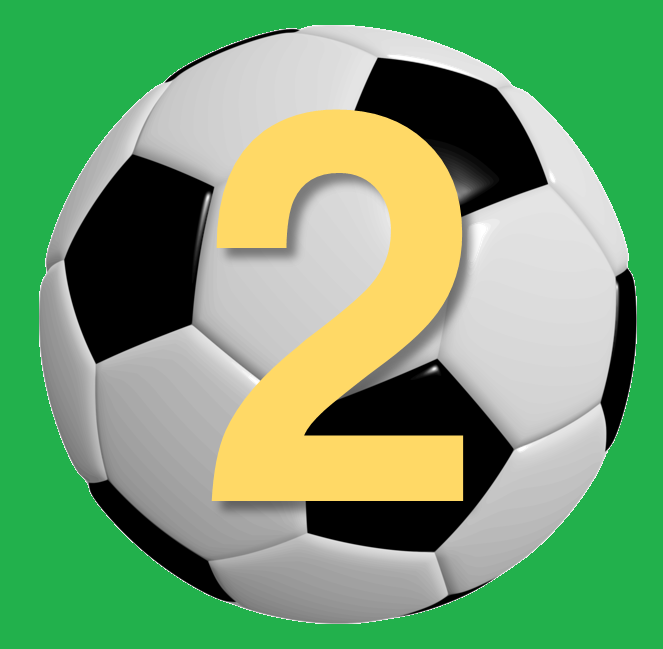 Beside you
Behind you
In front of you
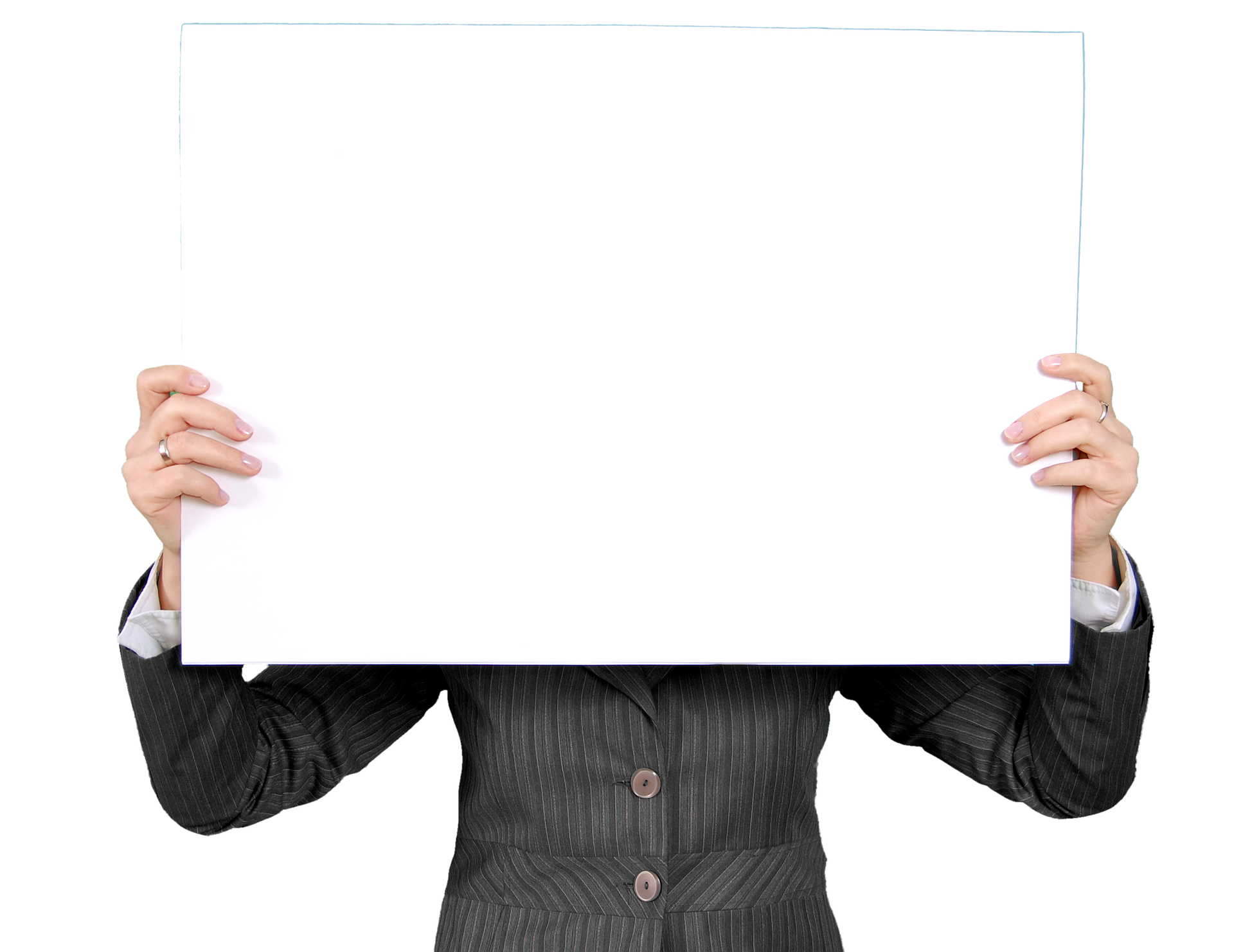 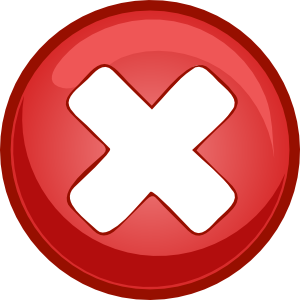 Question #9
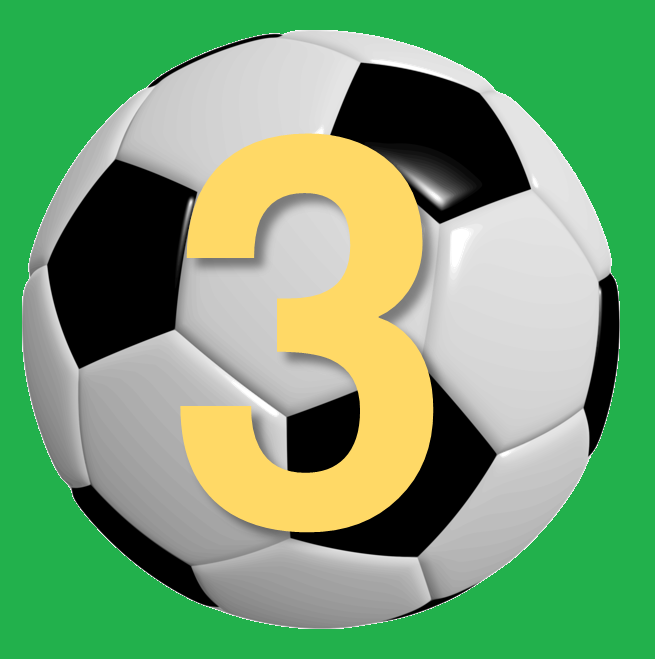 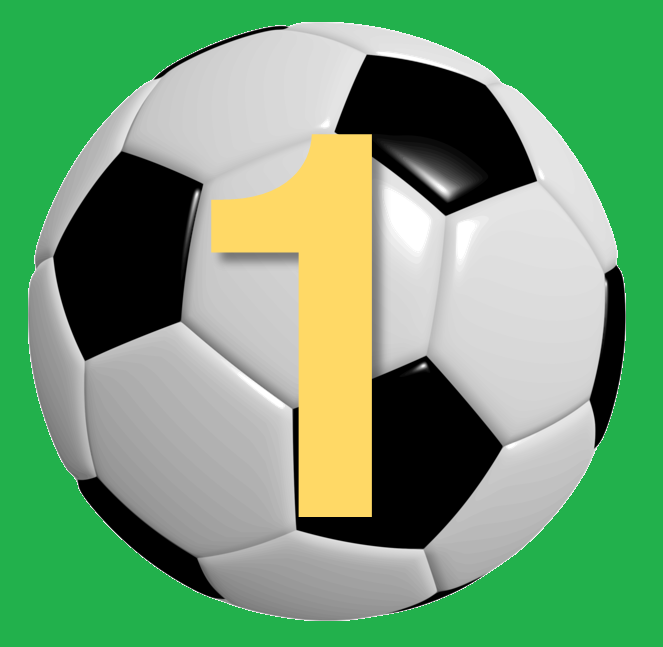 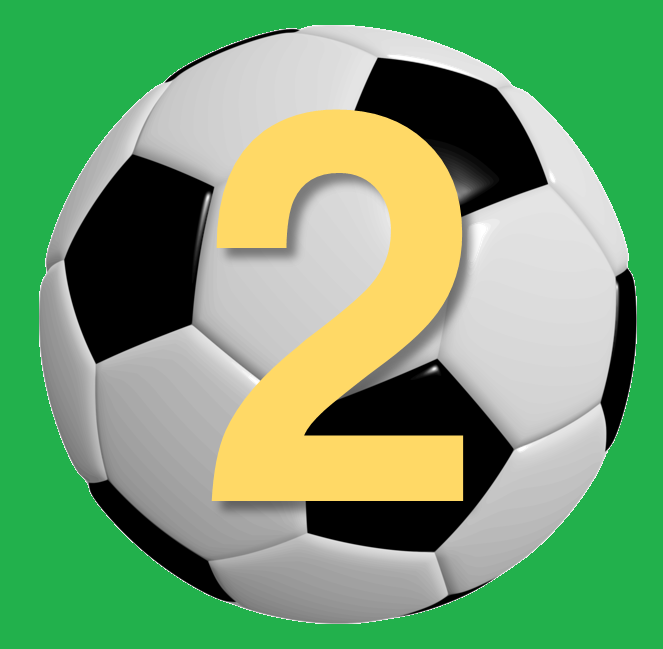 Pass with your foot
Pass to with your head
Pass with your neck
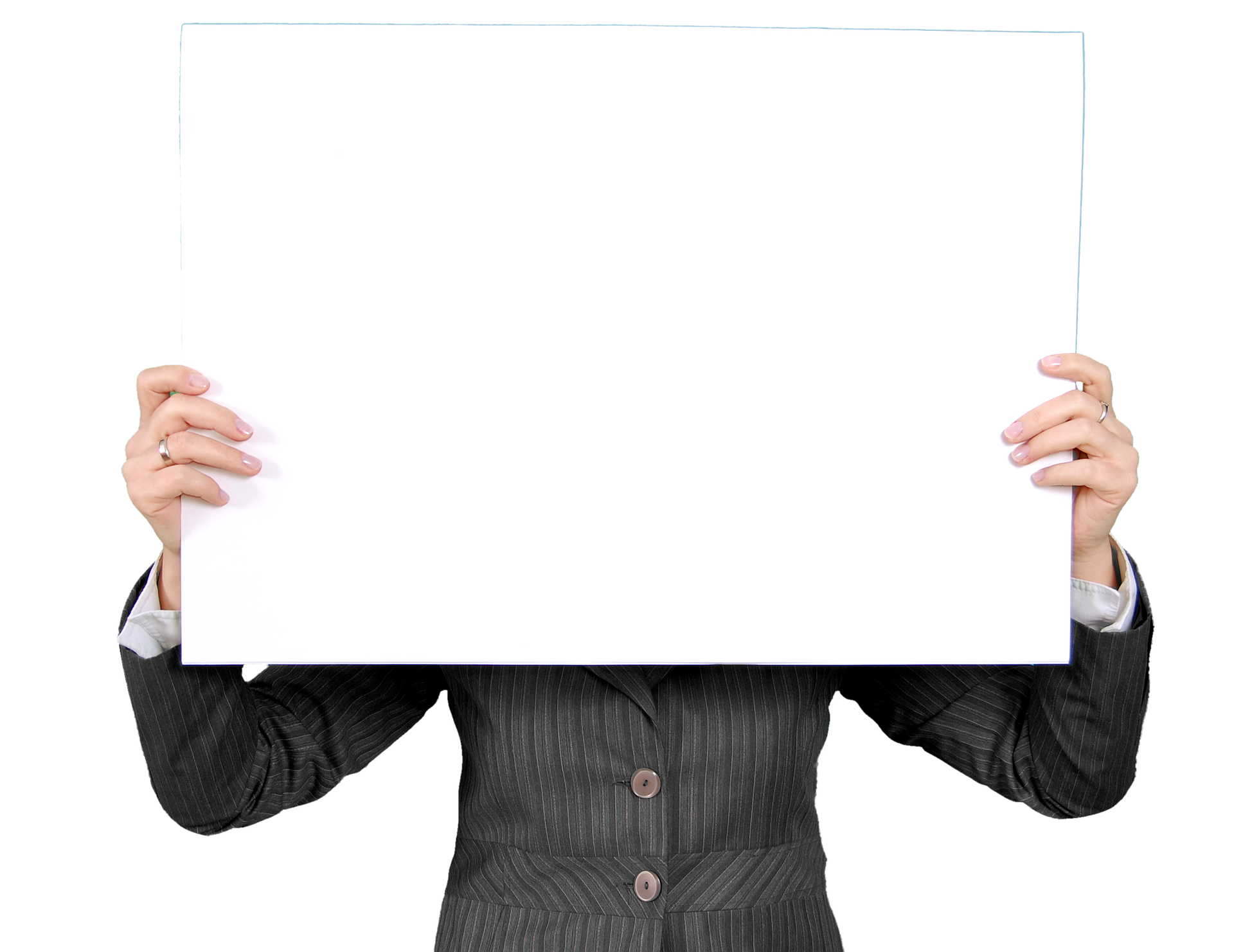 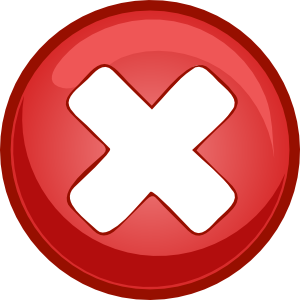 Question #10
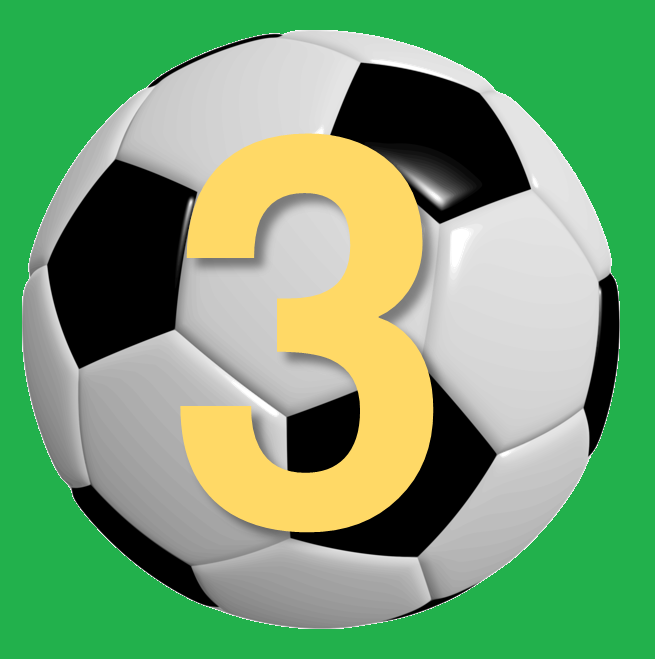 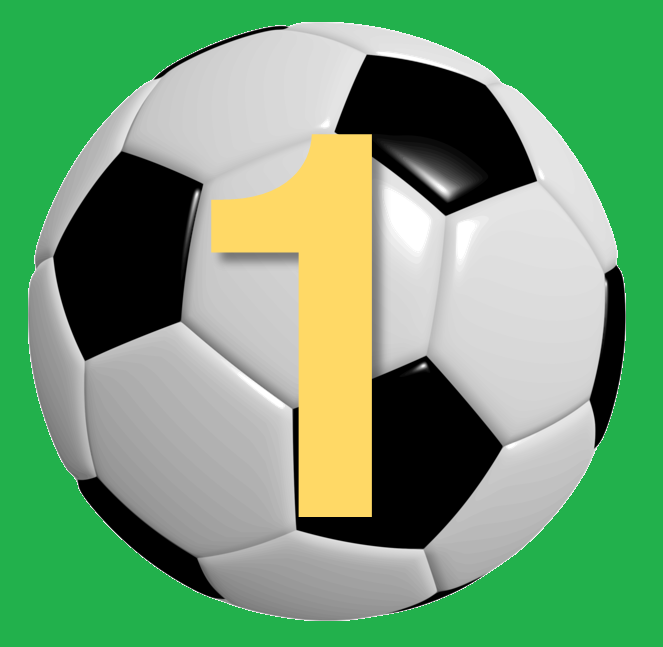 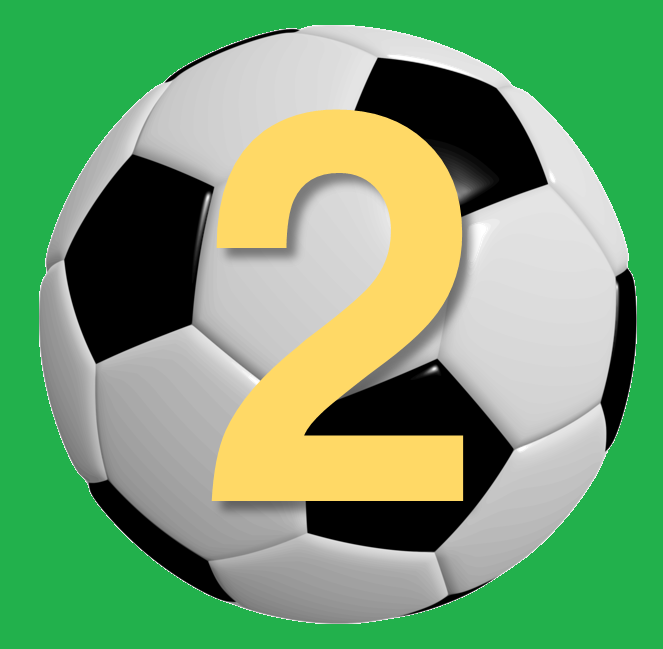 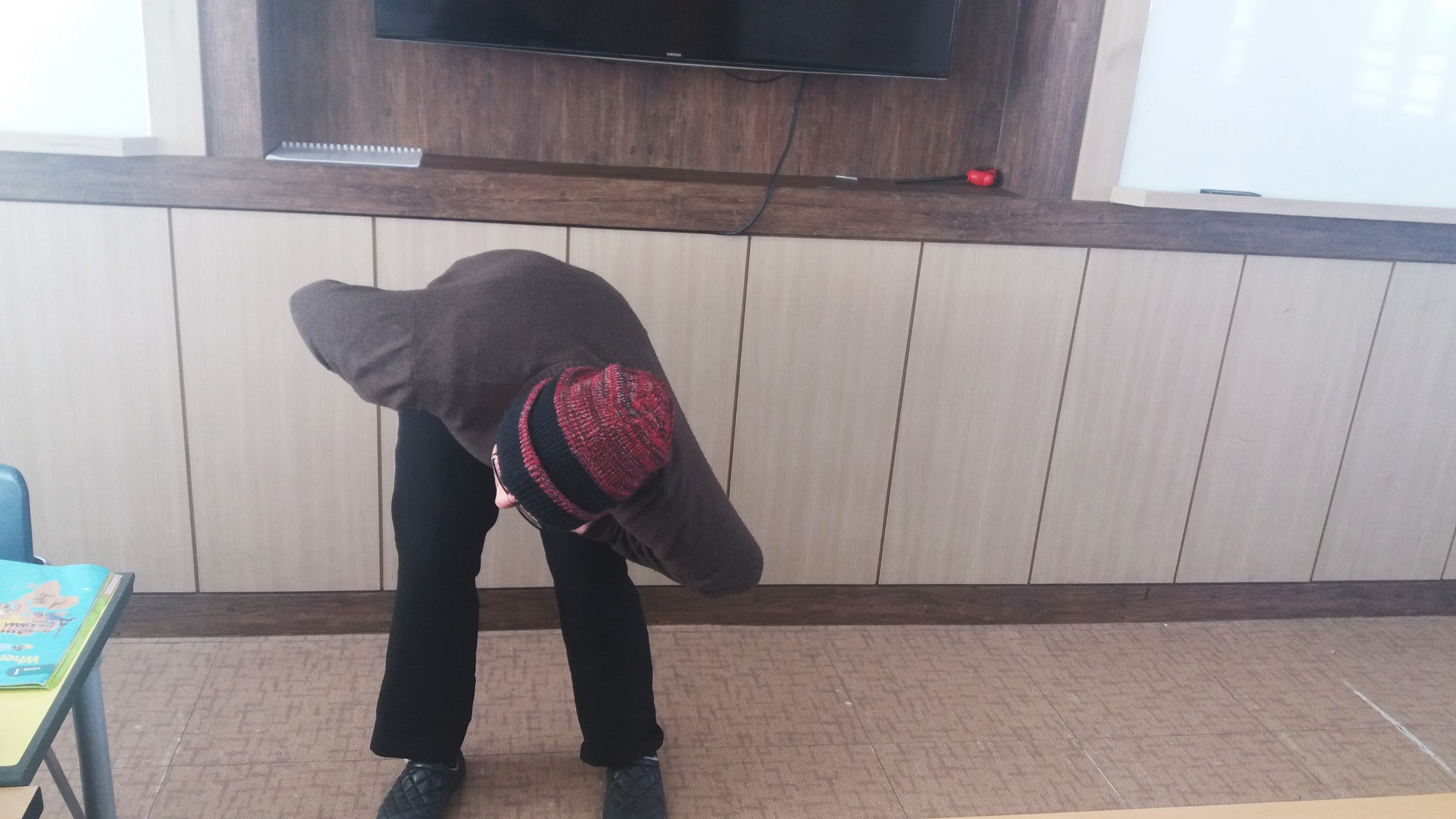 Click here
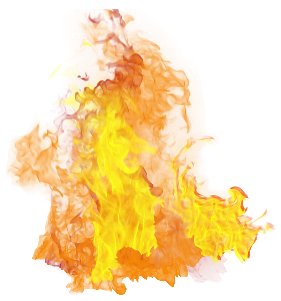 I caught you!
Pass to your friend
Pass to a boy
Pass to a girl
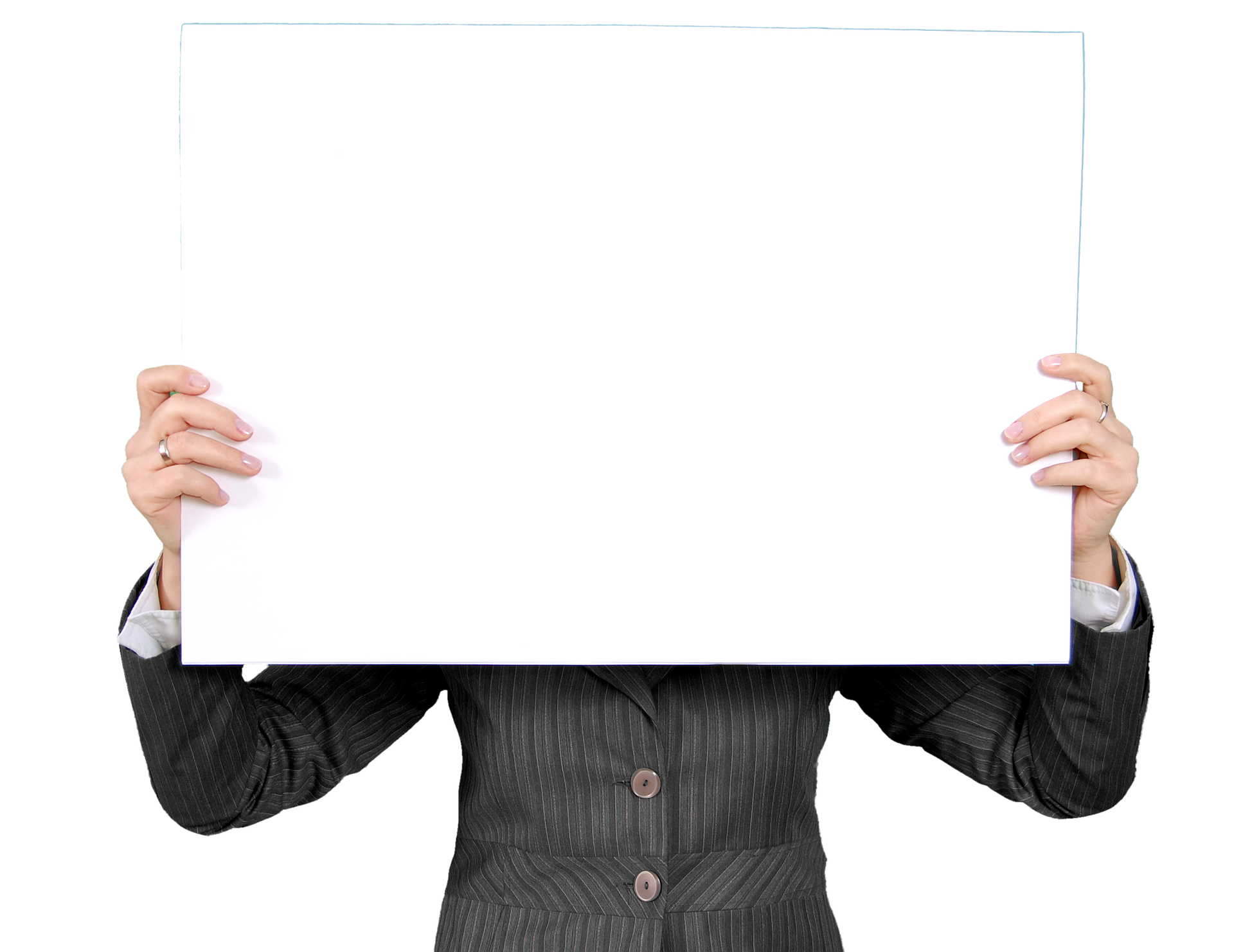 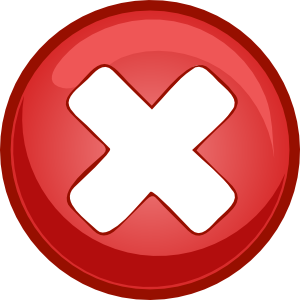 Question #11
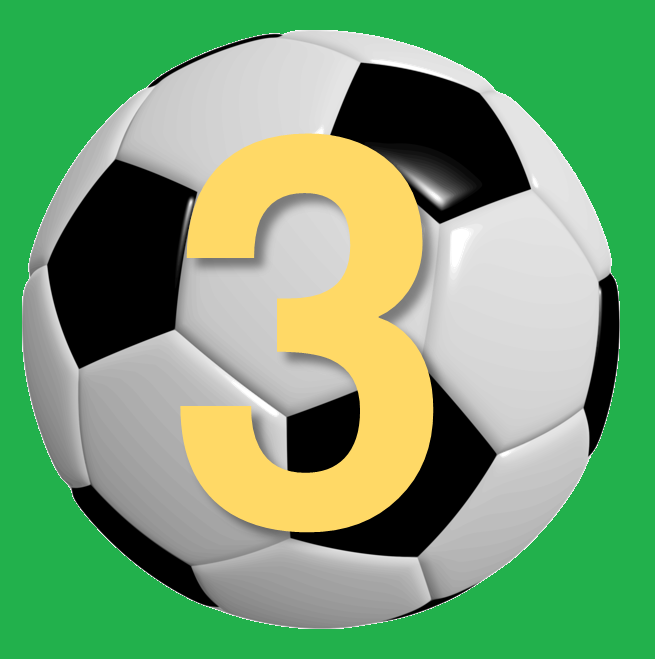 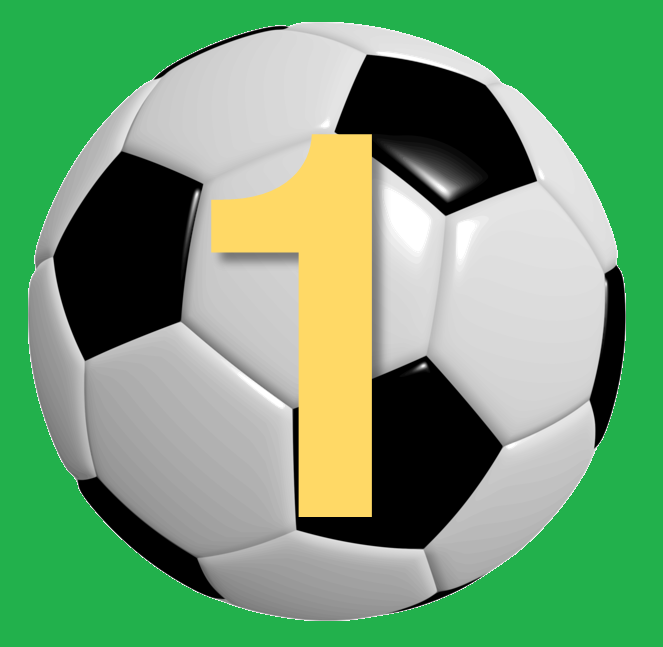 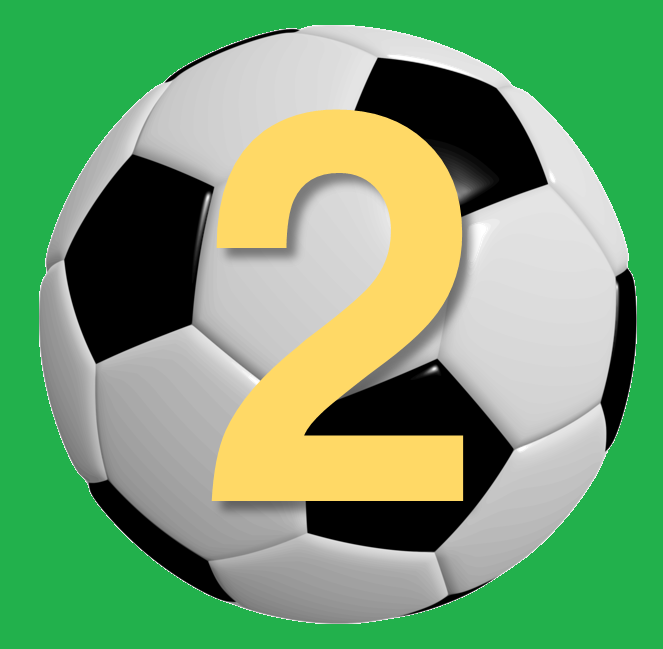 Someone wearing white
Someone wearing a watch
Someone wearing accessories
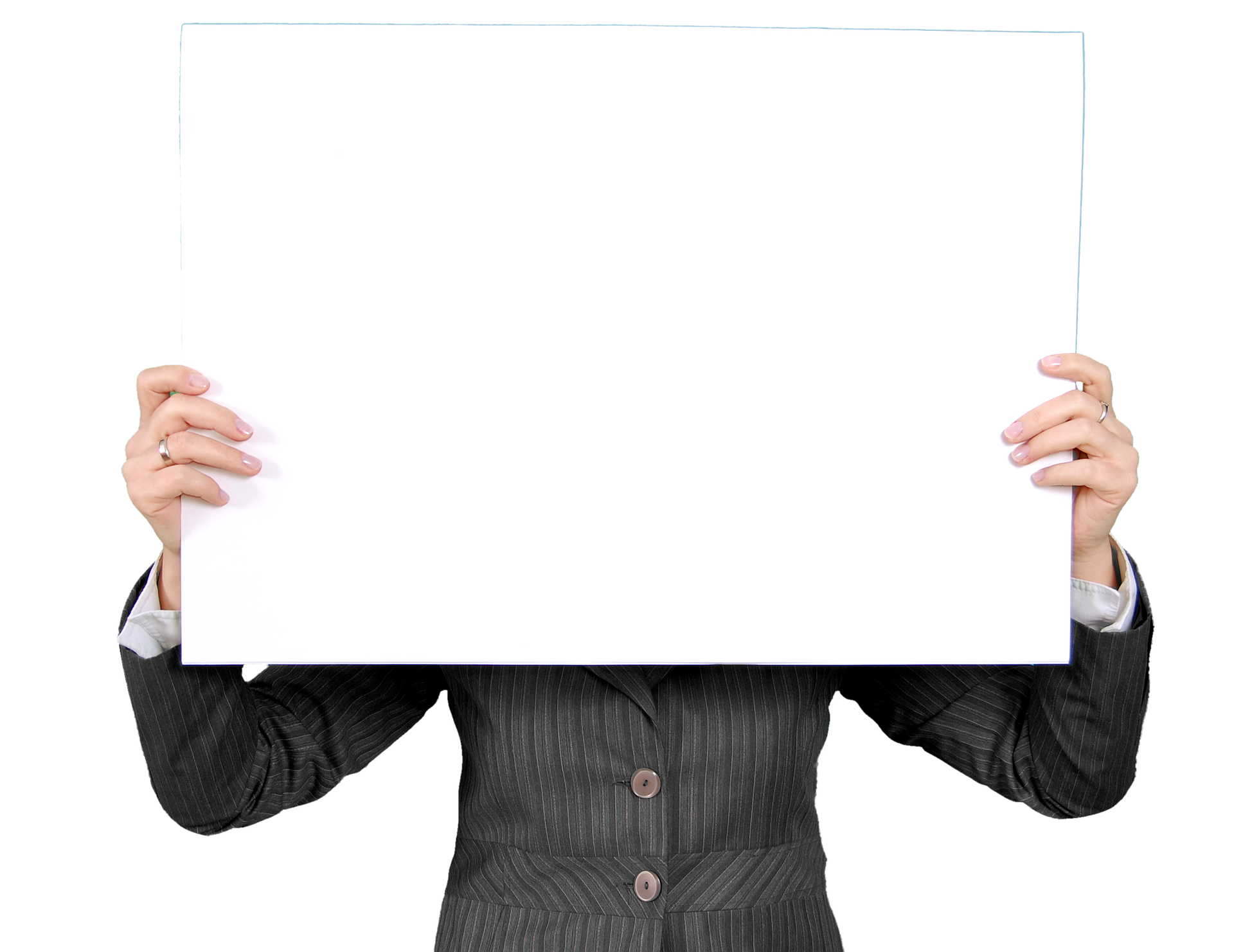 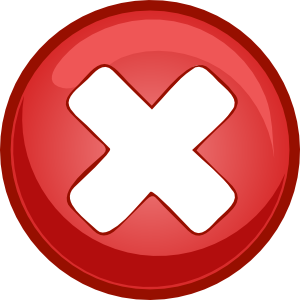 Question #12
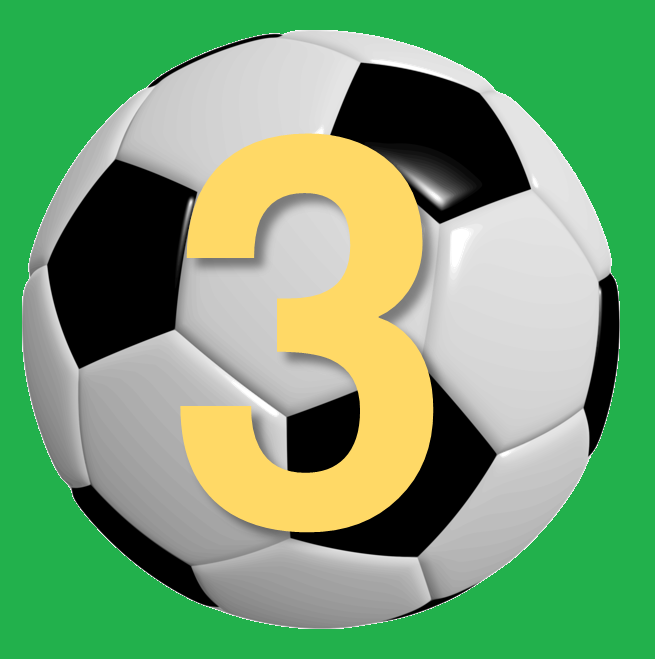 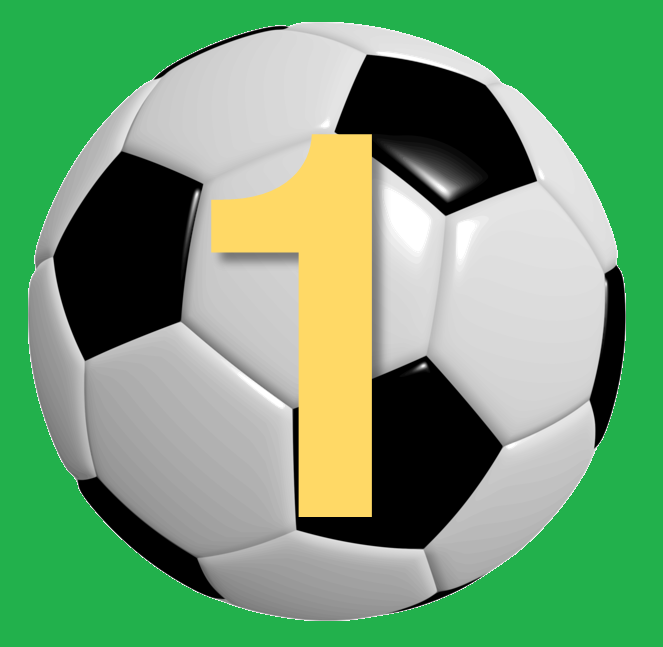 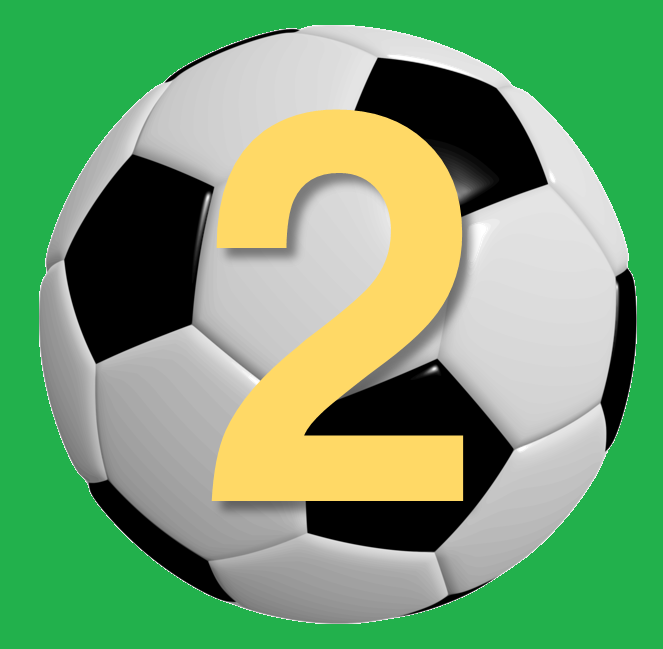 Pass to any student
Pass to the teacher
Pass to any student
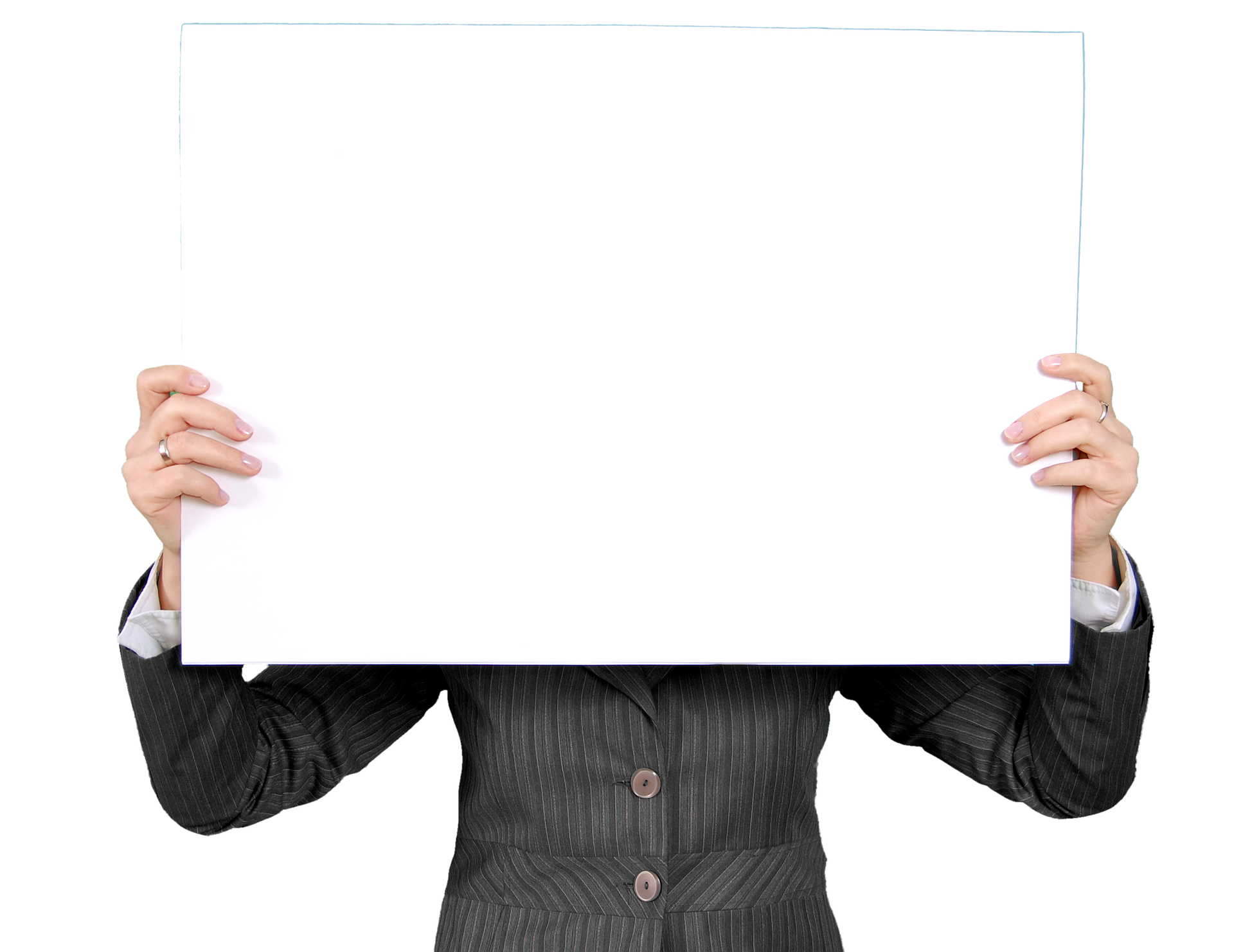 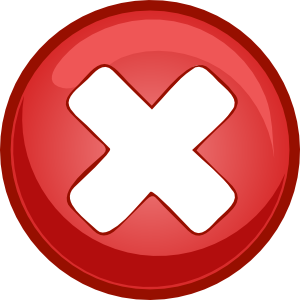 Question #13
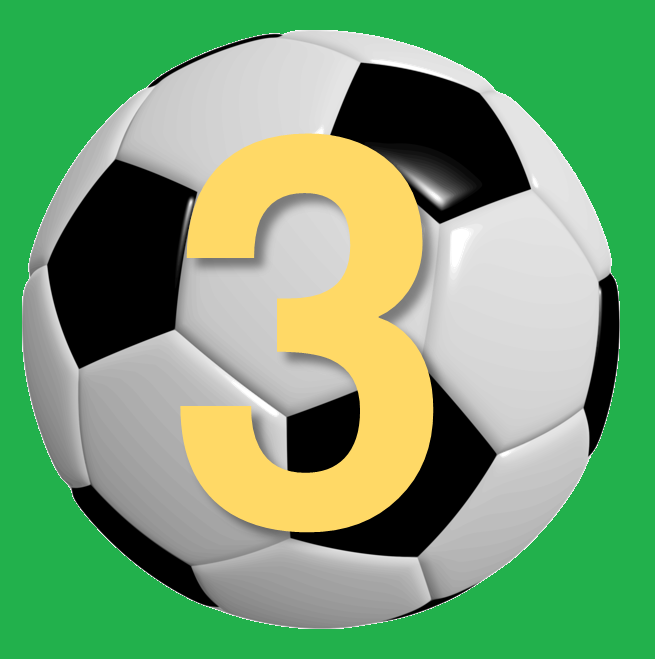 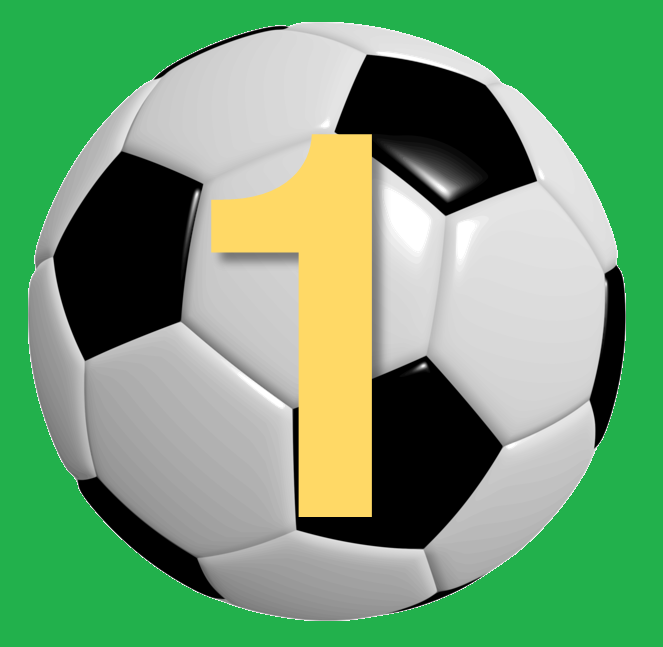 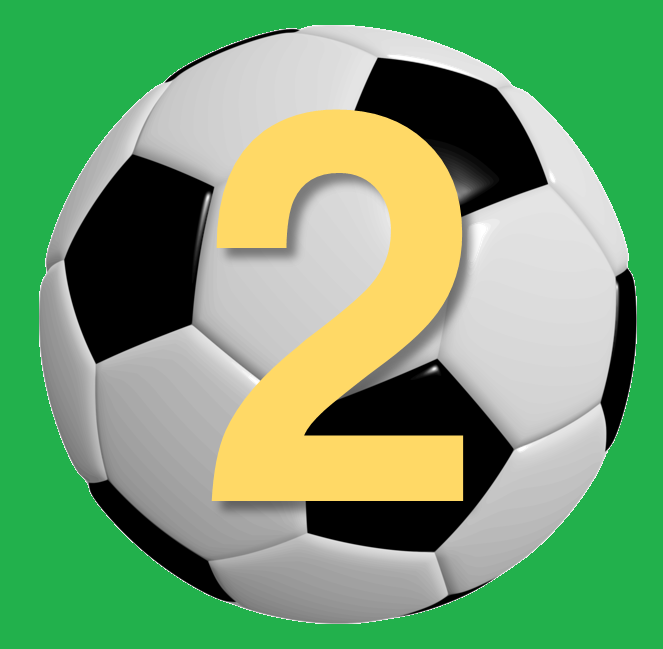 Pass to the smartest student
Pass to shortest student
Pass to the tallest student
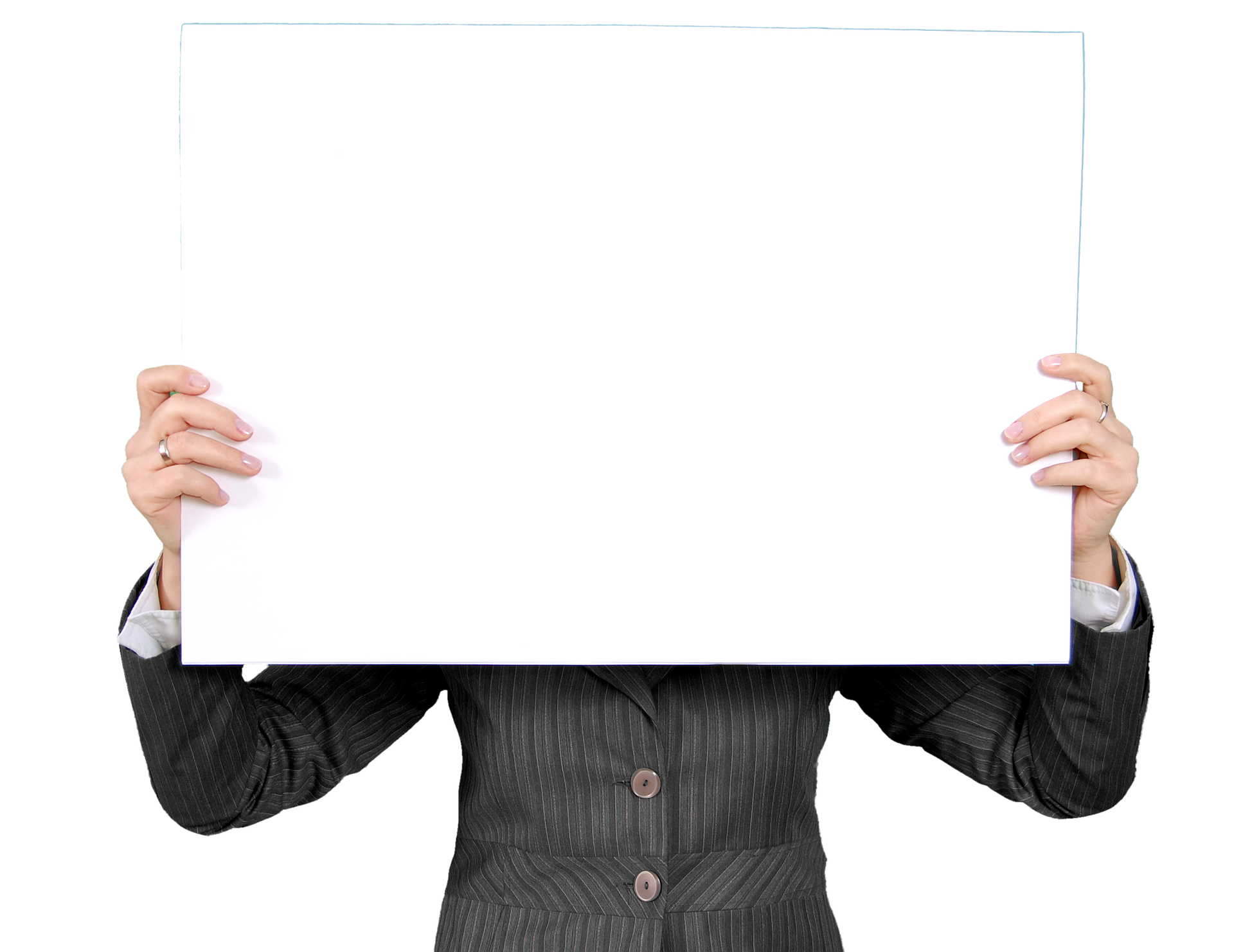 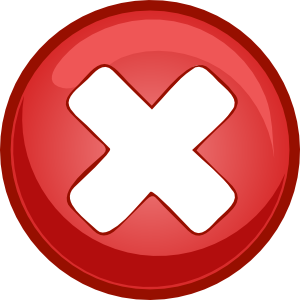 Question #14
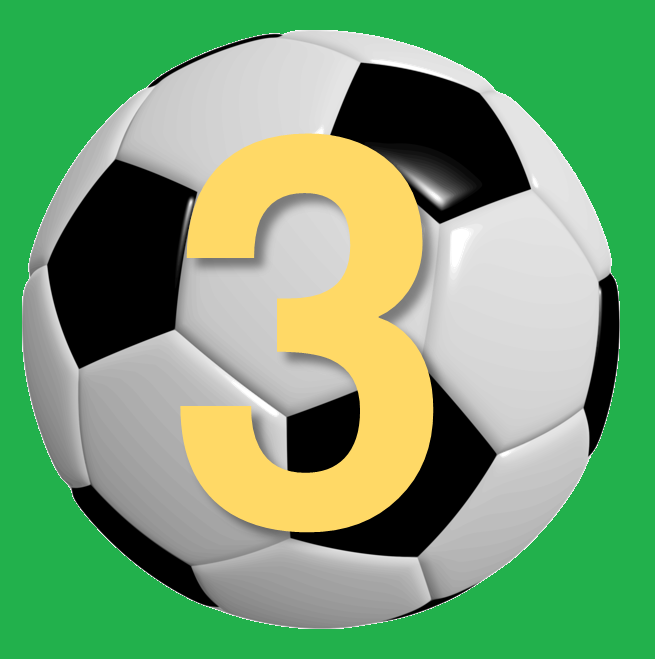 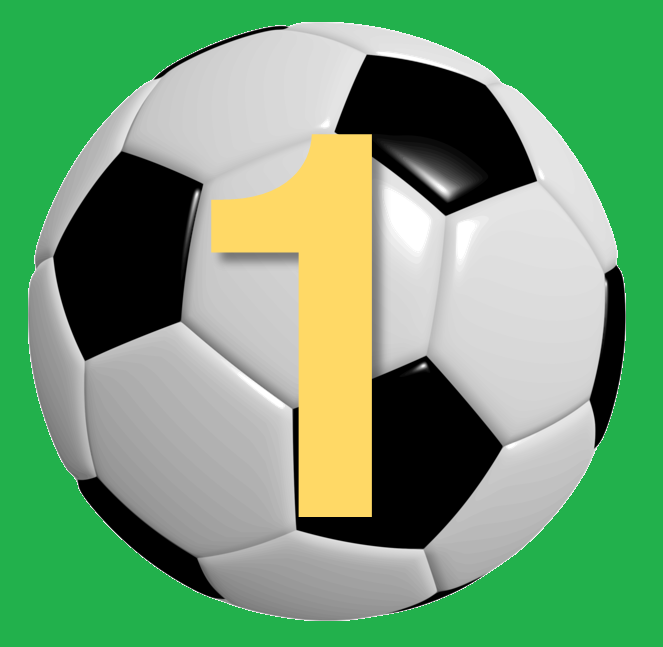 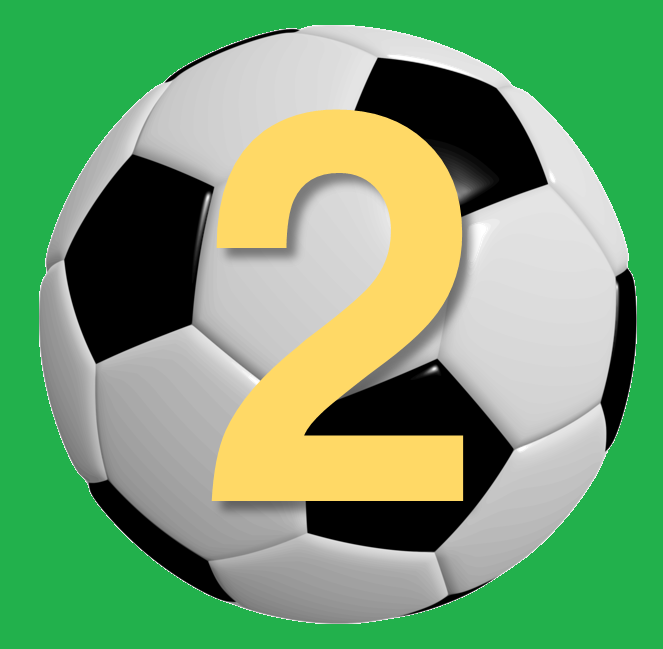 Someone in your row
Someone in another row
The person beside you
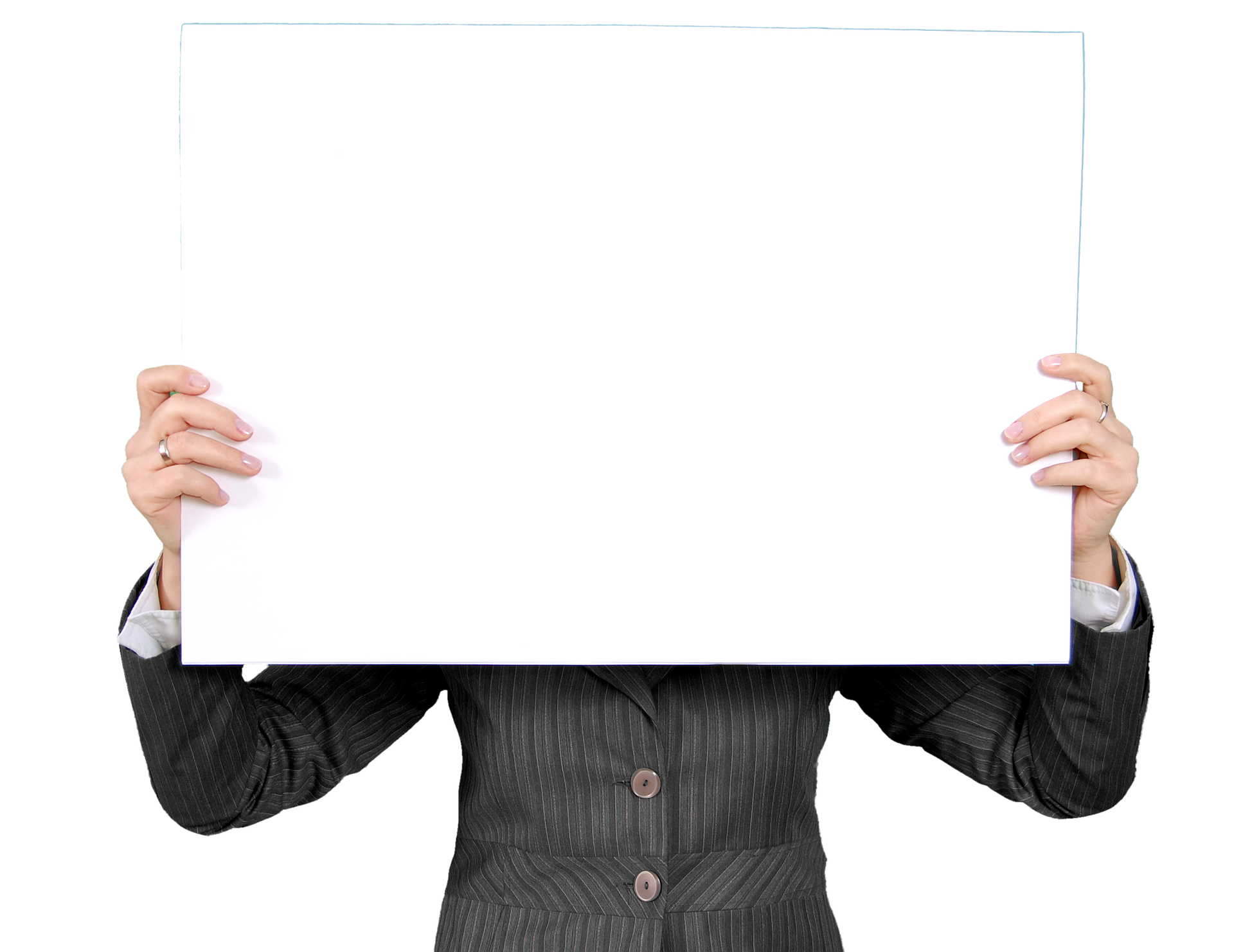 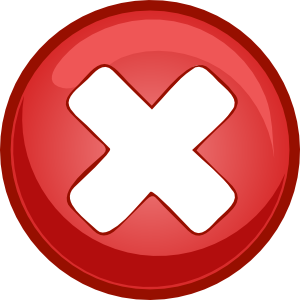 Question #15
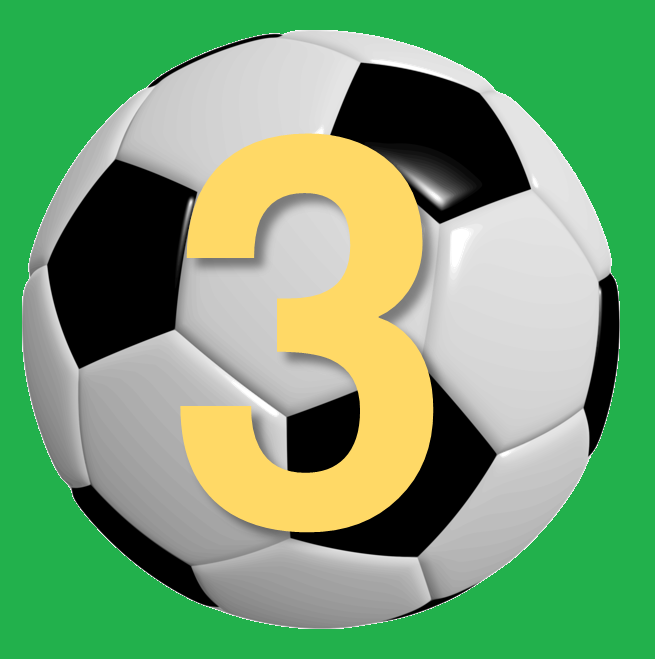 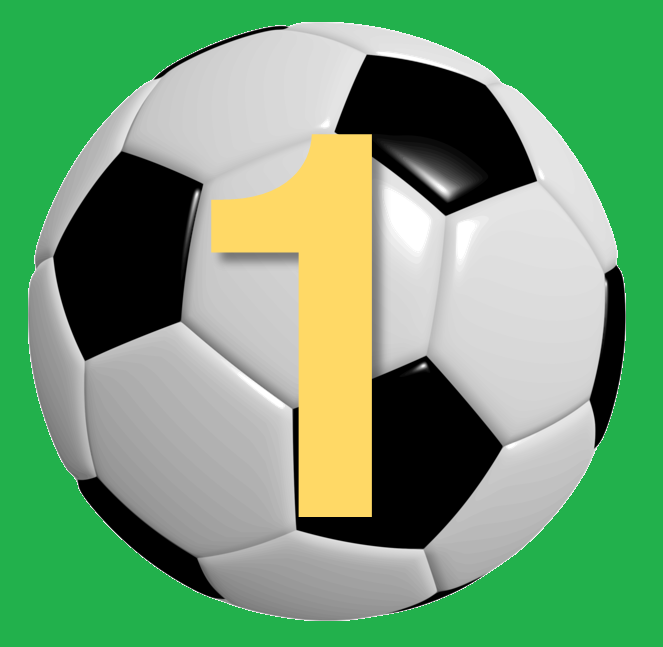 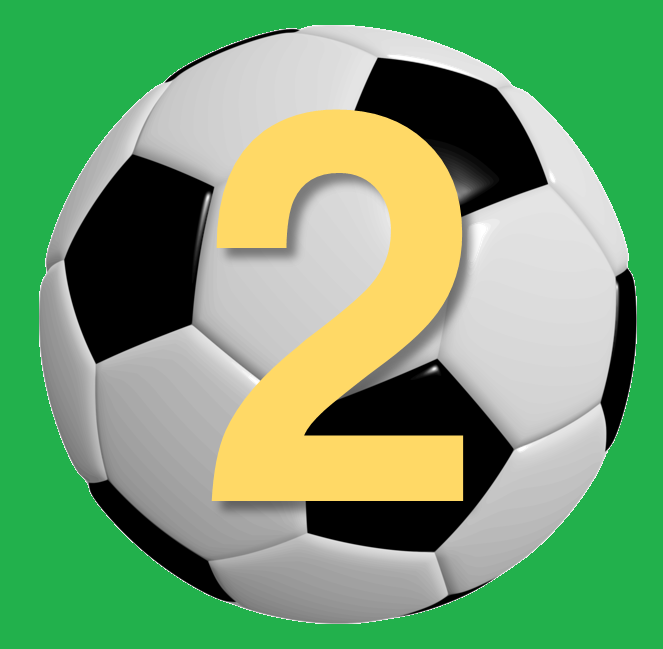 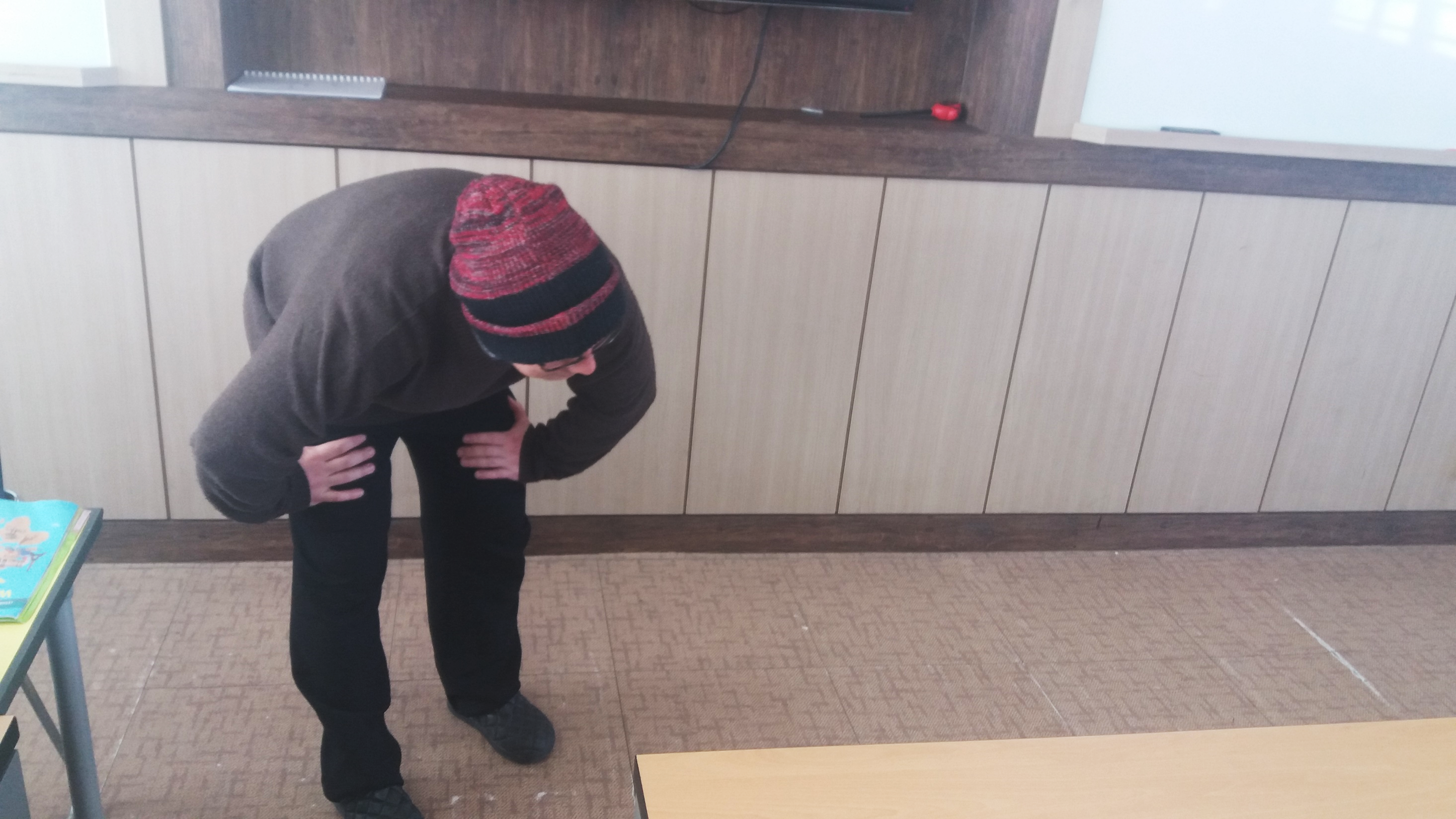 Click here
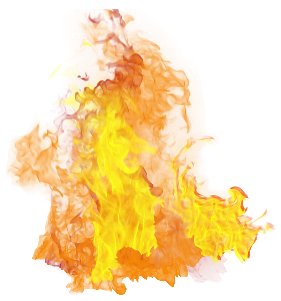 I caught you!
Pass to your left
Pass to your right
Pass behind you
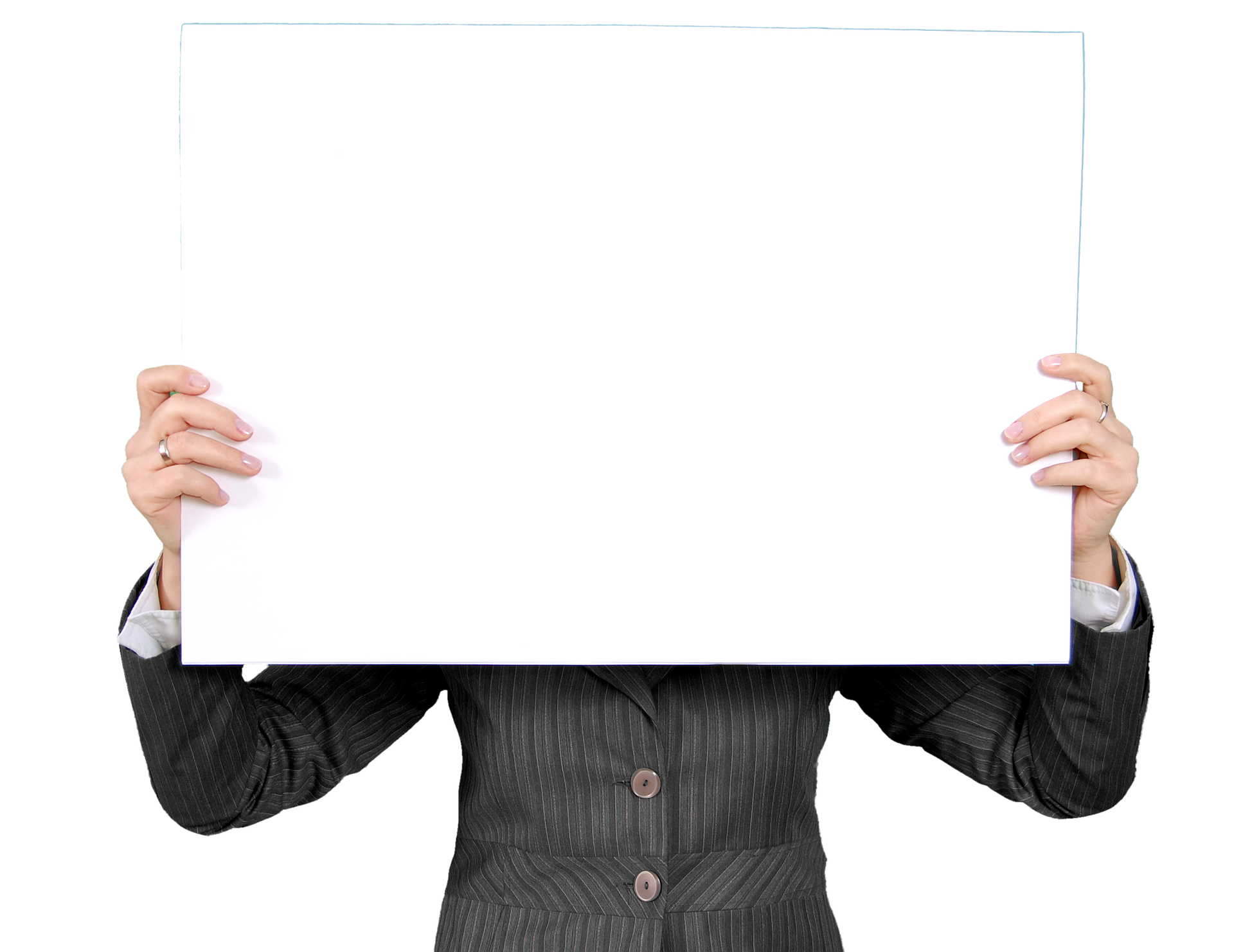 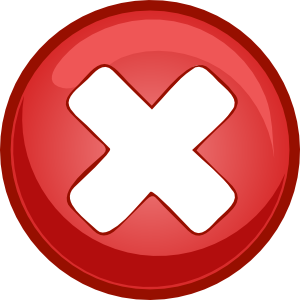 Question #16
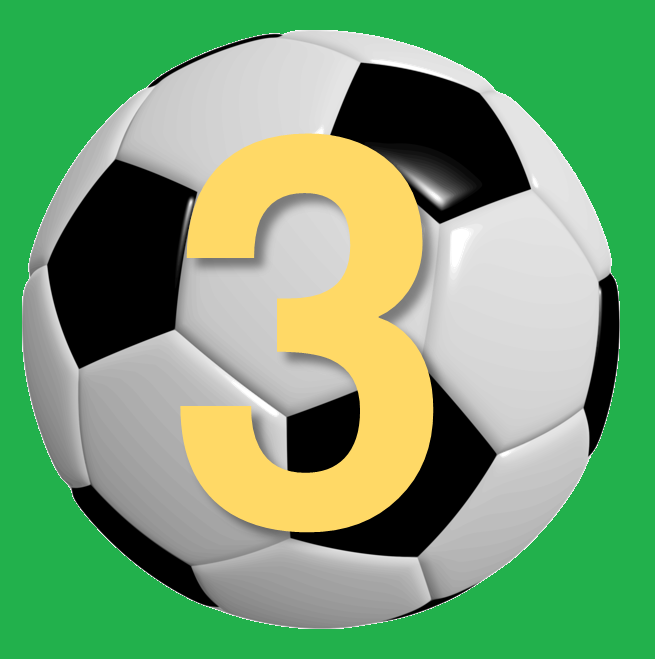 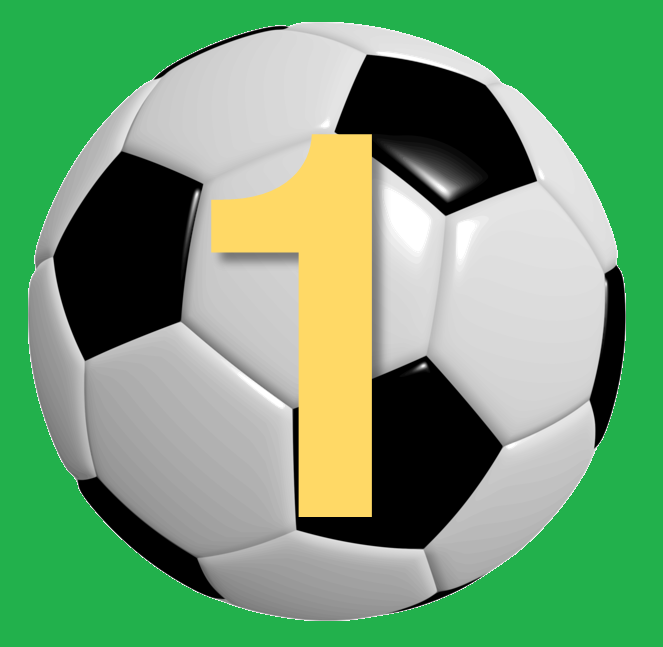 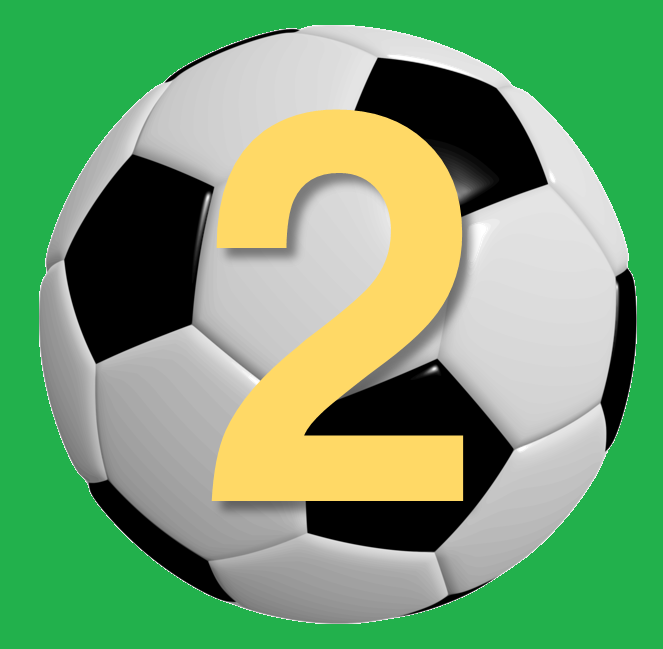 Someone with long hair
Someone with short hair
Someone with straight hair.
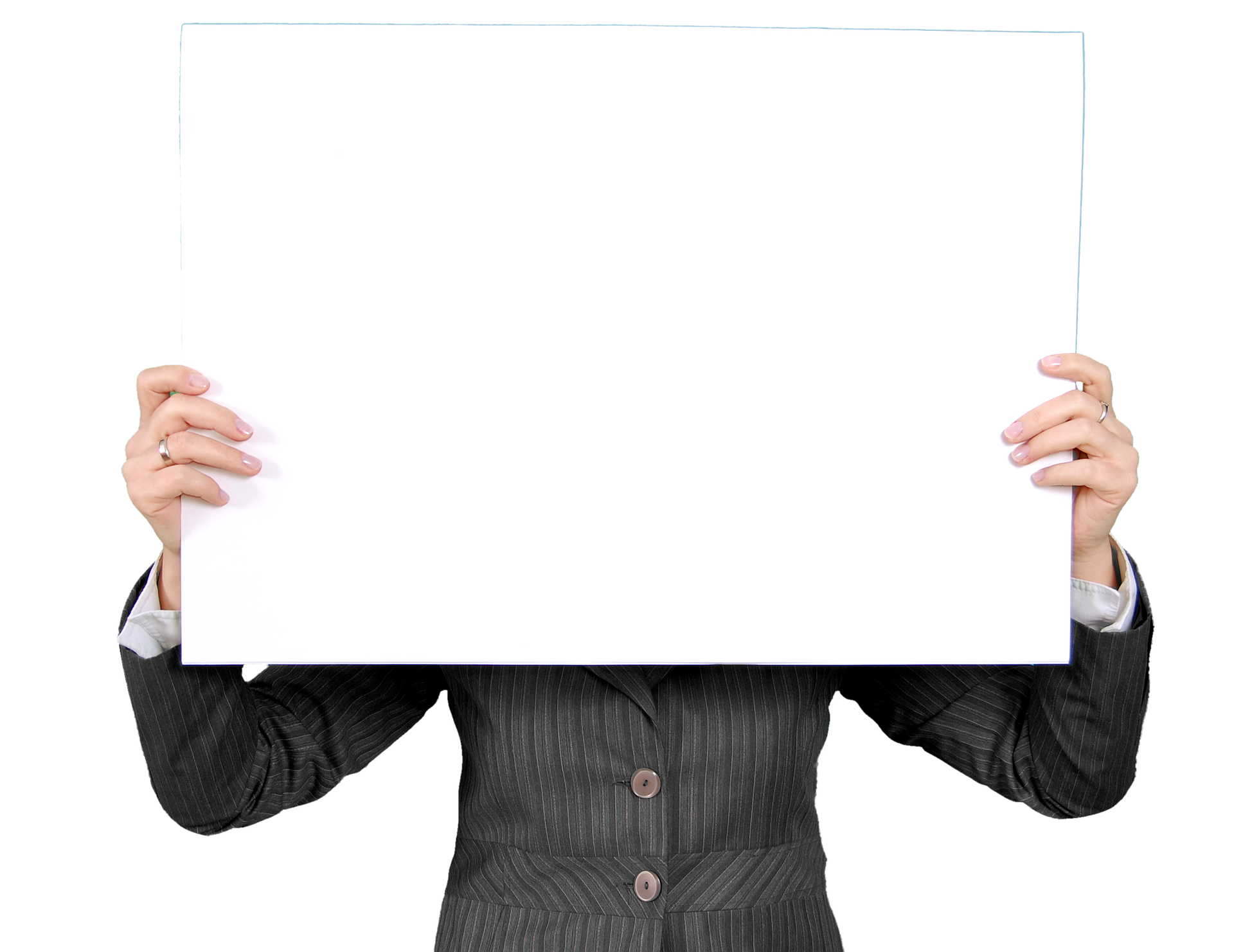 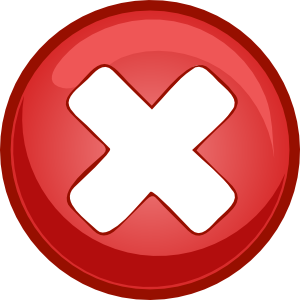 Question #17
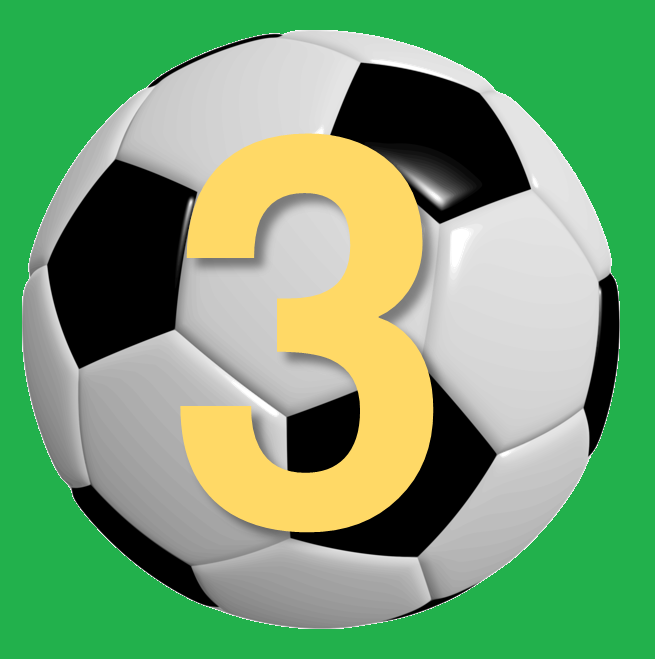 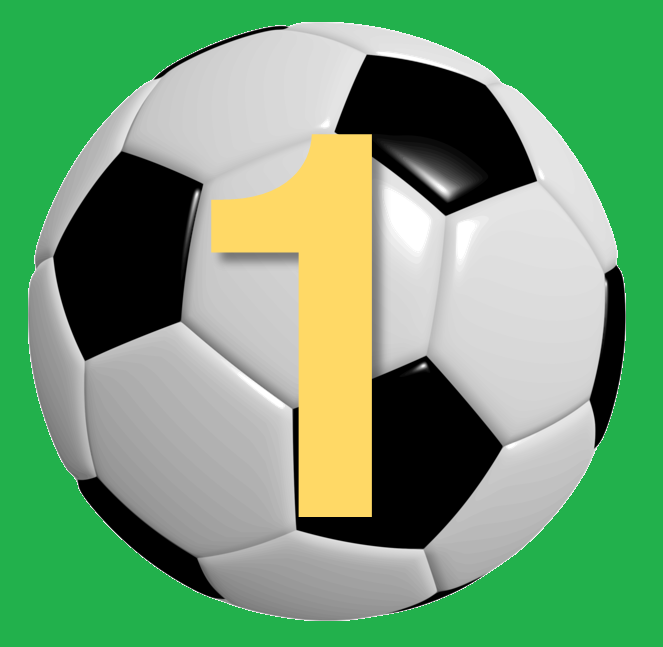 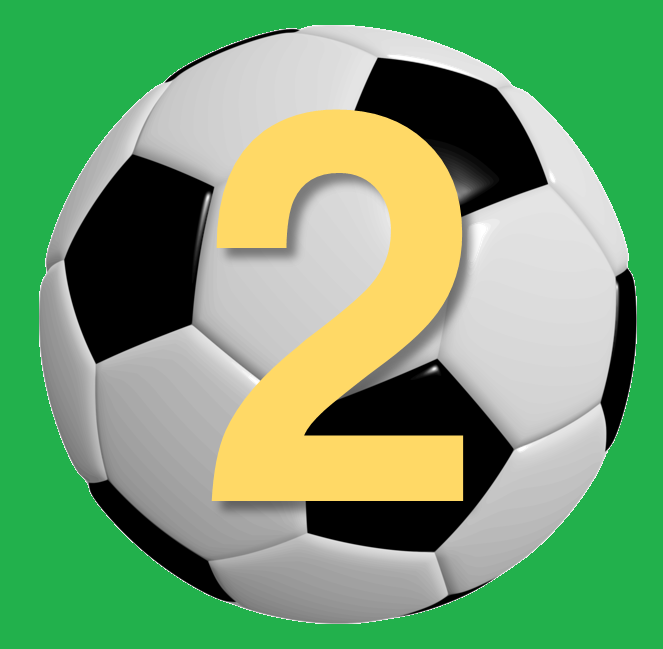 A used eraser.
A short pencil
A cute pencil case
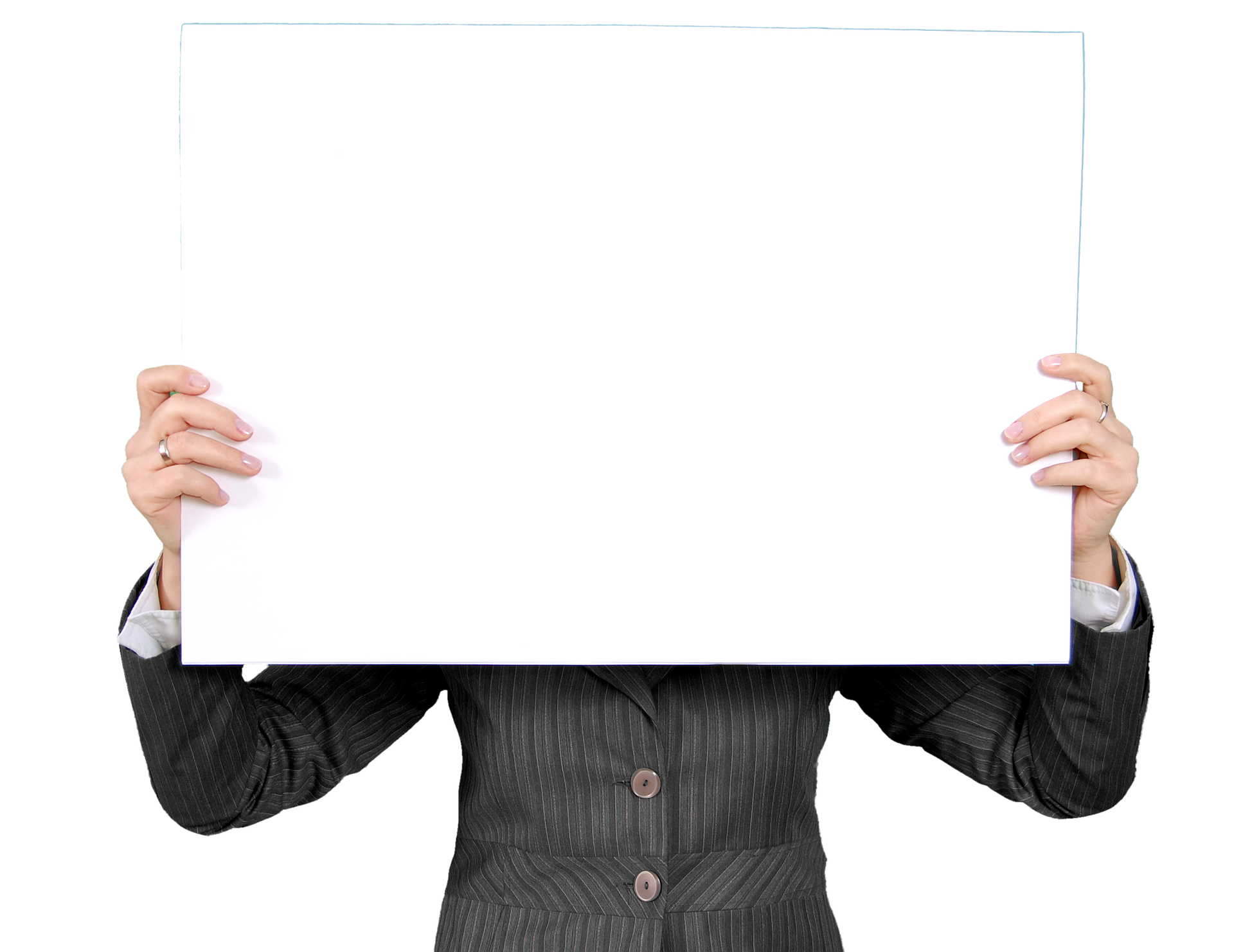 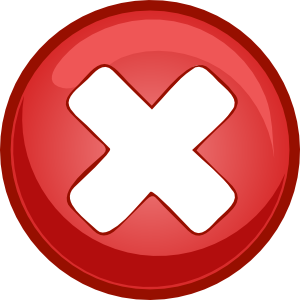 Question #18
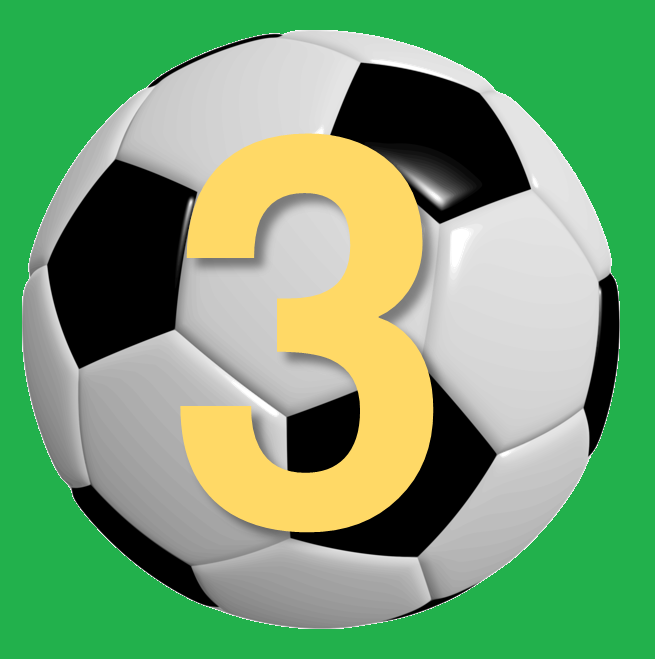 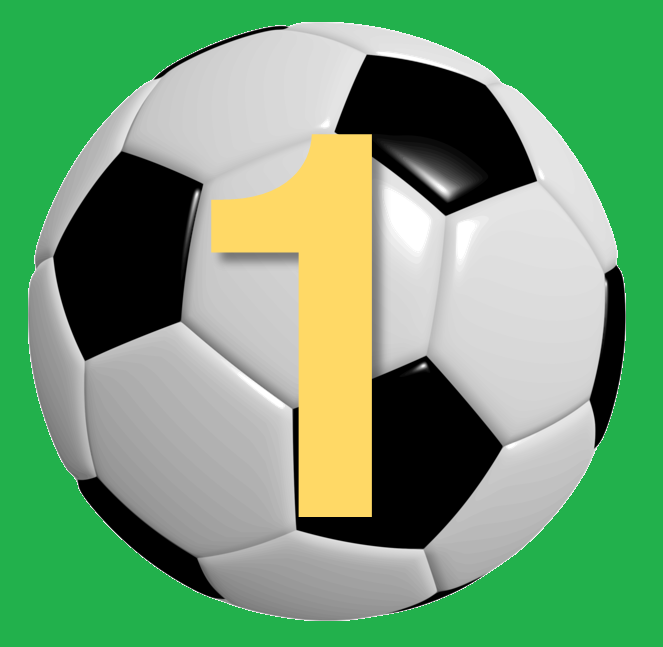 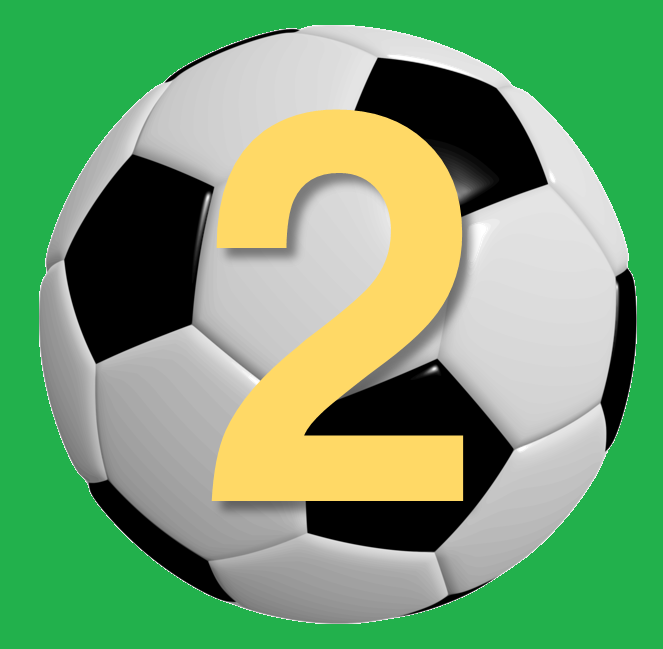 A good soccer player
A good dodgeball (피구) player
A good computer game player
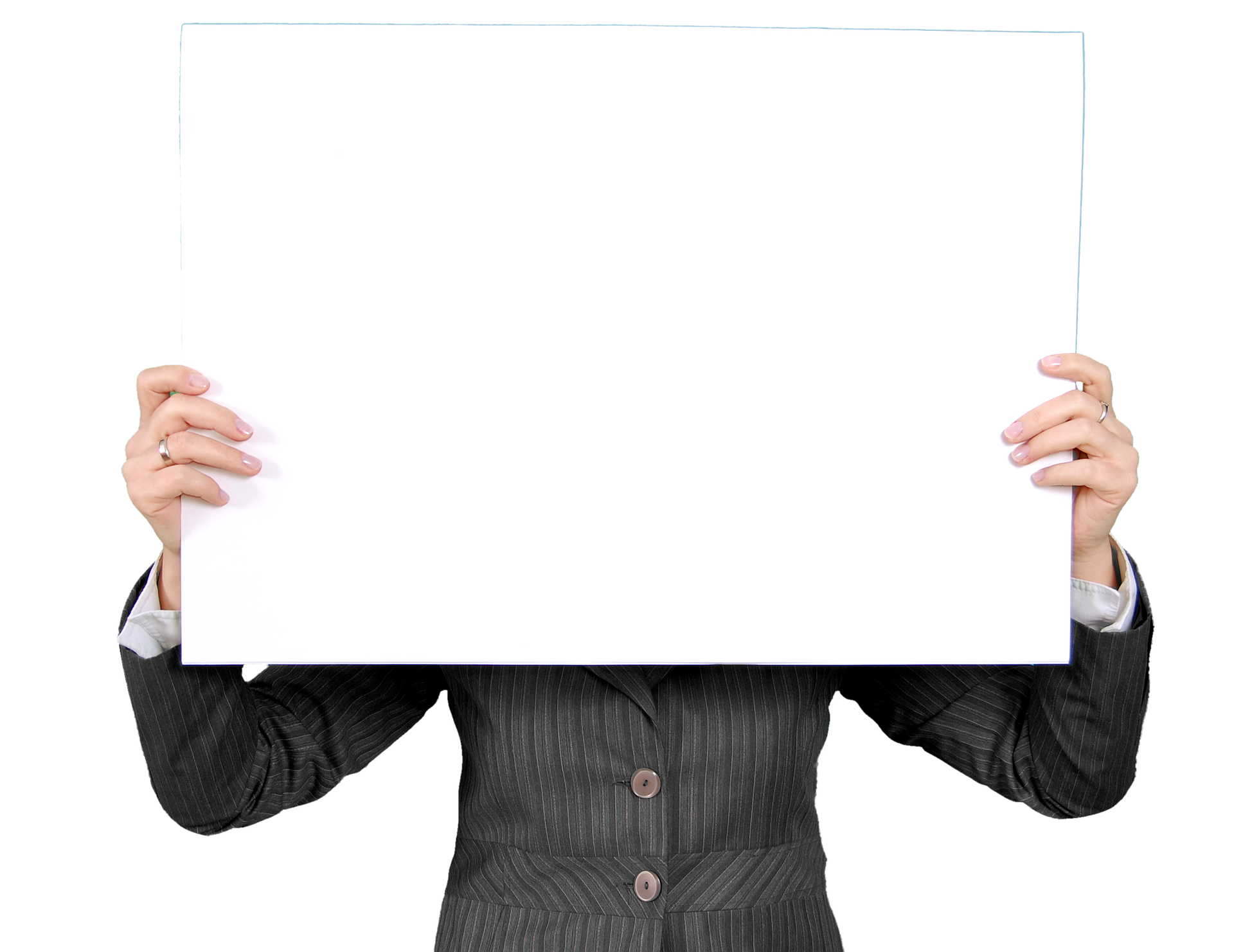 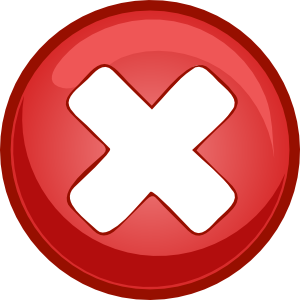 피구#19
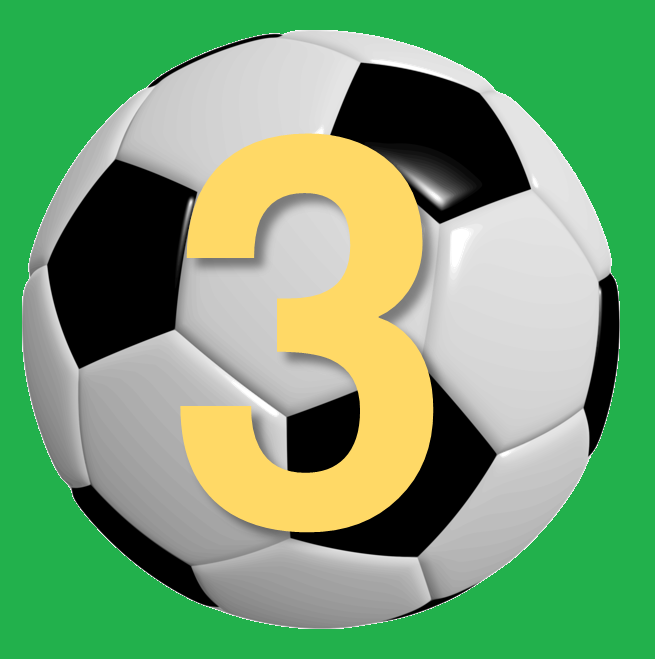 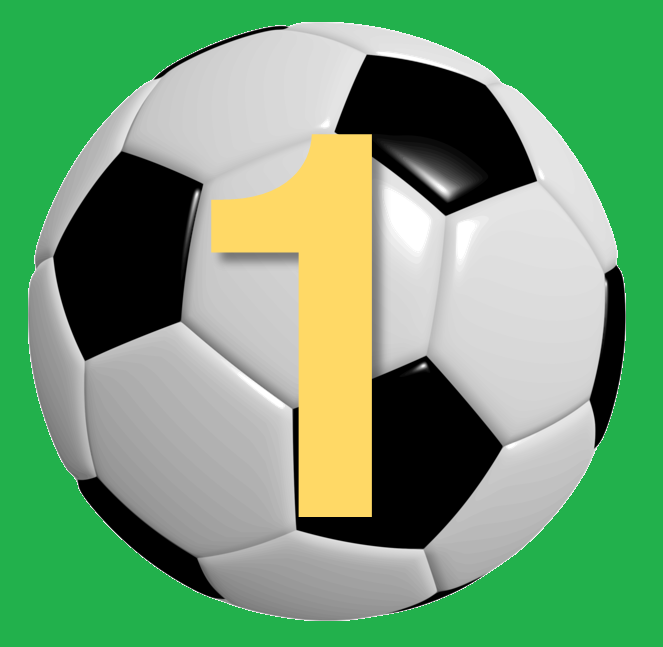 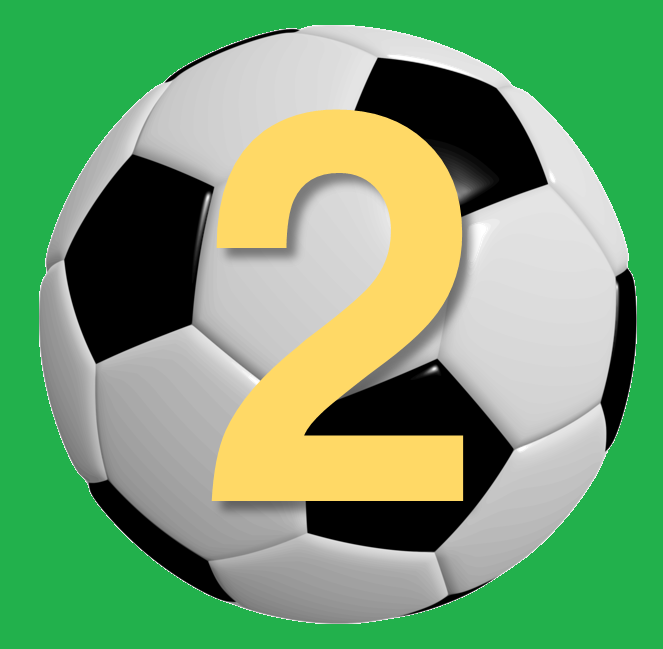 Someone who likes to read.
Someone who likes to play sports.
Someone who likes to eat kimchi.
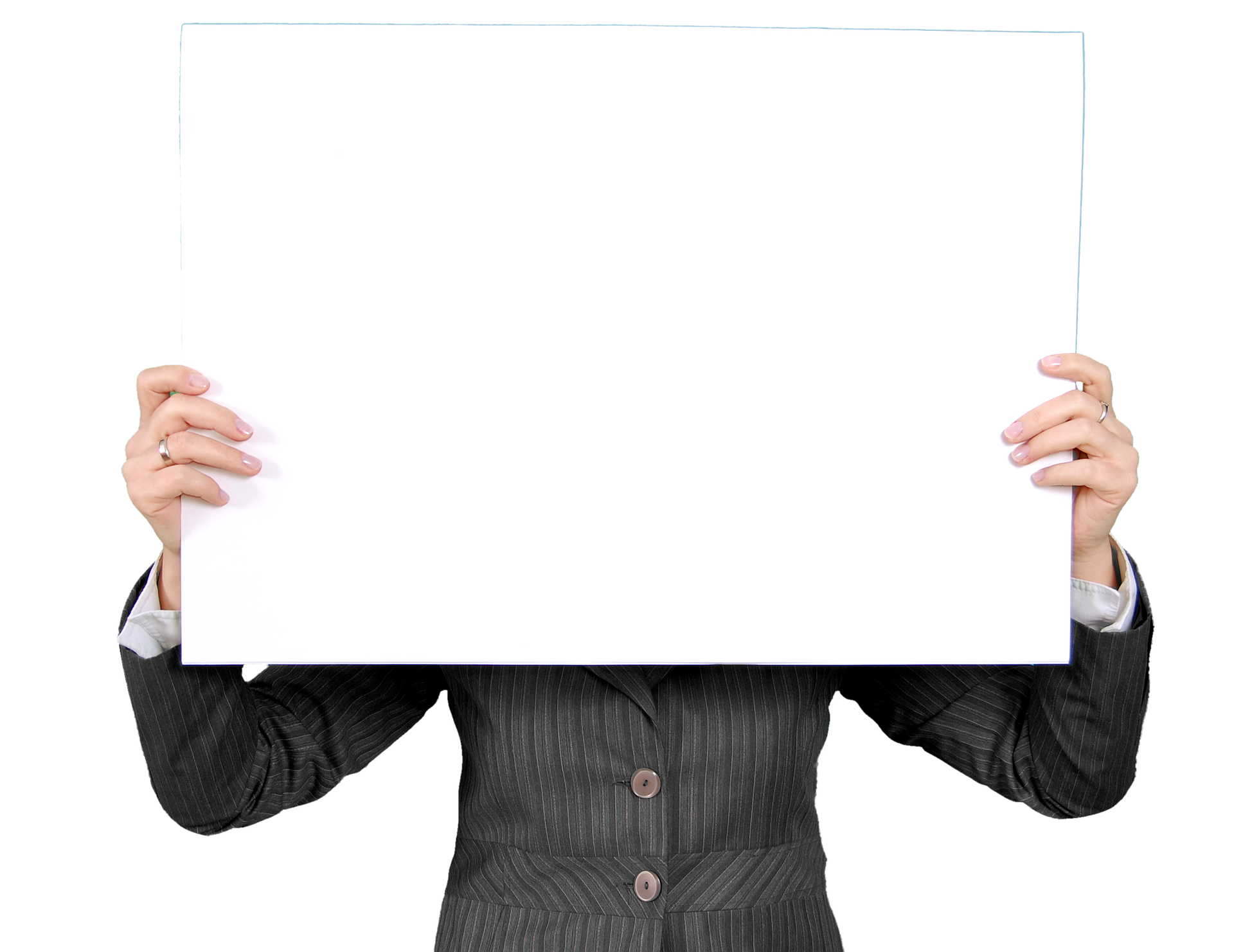 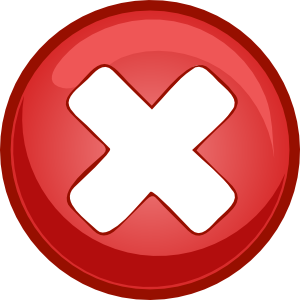 Question #20
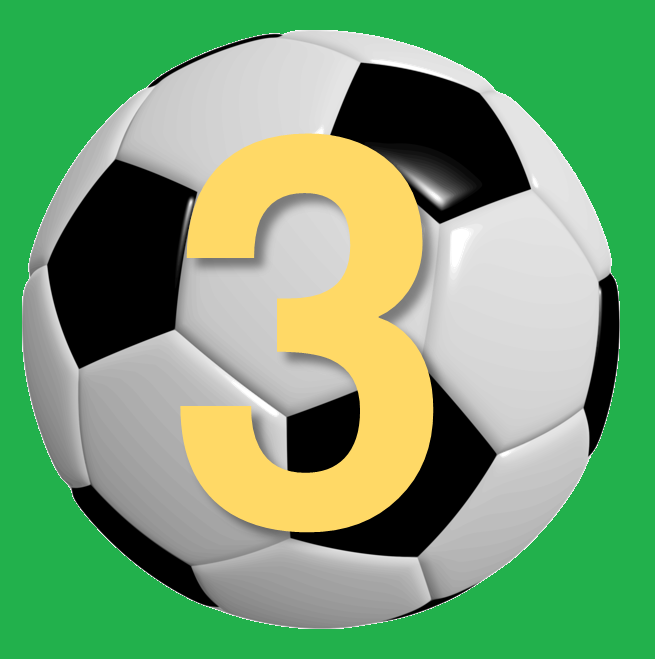 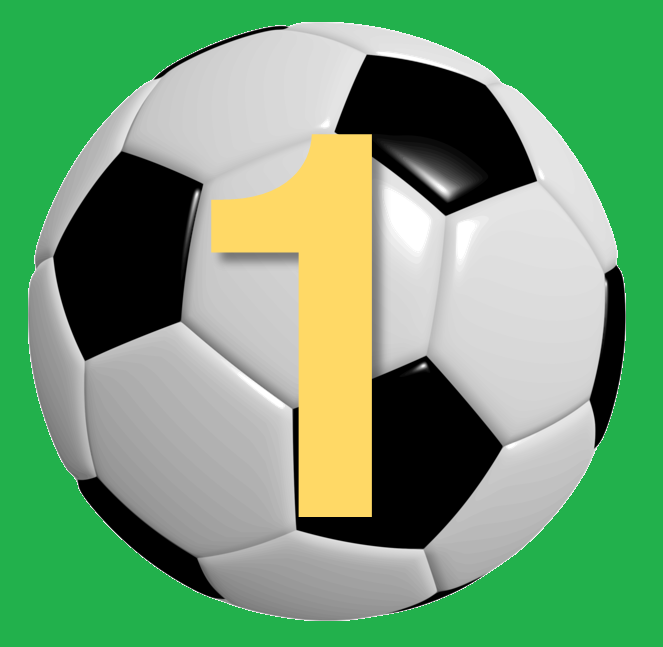 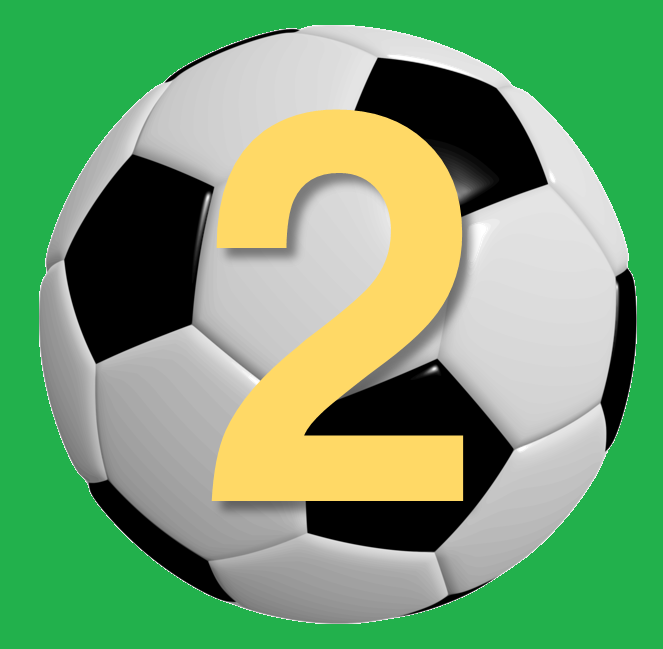 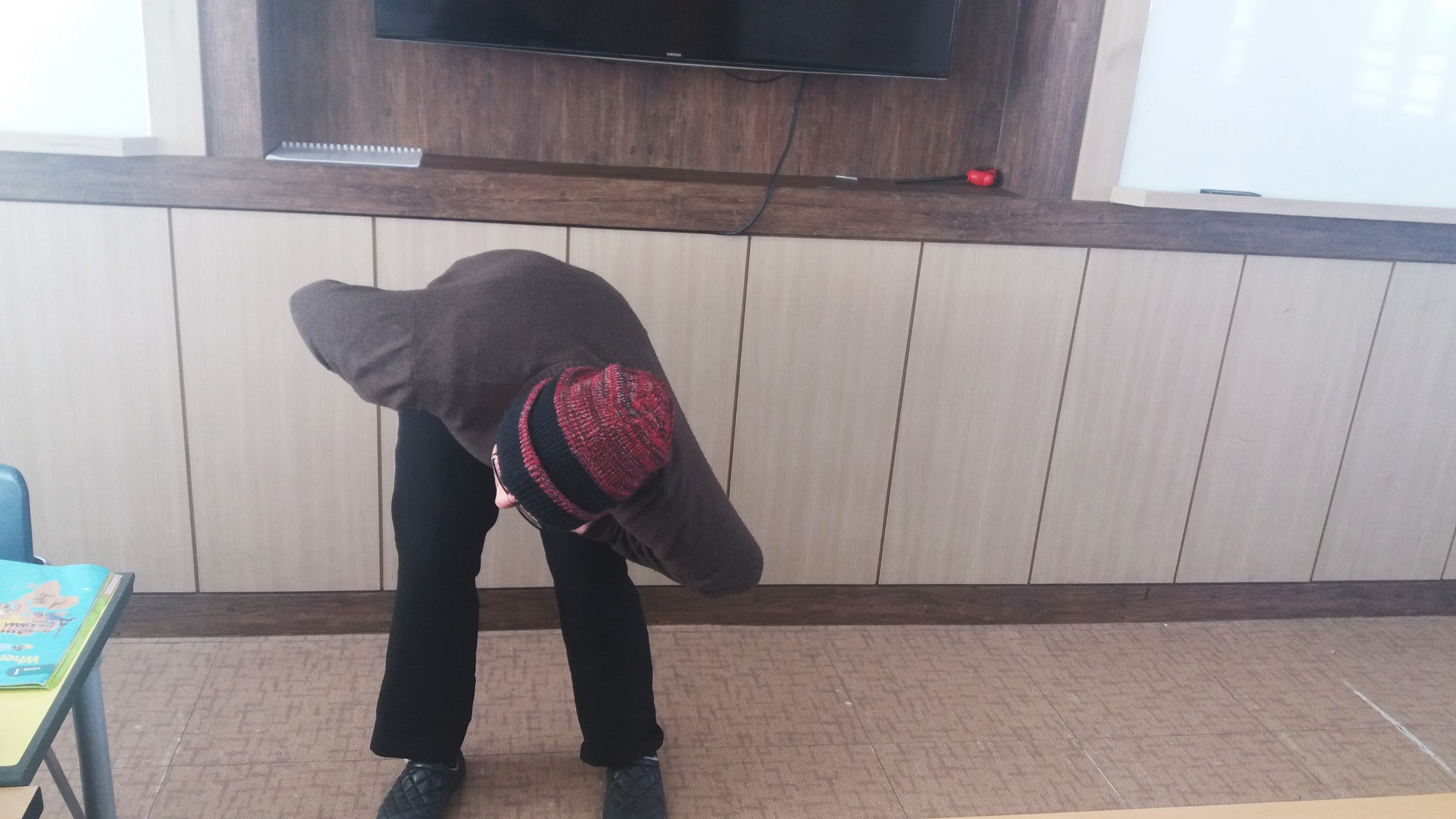 Click here
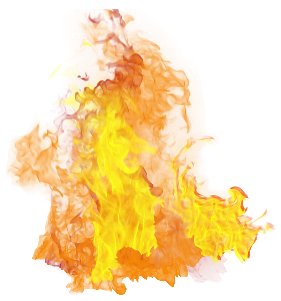 I caught you!
Pass to your left
Pass to your right
Pass behind you
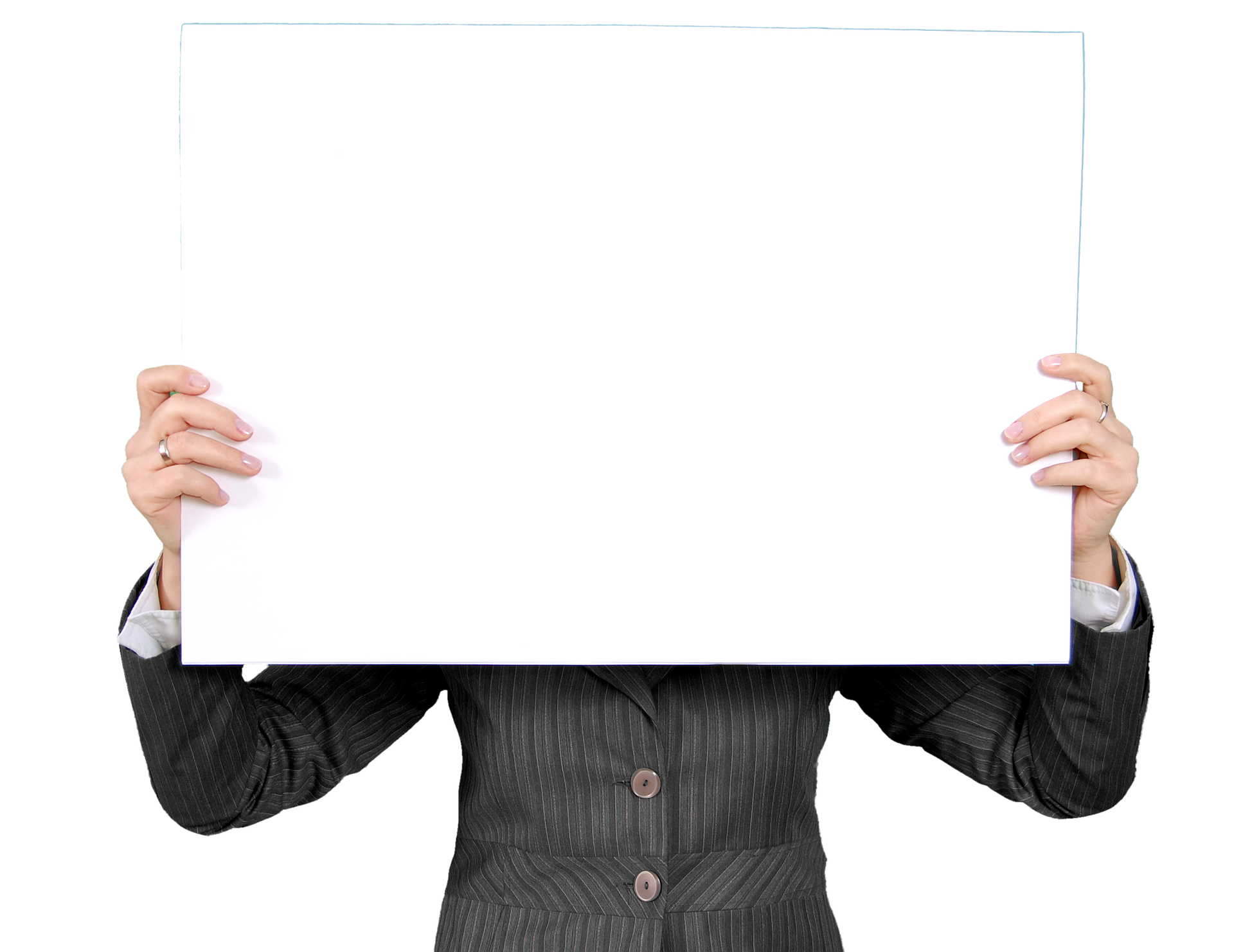 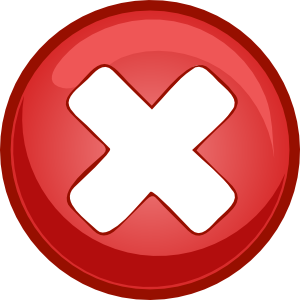 Question #21
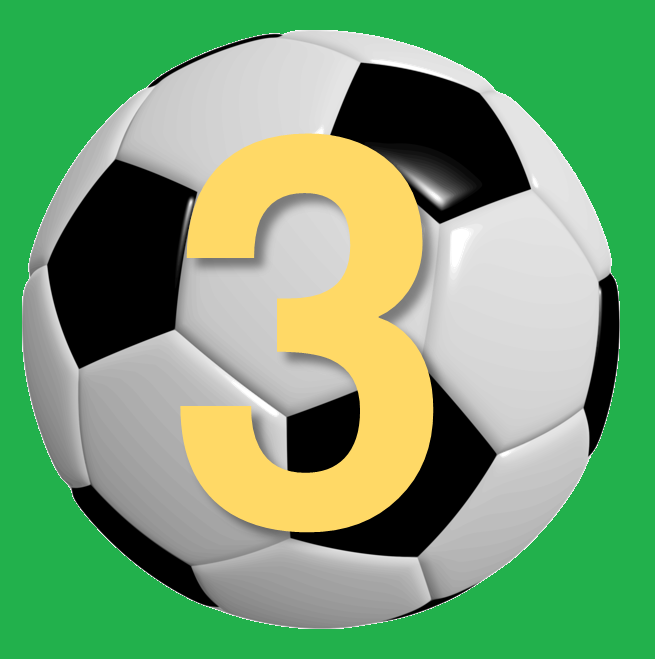 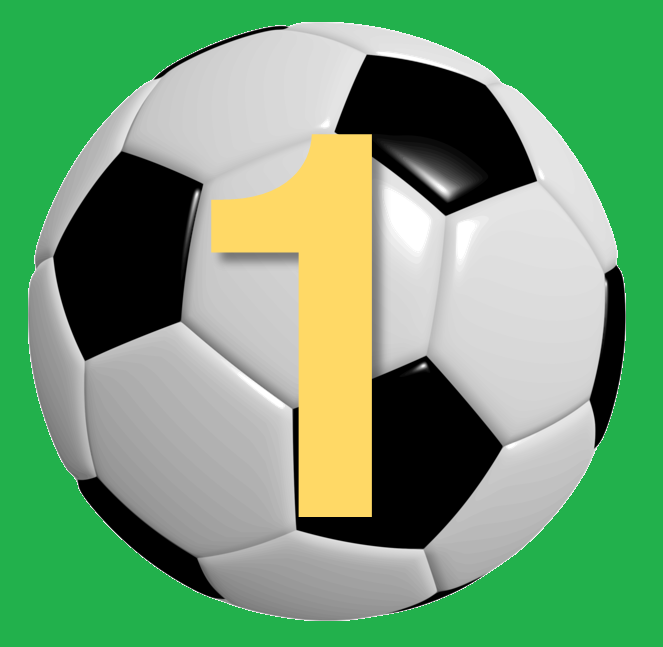 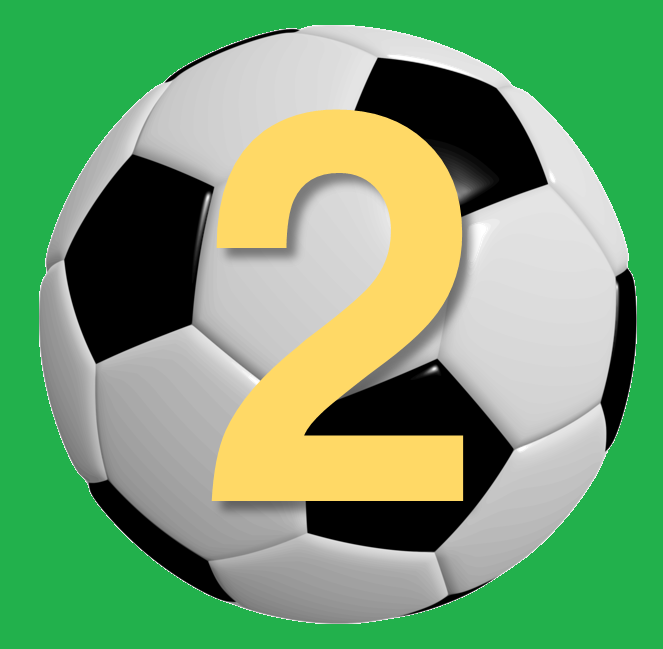 Someone wearing red
Someone wearing blue
Someone wearing black
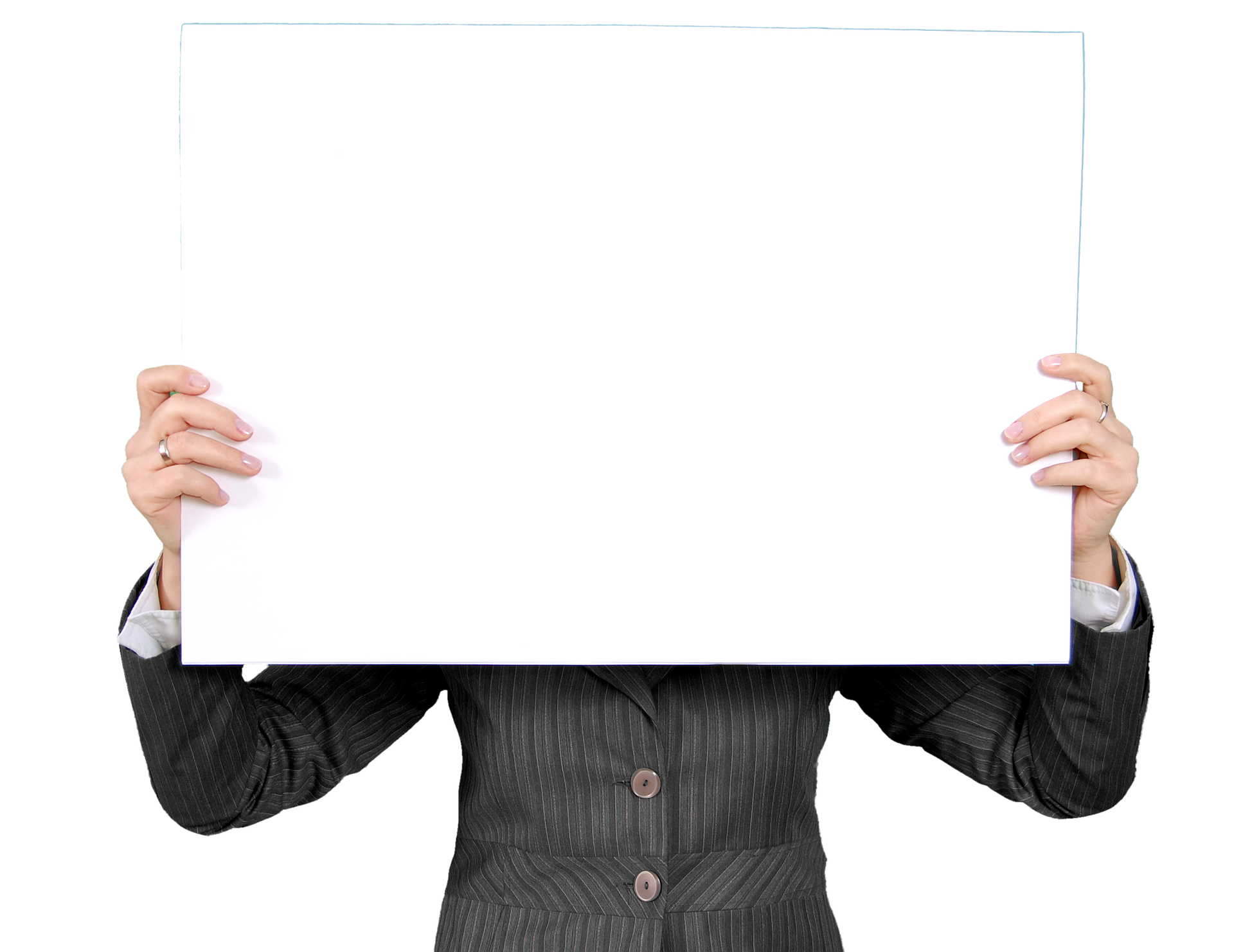 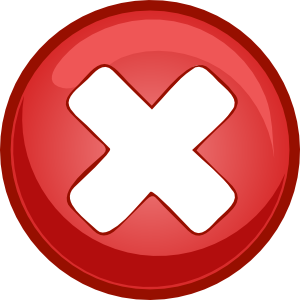 Question #22
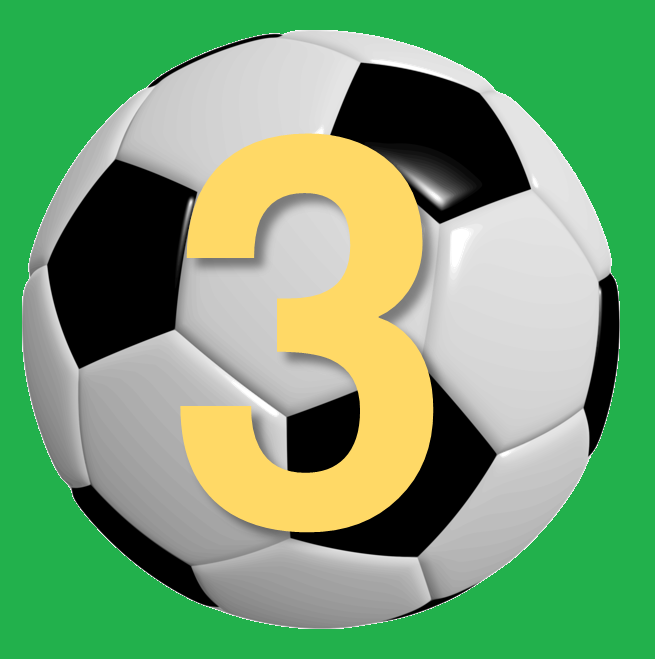 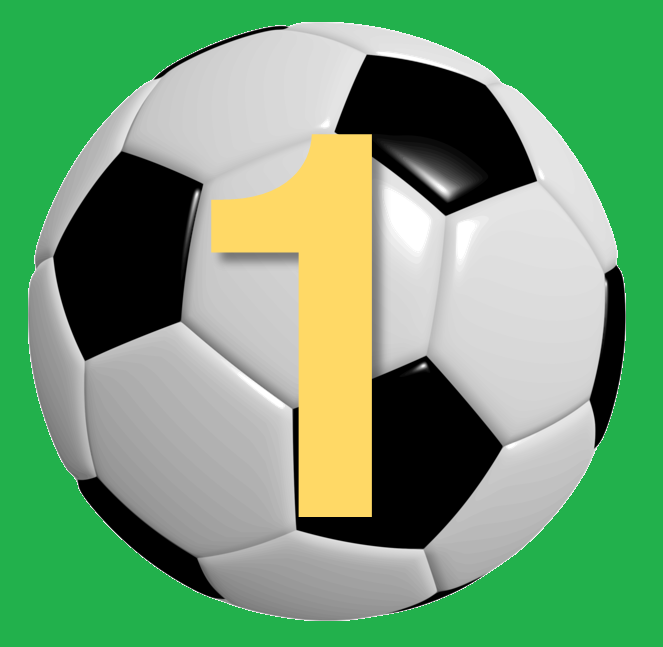 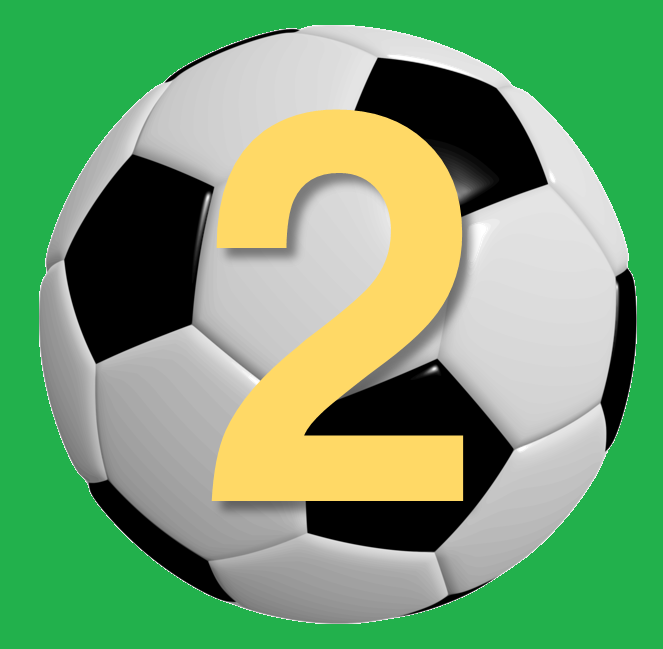 Someone with a pencil.
Someone NOT wearing glasses.
Someone wearing glasses.
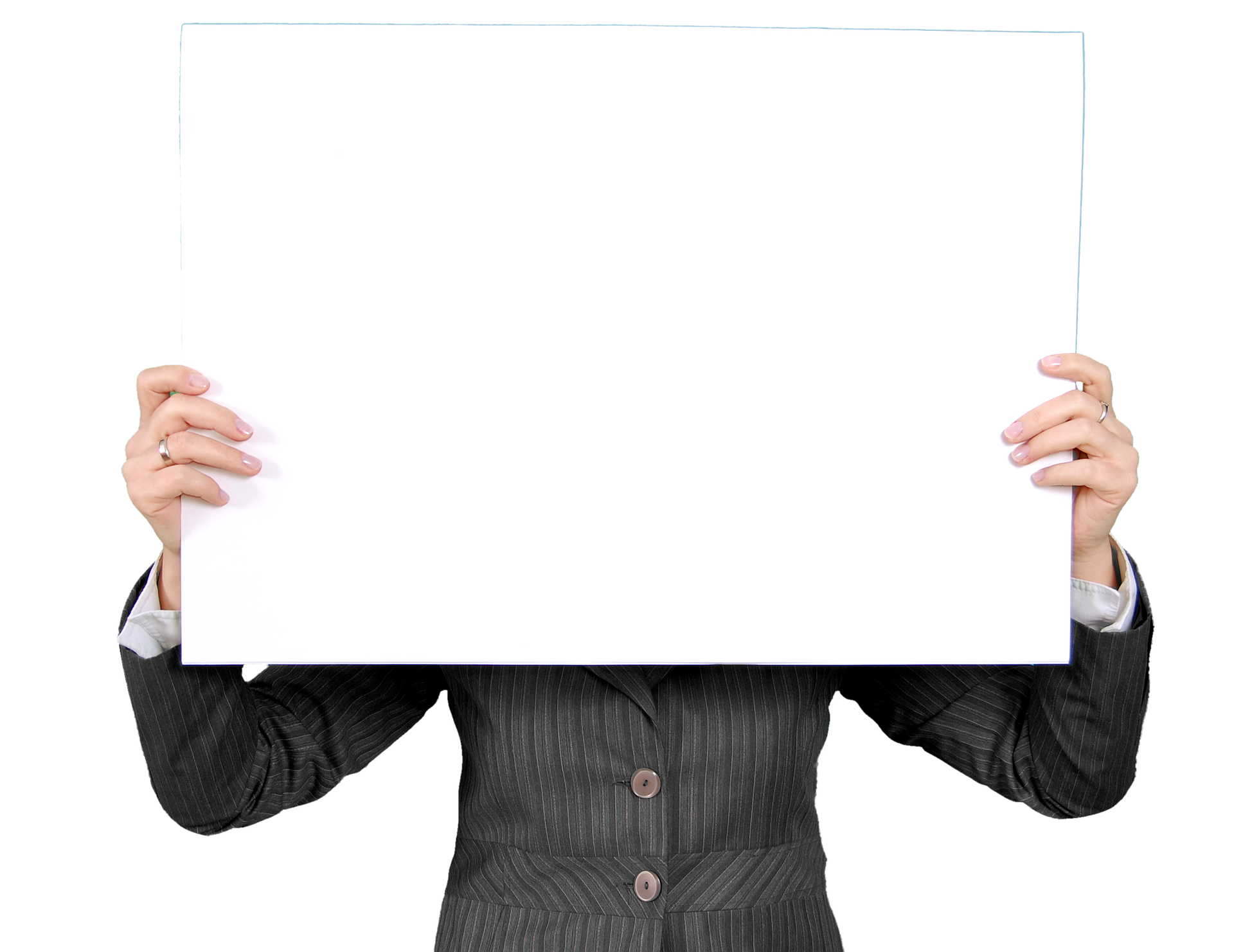 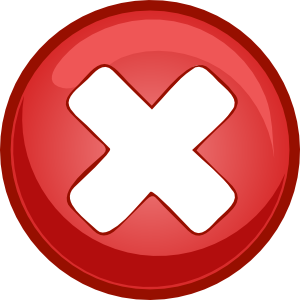 Question #23
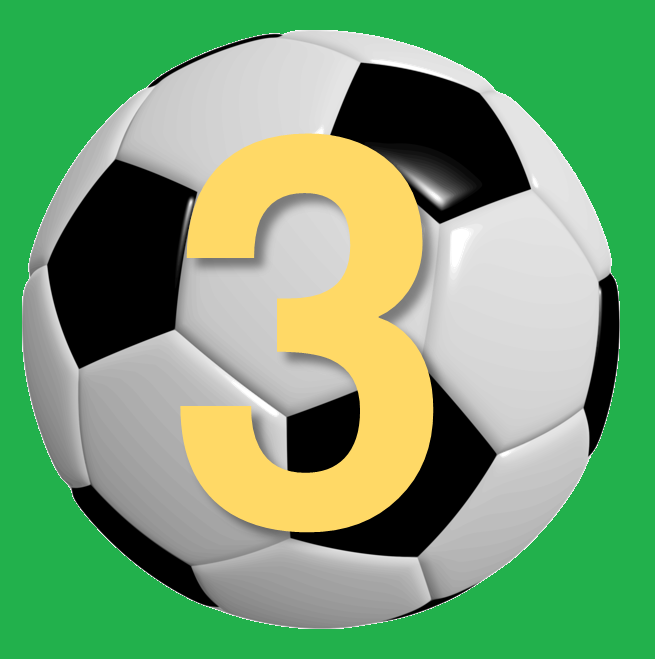 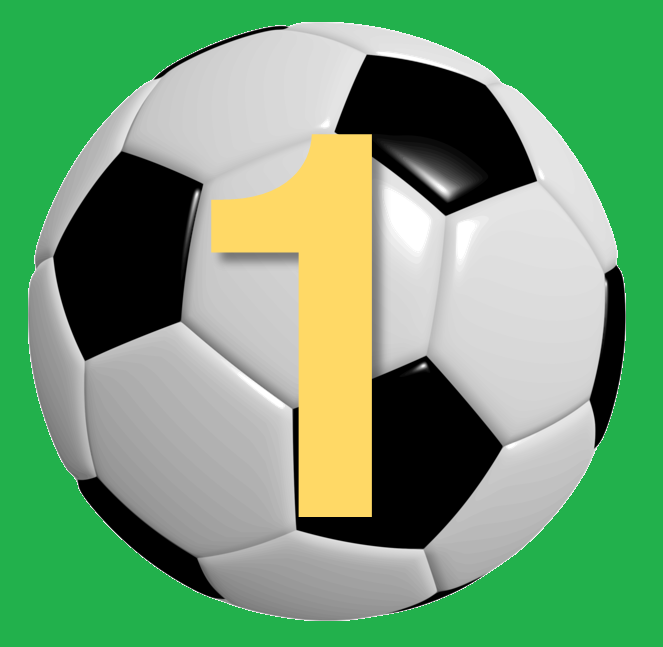 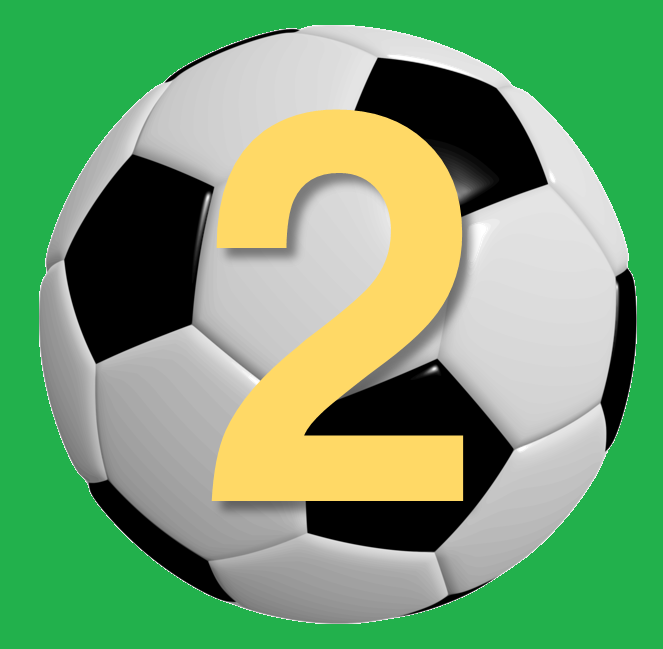 A handsome boy
A pretty girl
A funny student
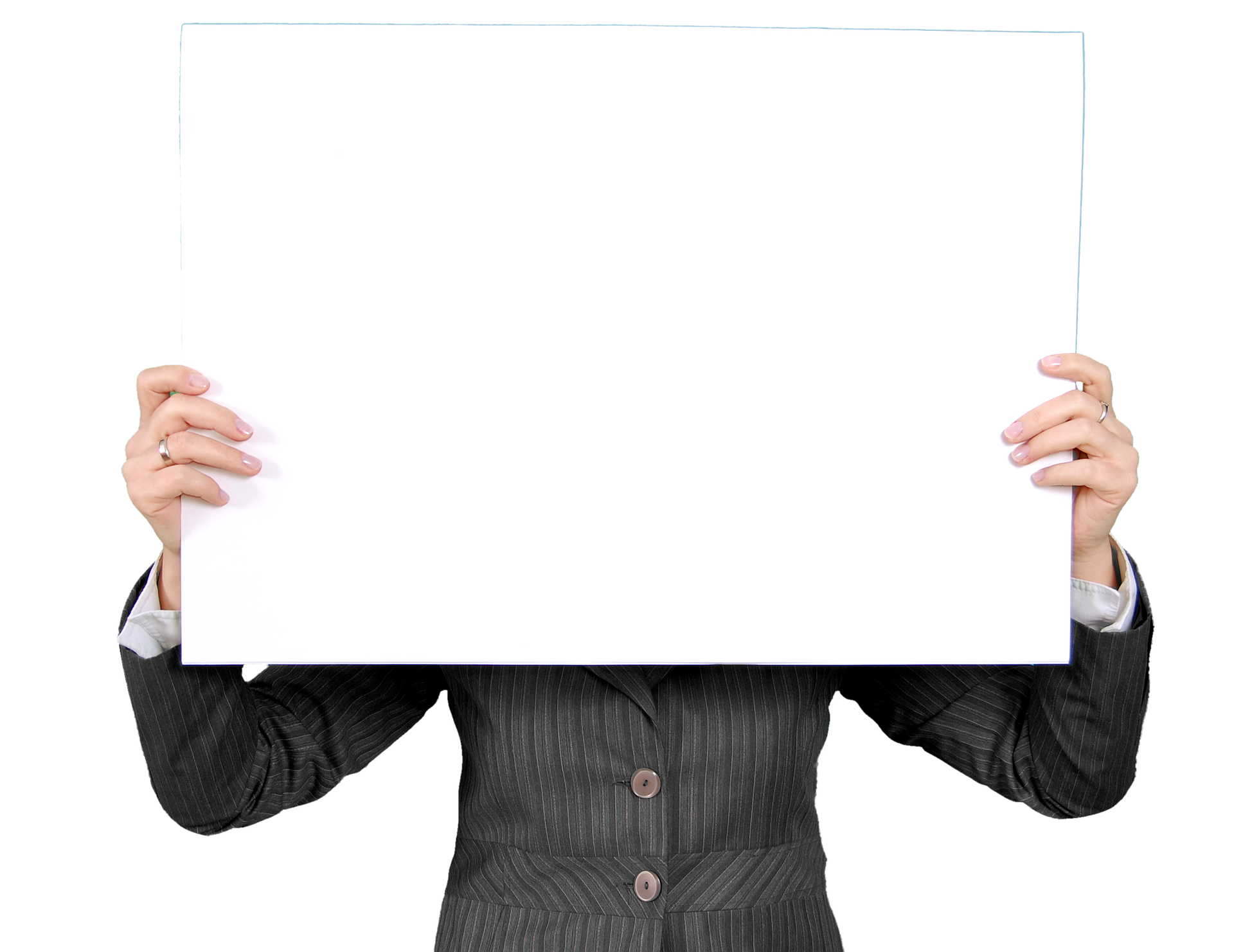 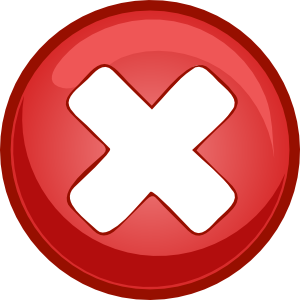 Question #24
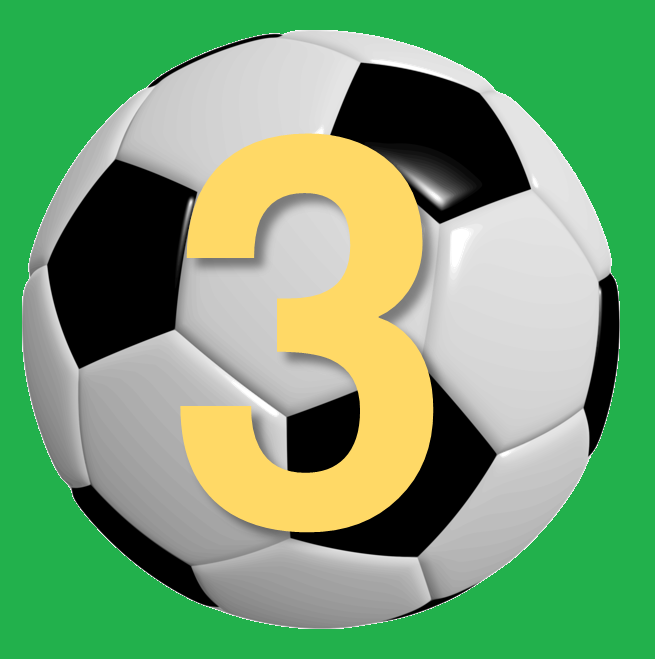 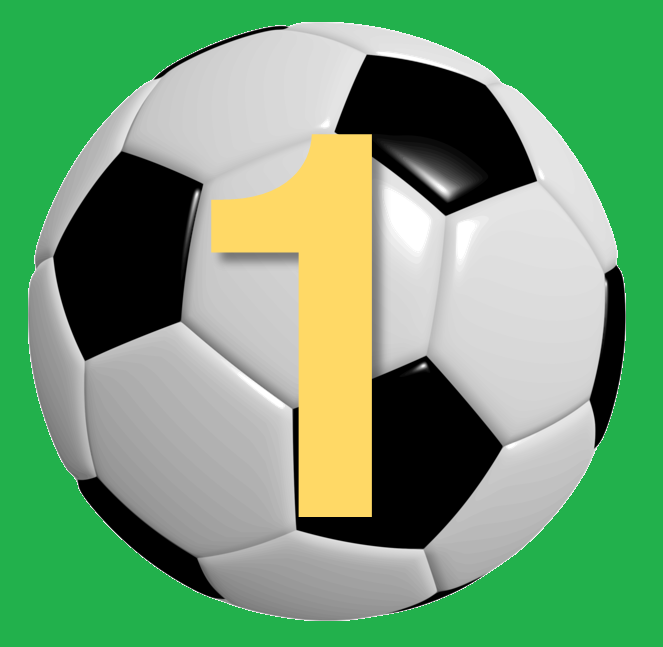 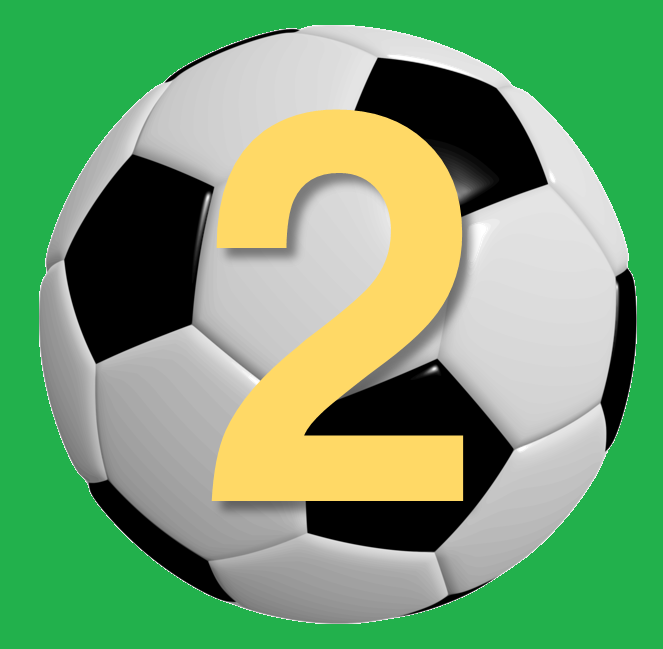 A boy
A girl
Anyone
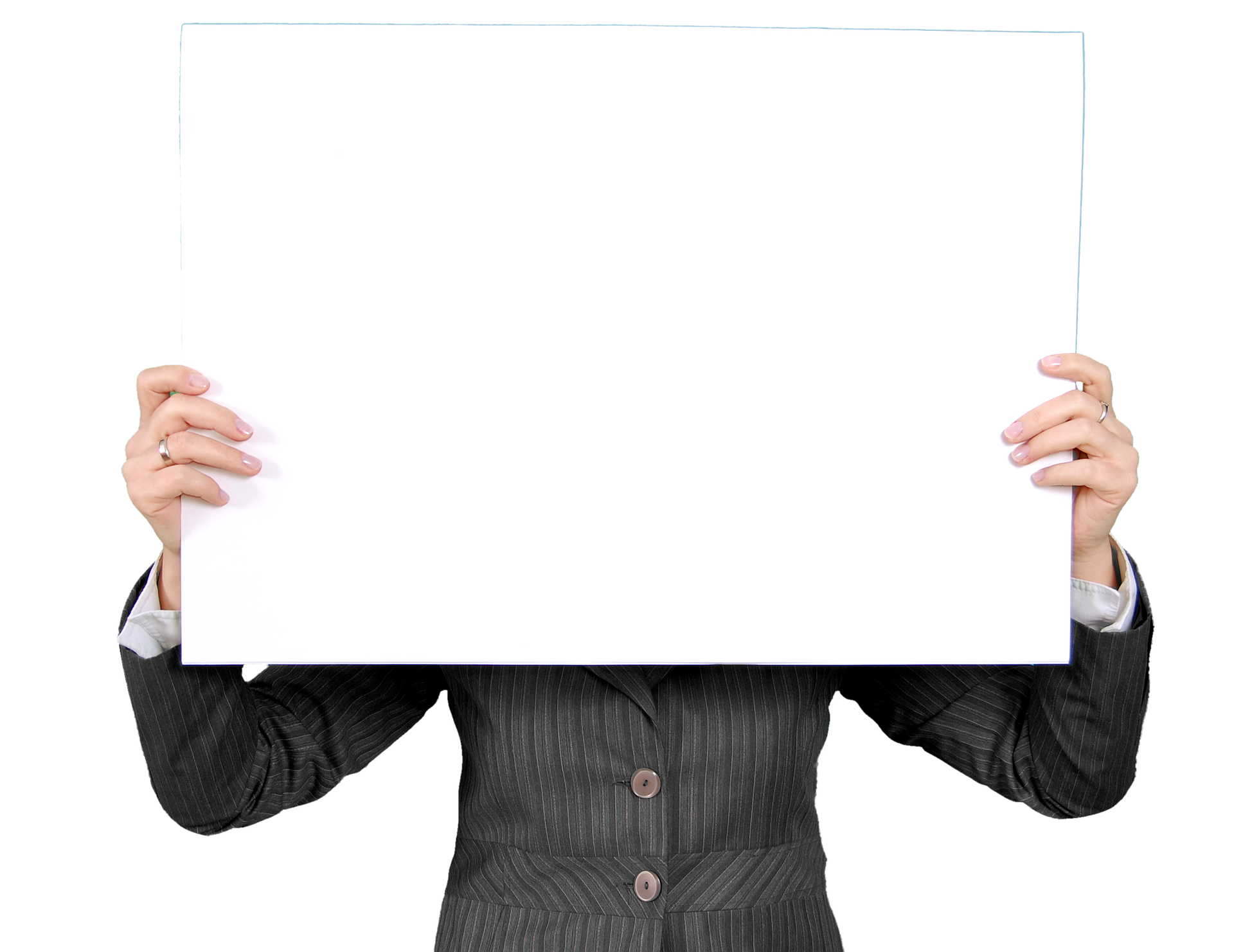 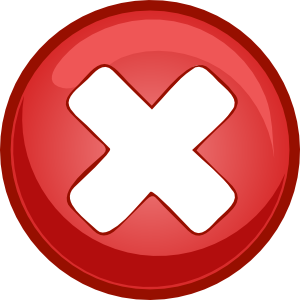 Question #25
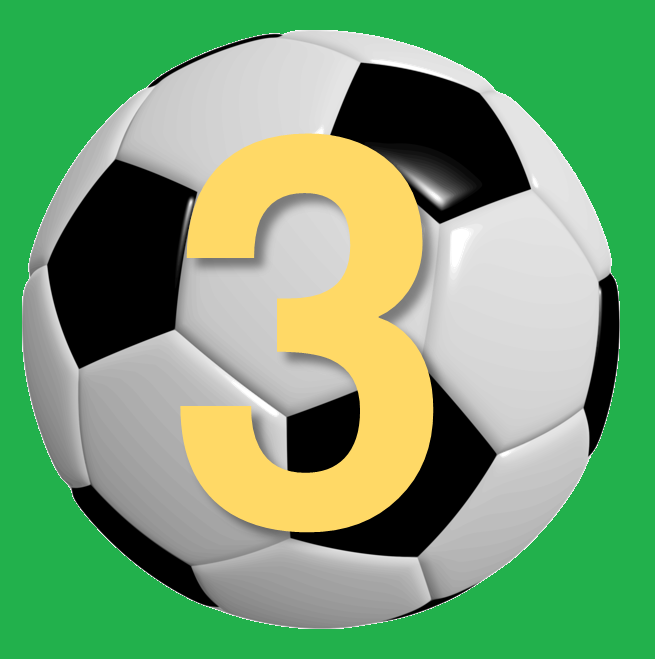 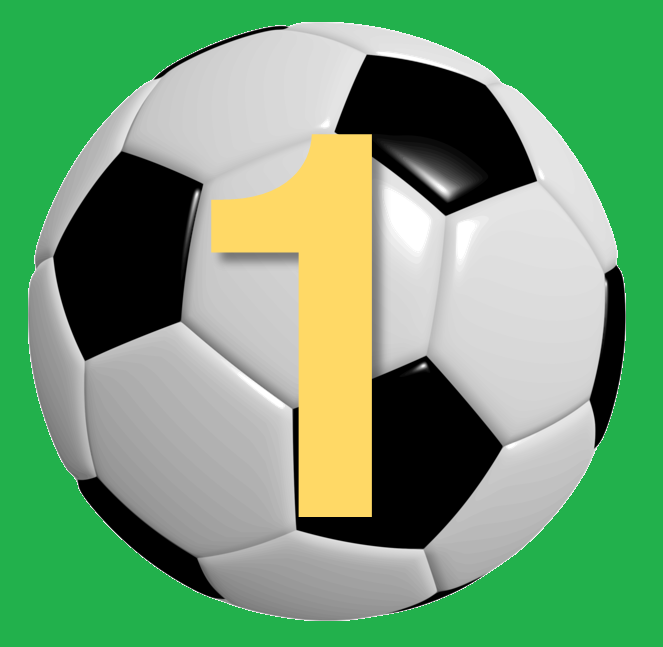 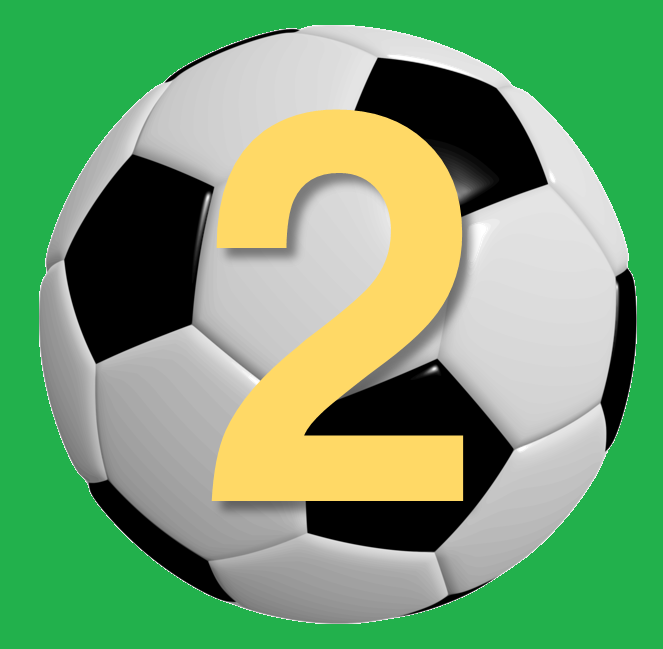 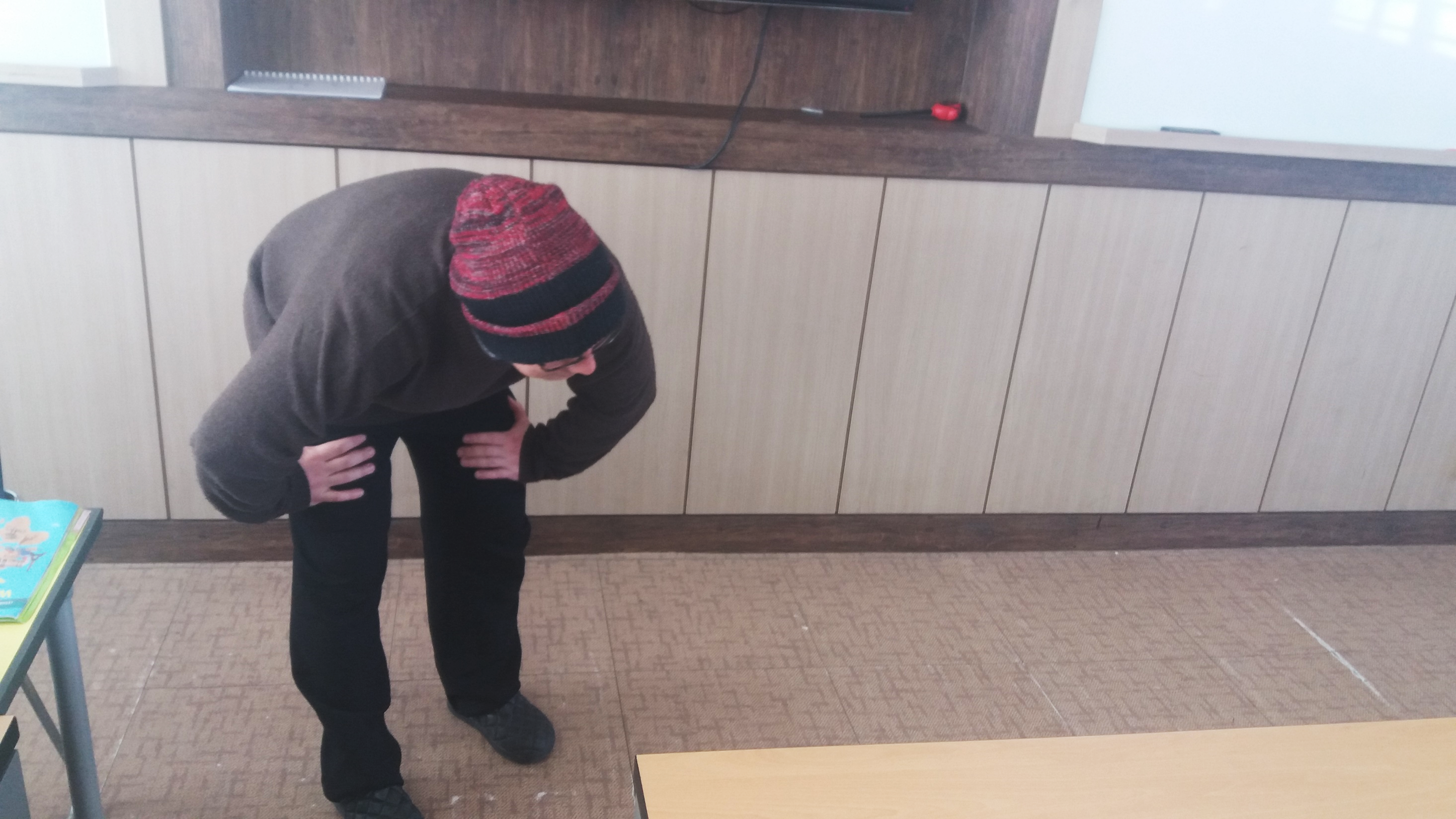 Click here
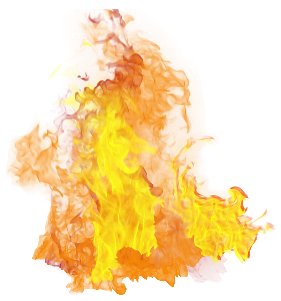 I caught you!
Pass without standing up
Pass without looking
Pass to anyone
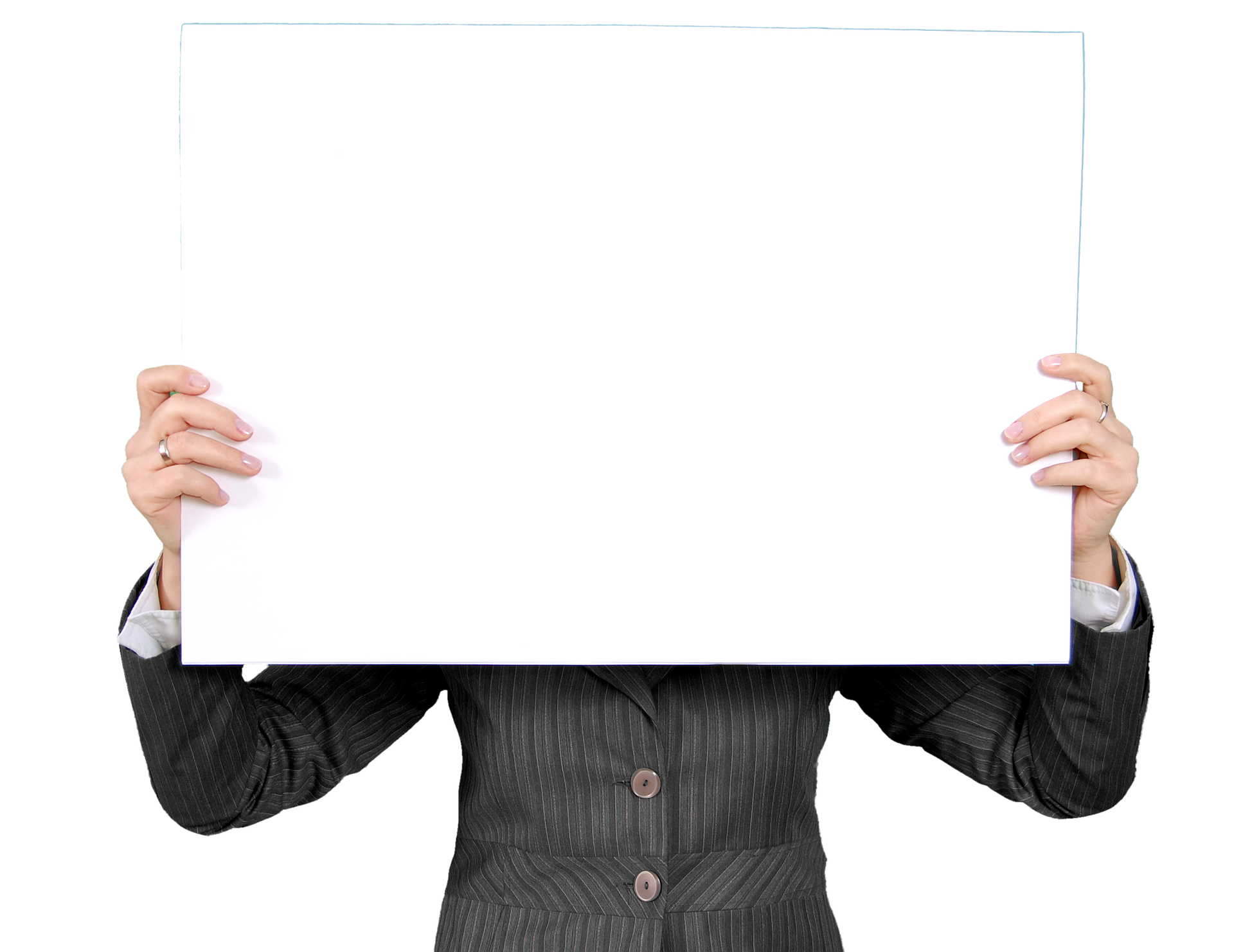 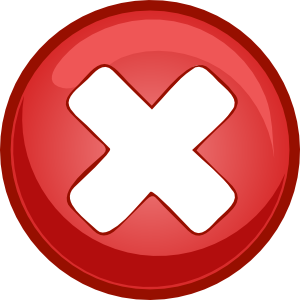 Question #26
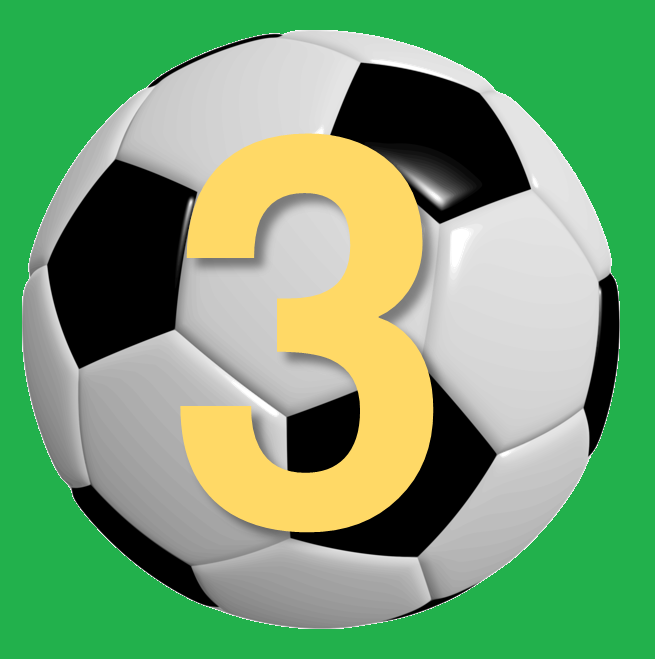 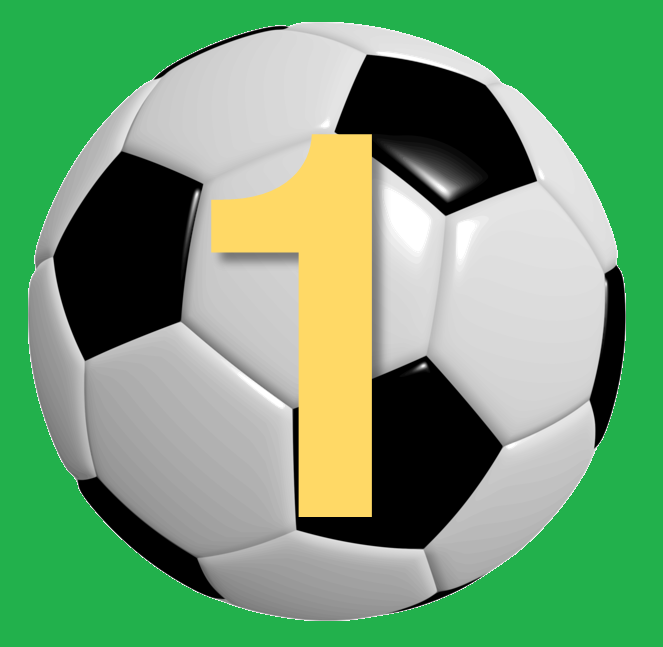 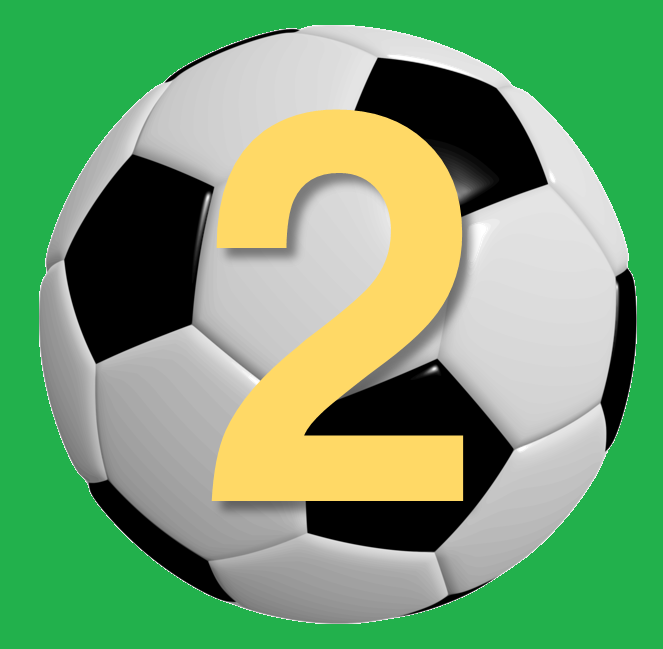 Someone wearing green
Someone wearing orange
Someone wearing yellow
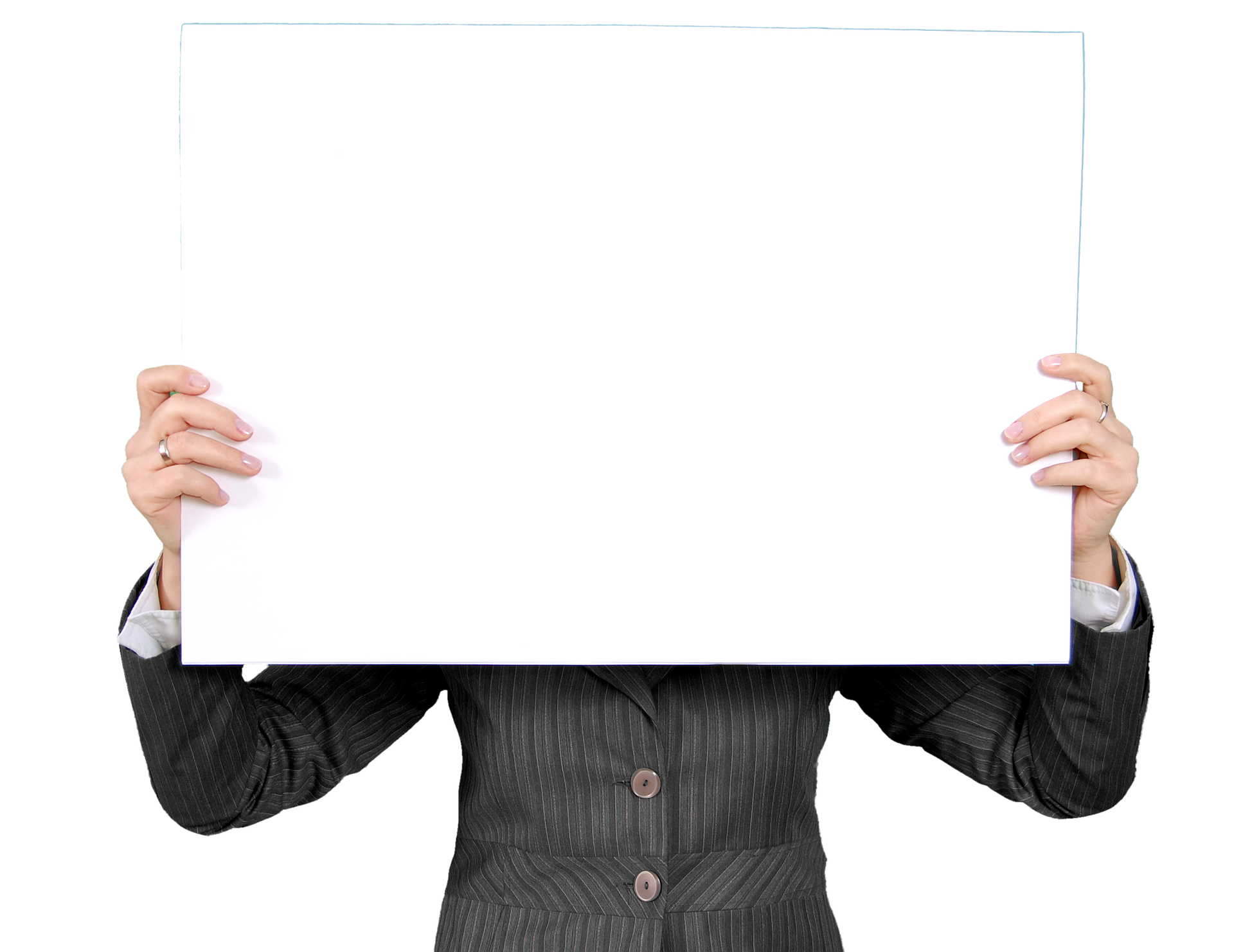 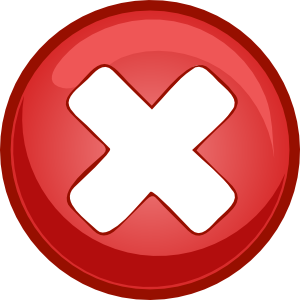 Question #27
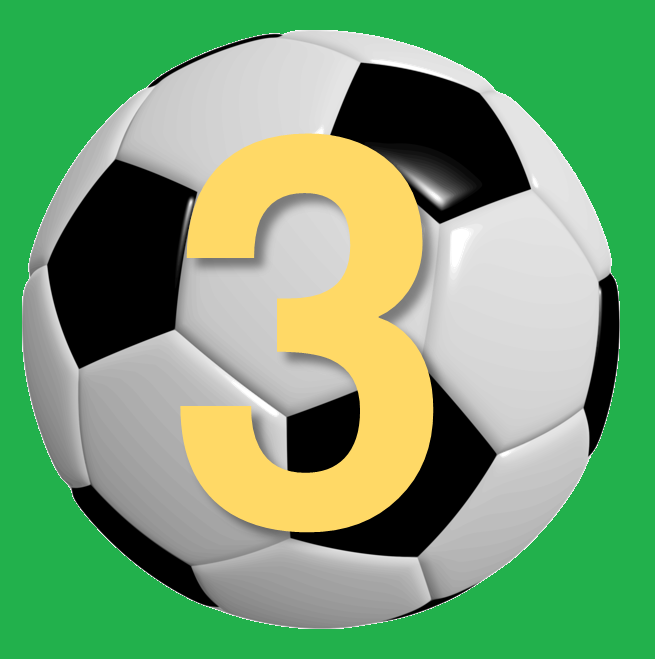 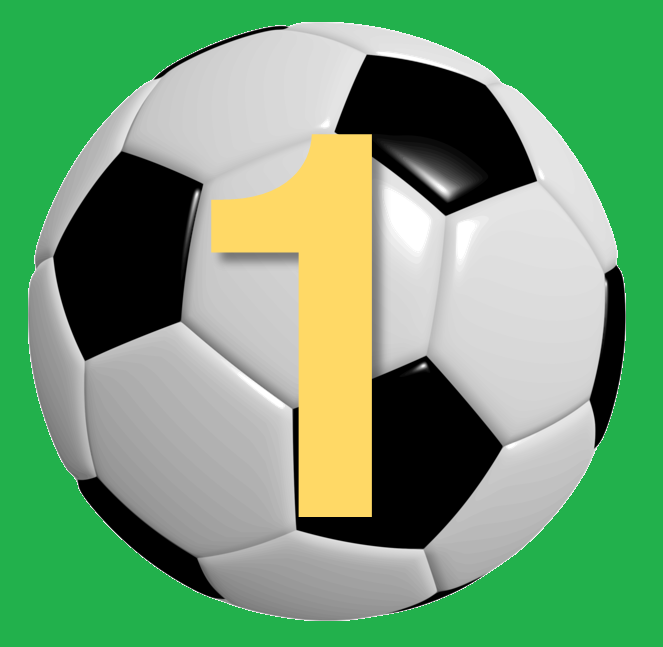 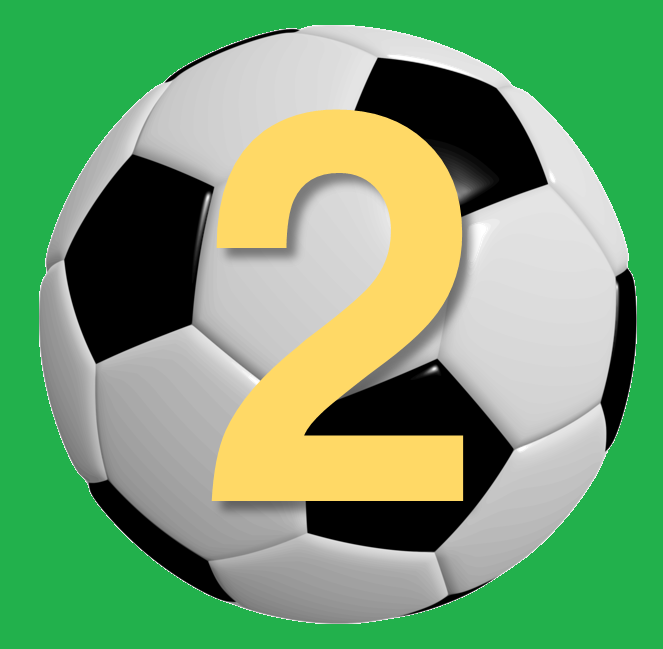 A nice student.
A happy student
Someone who runs slowly.
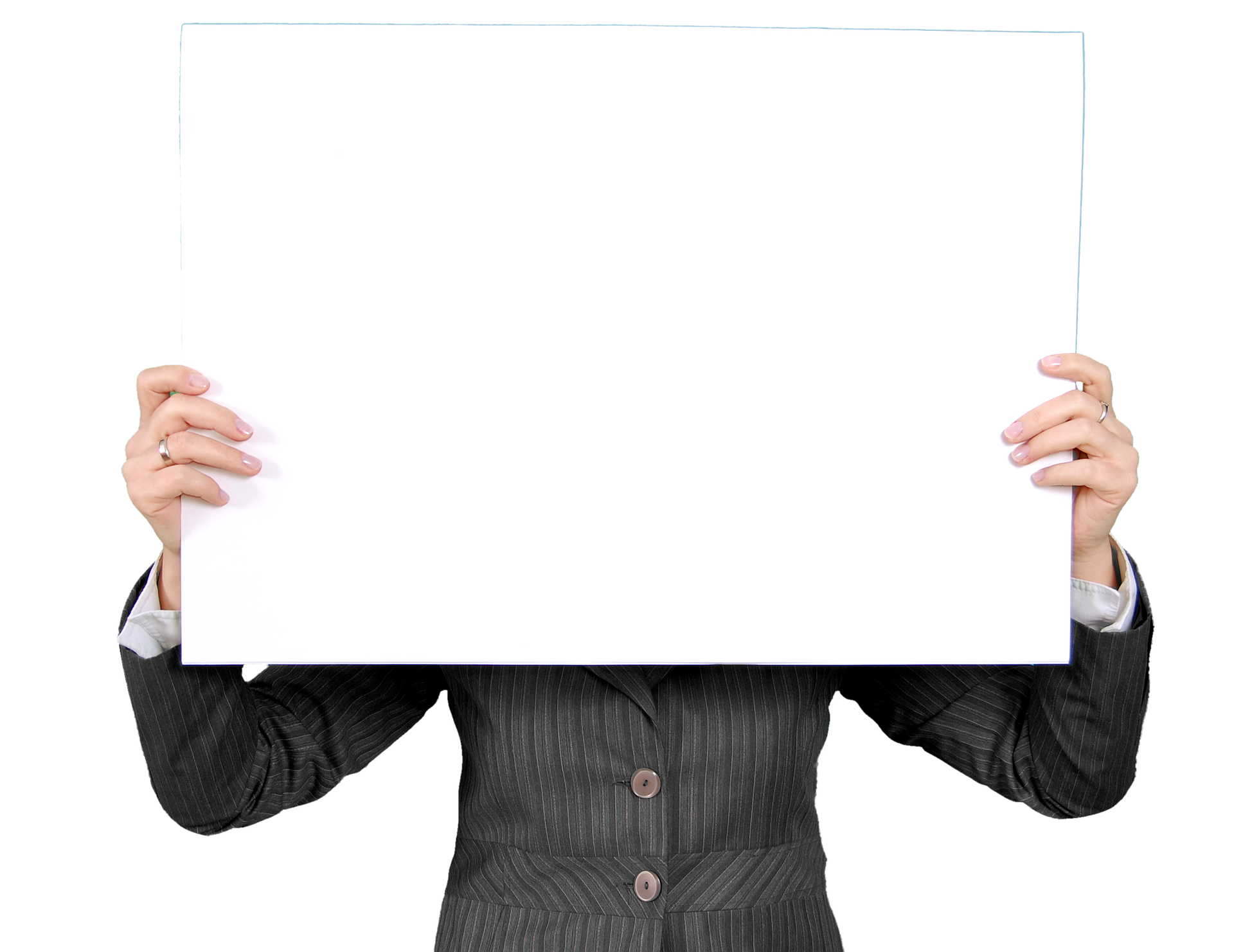 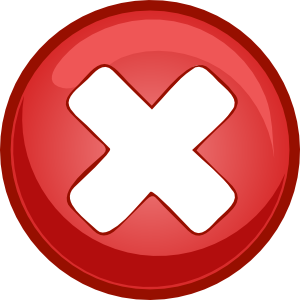 Question #28
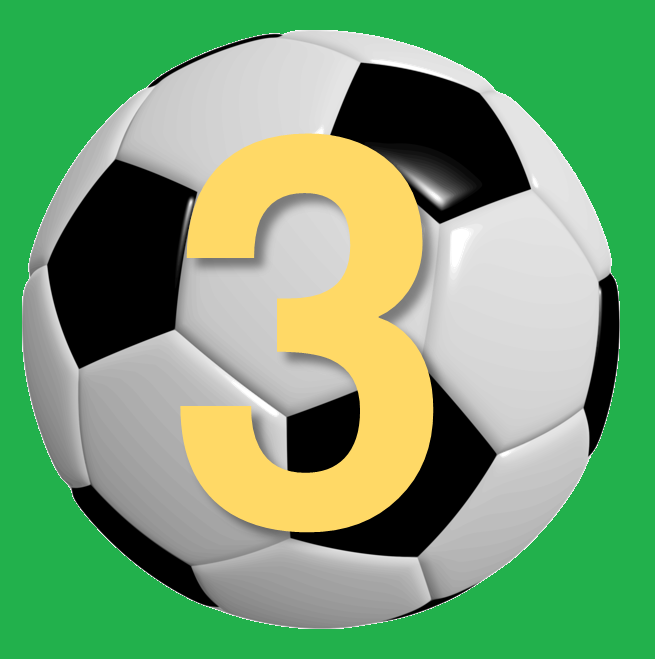 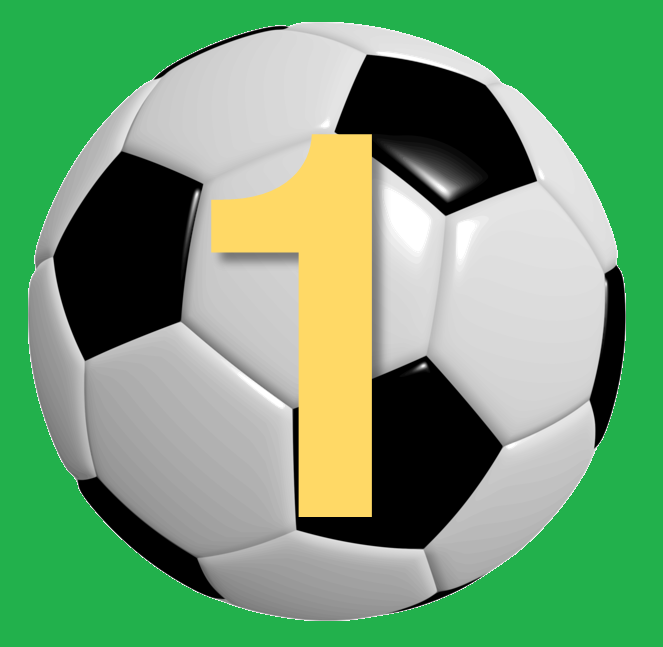 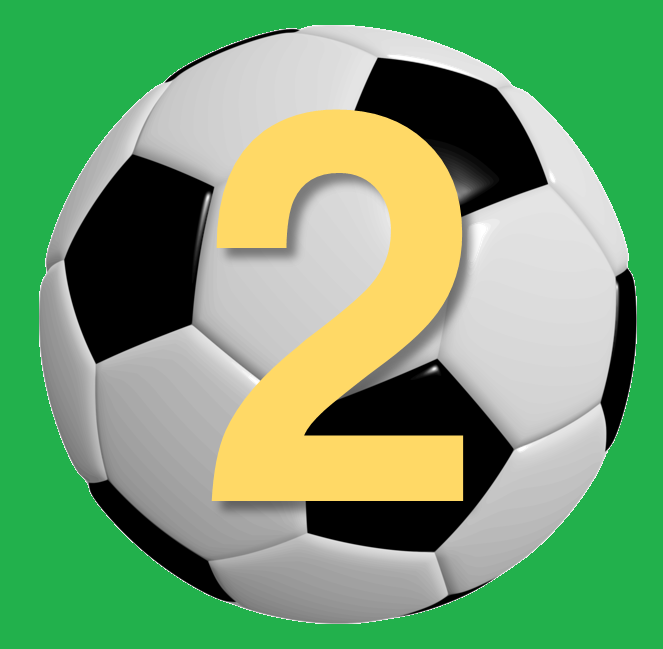 The student beside you.
The student behind you.
The student in front of you.
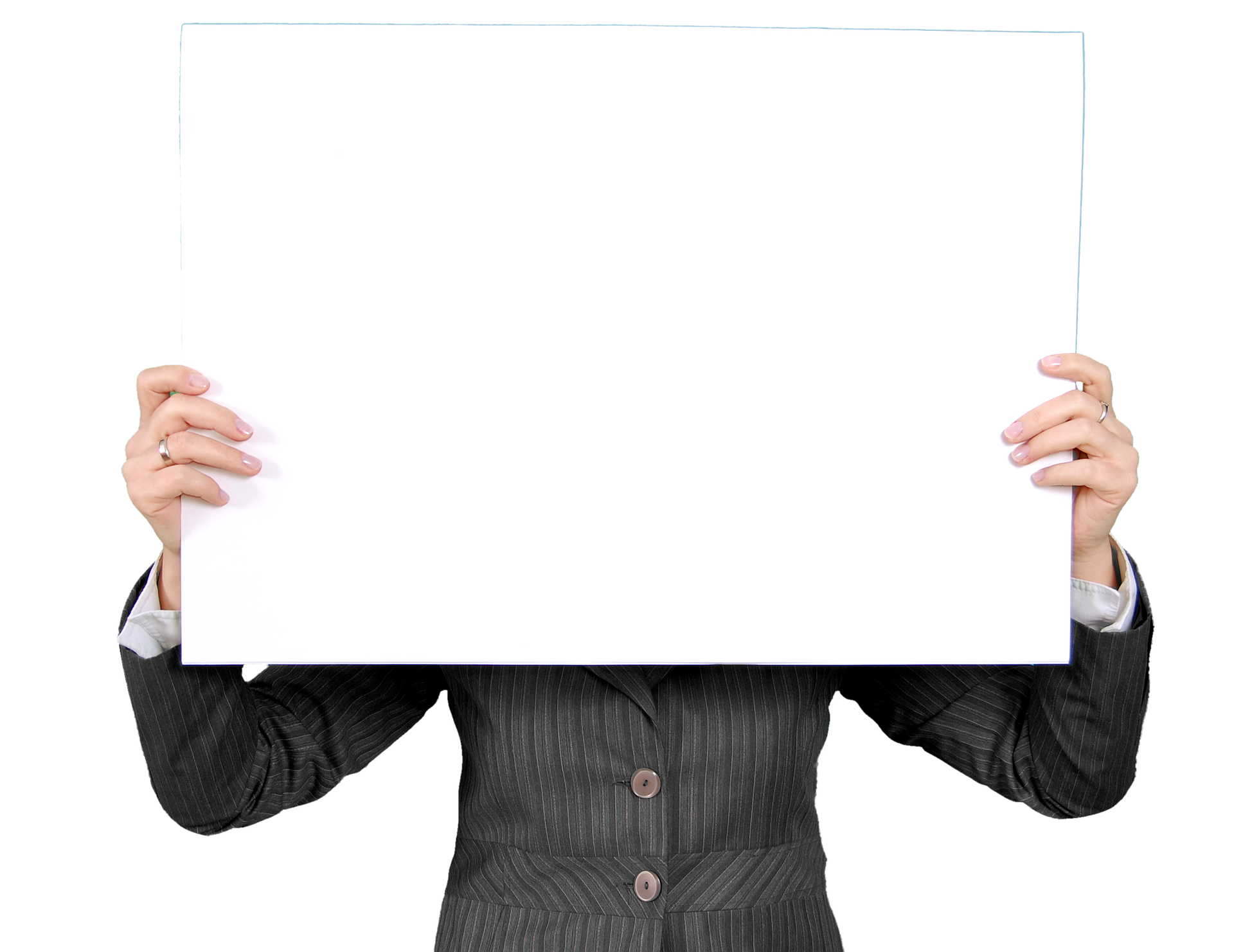 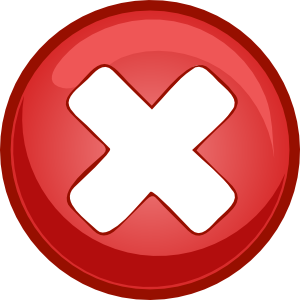 Question #29
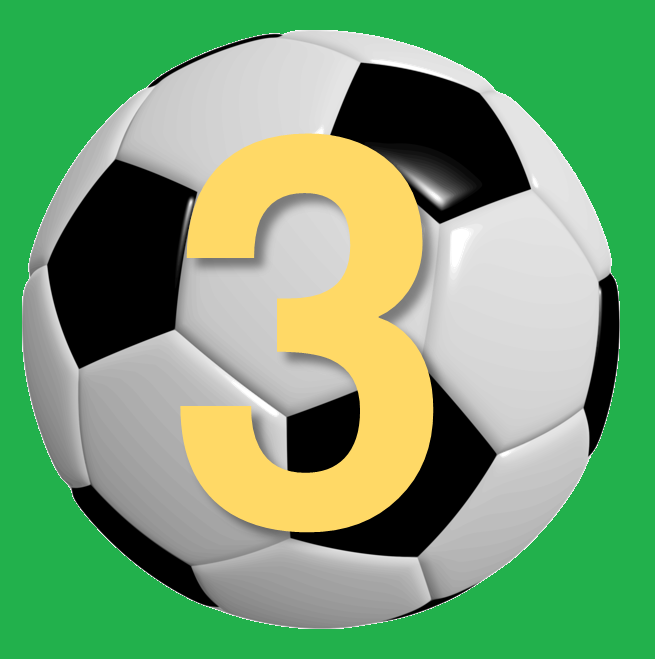 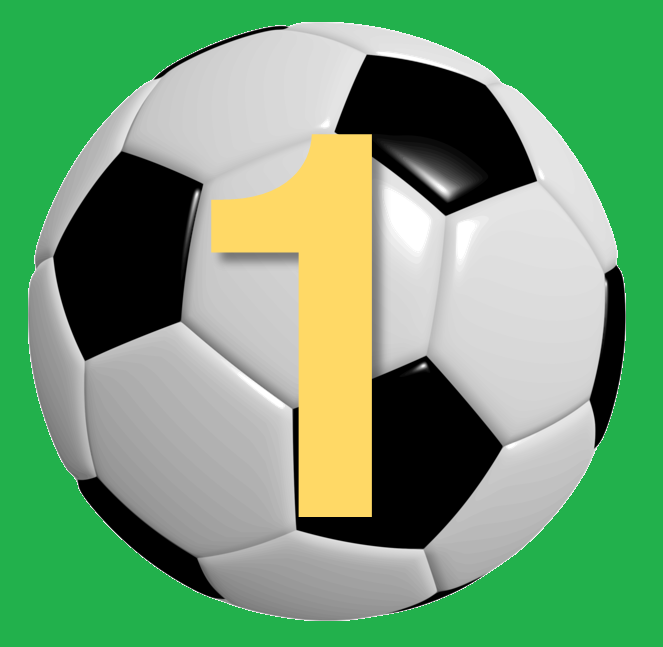 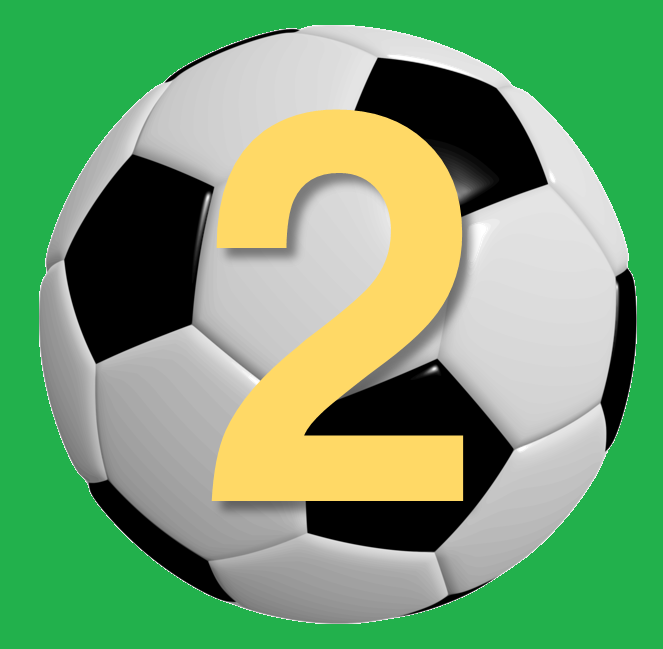 Pass with your neck.
Pass with your head.
Pass with your foot.
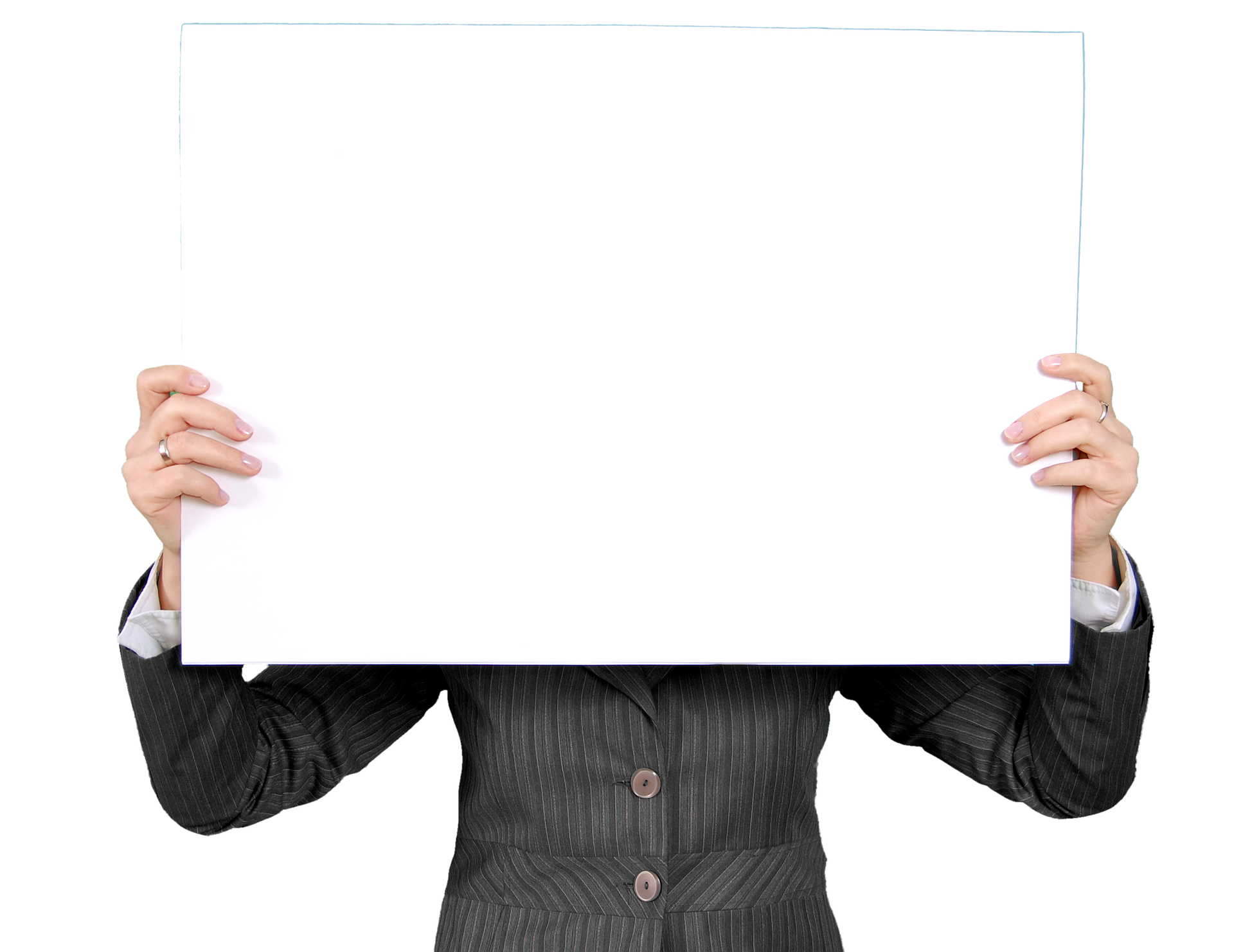 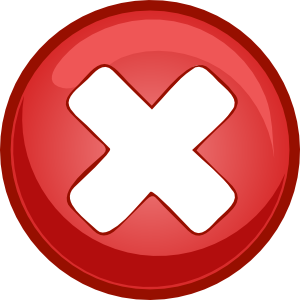 Question #30
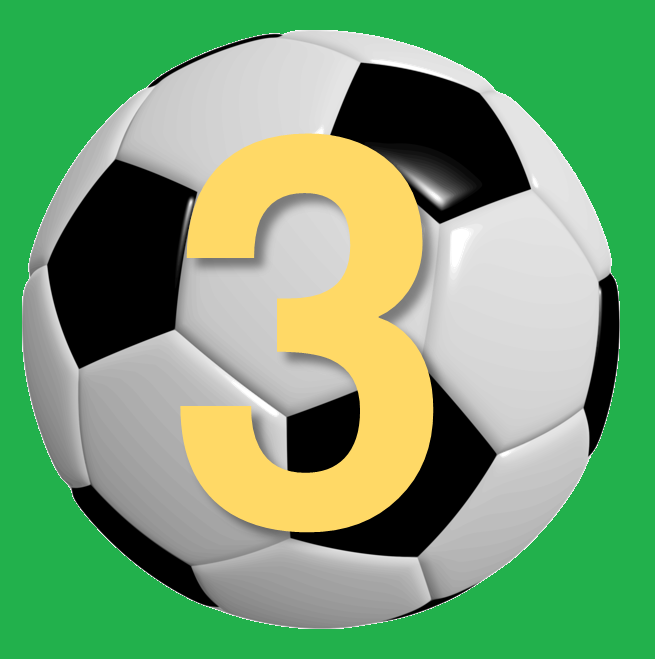 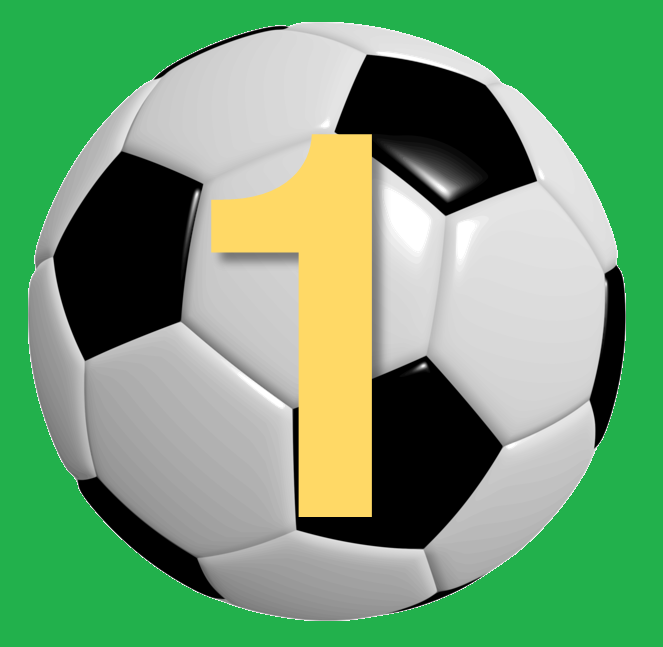 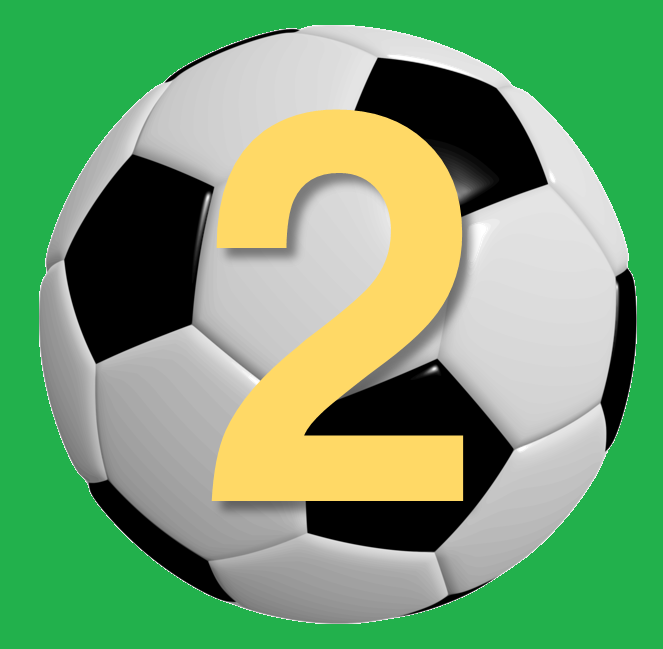 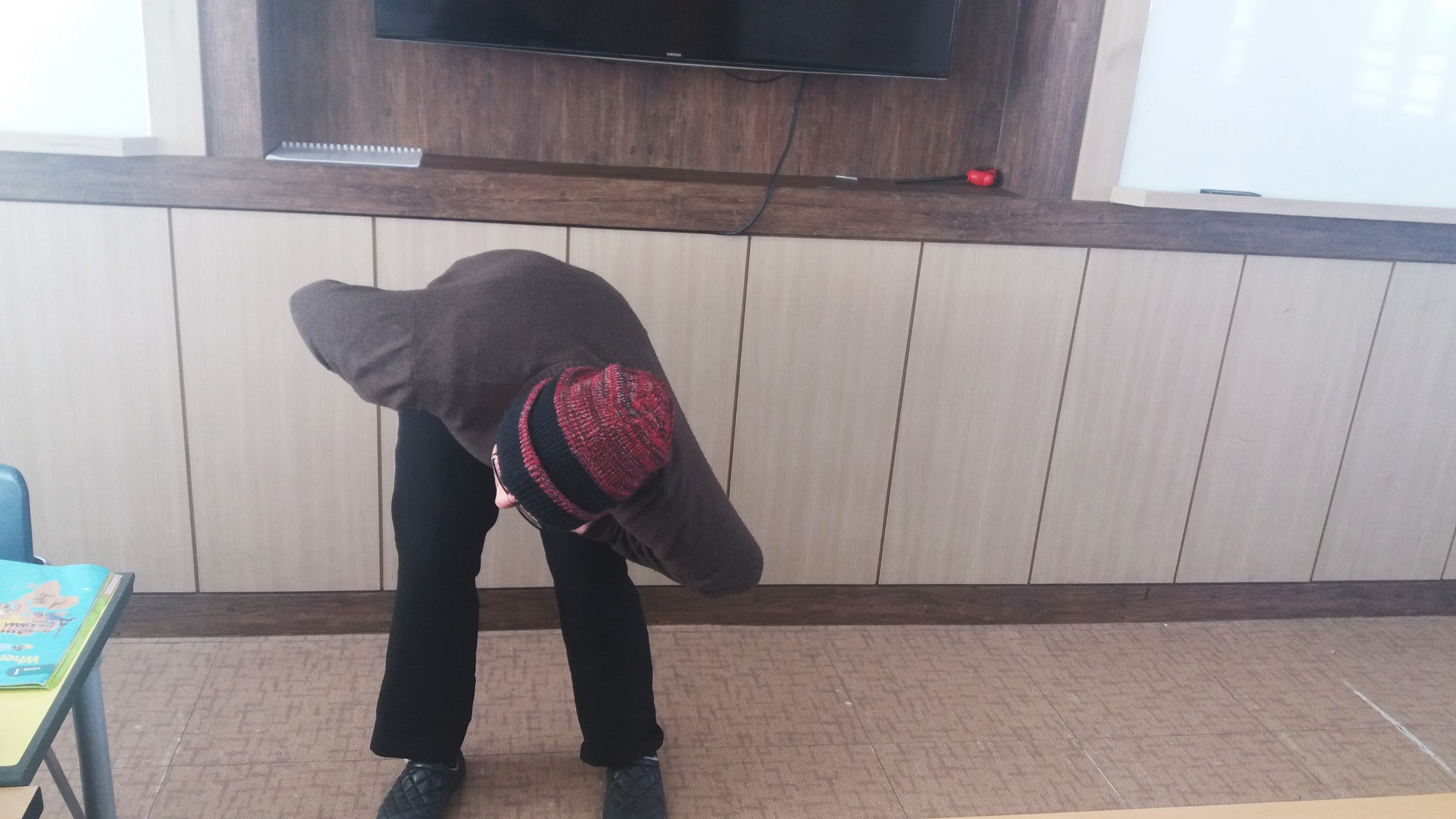 Click here
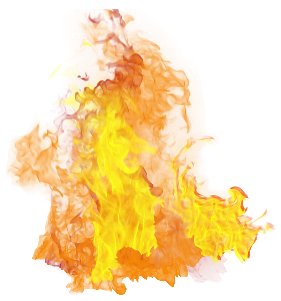 I caught you!
Pass to your friend
Pass to a boy
Pass to a girl
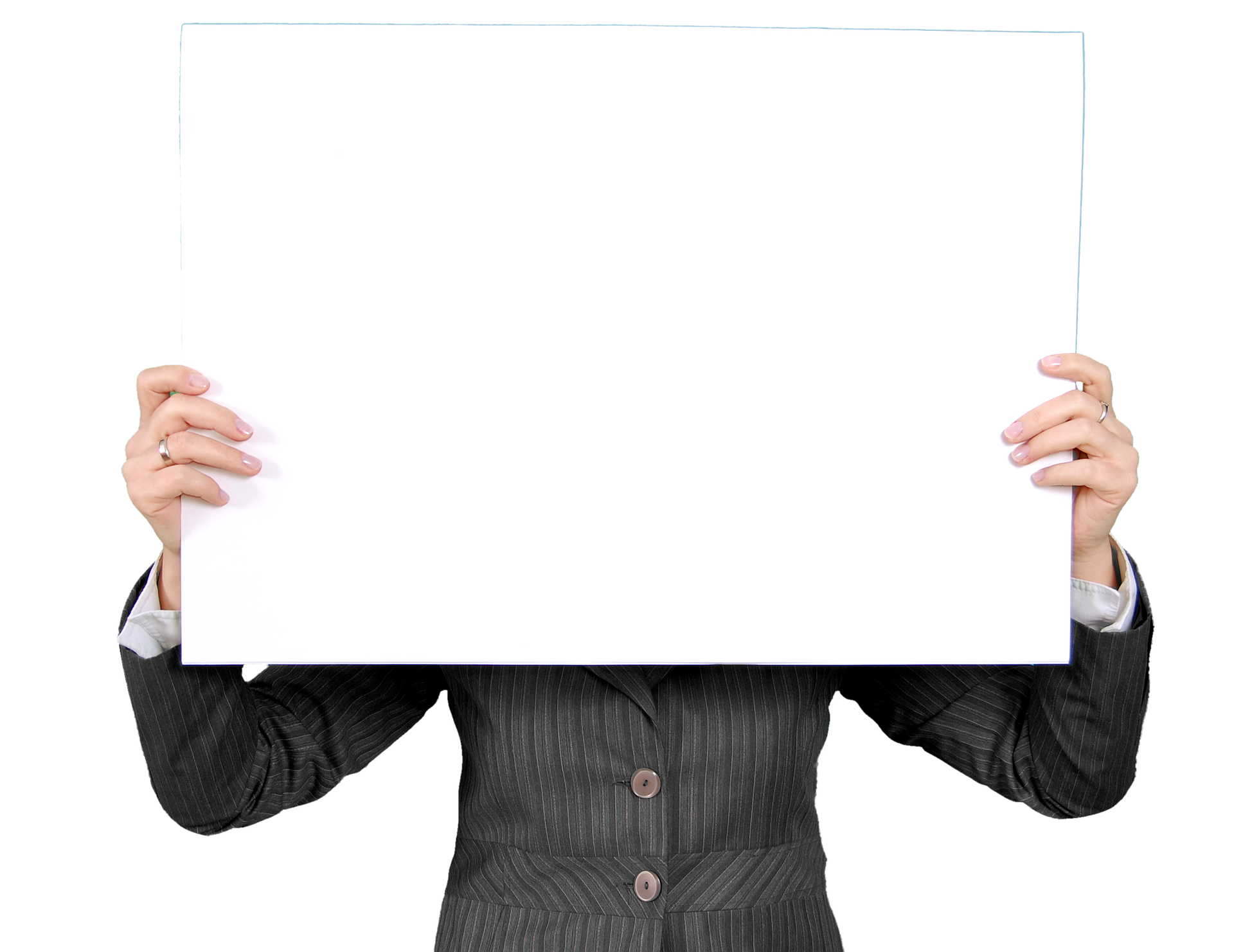 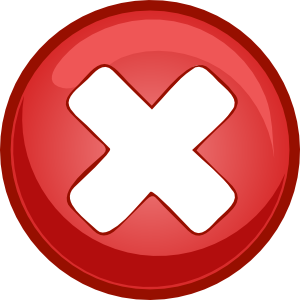 Question #31
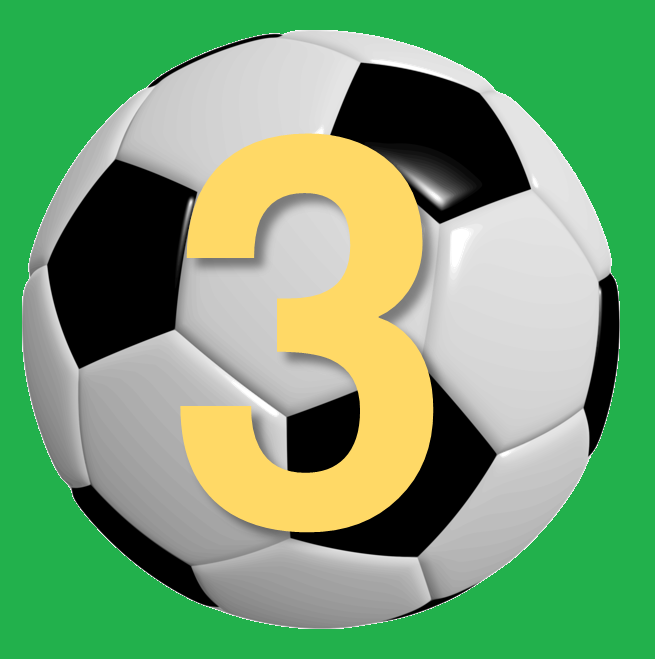 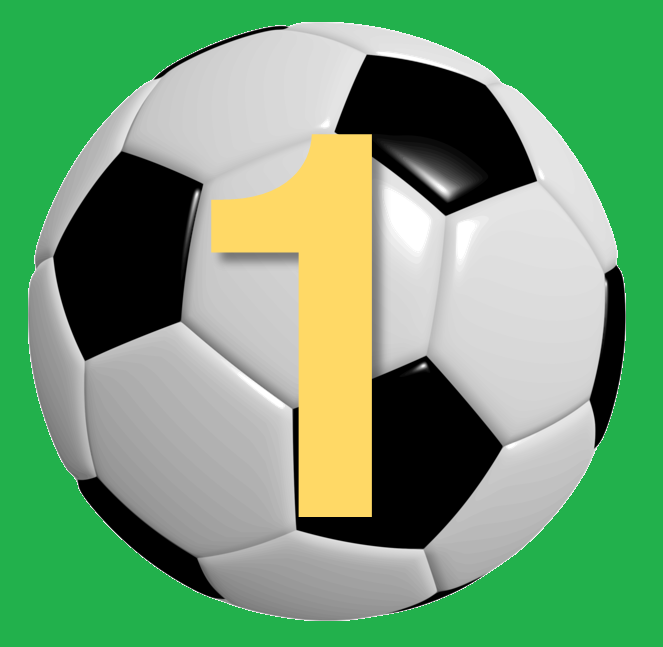 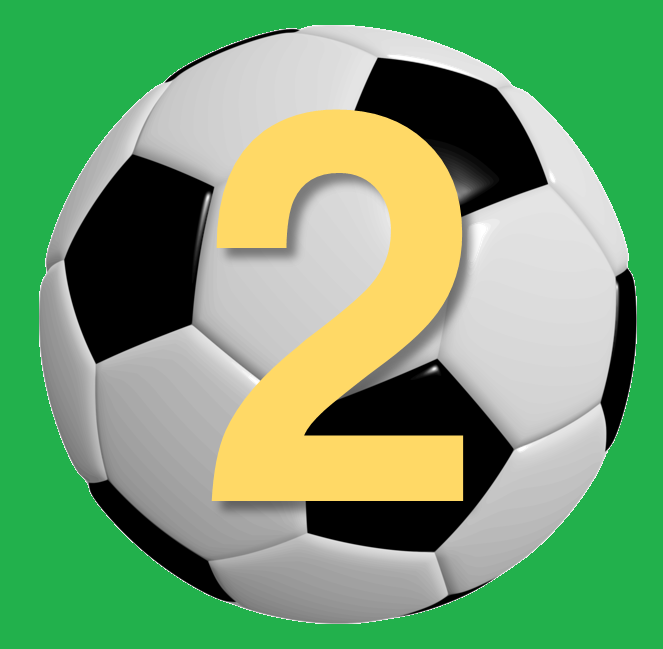 Someone wearing white
Someone wearing a watch
Someone wearing accessories
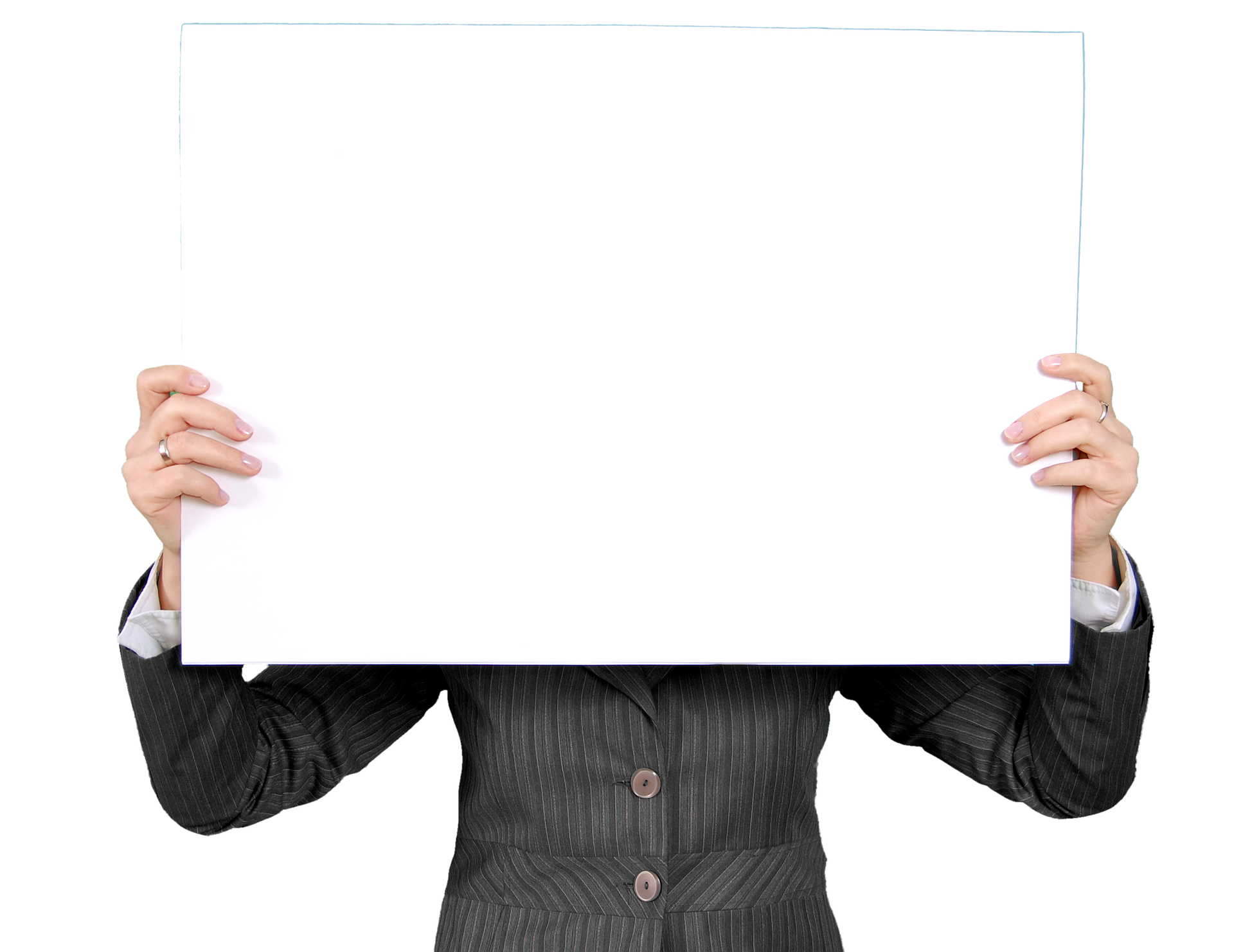 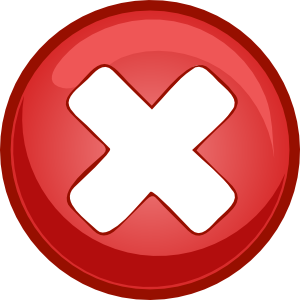 Question #32
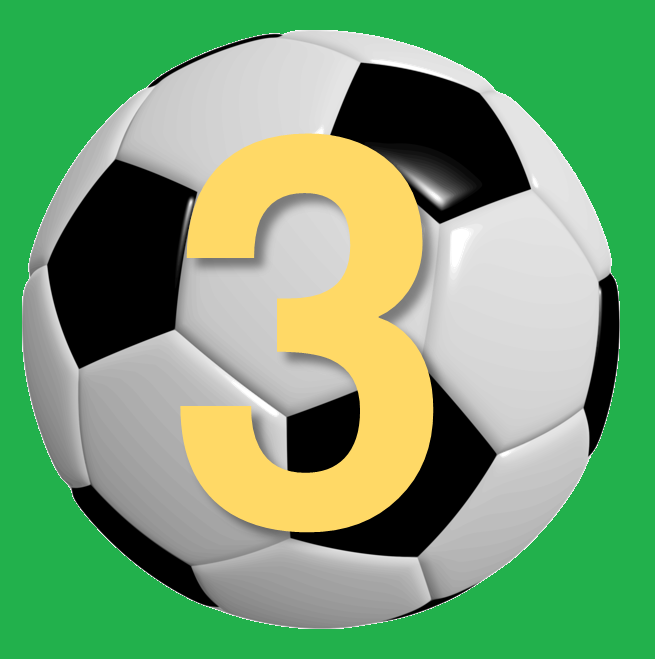 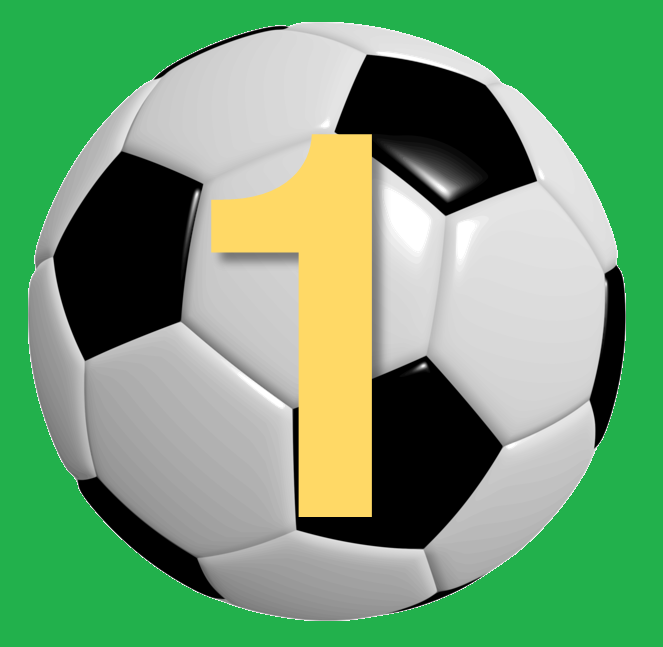 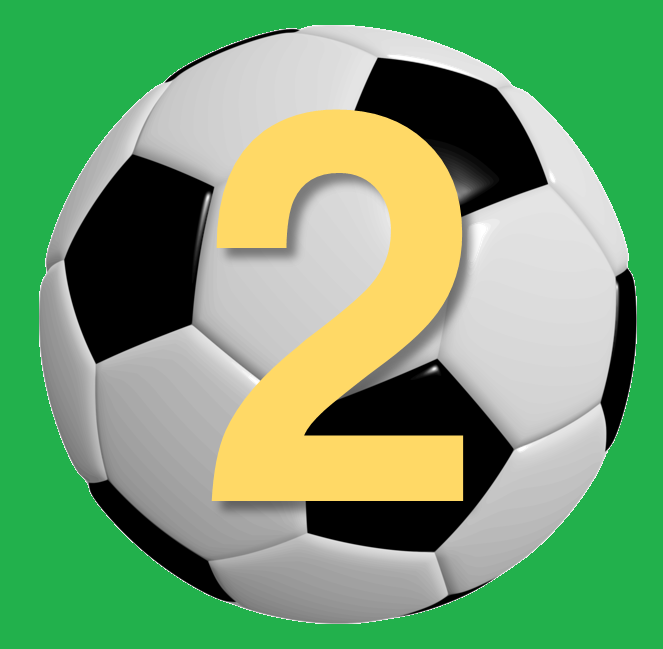 Pass to any student
Pass to the teacher
Pass to any student
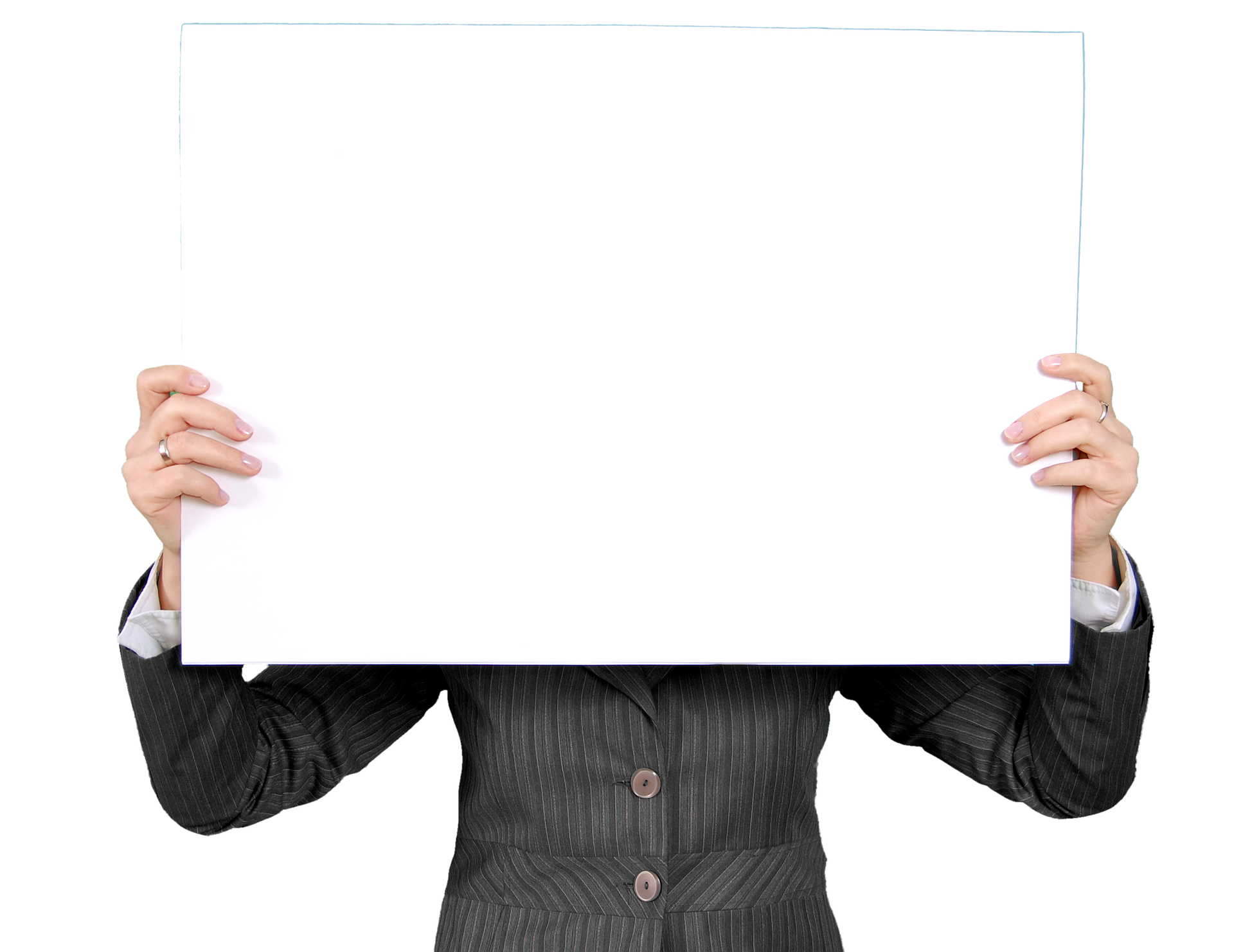 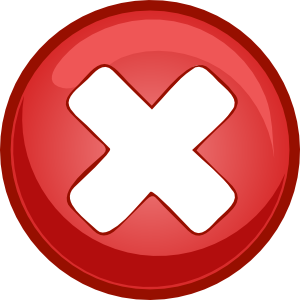 Question #33
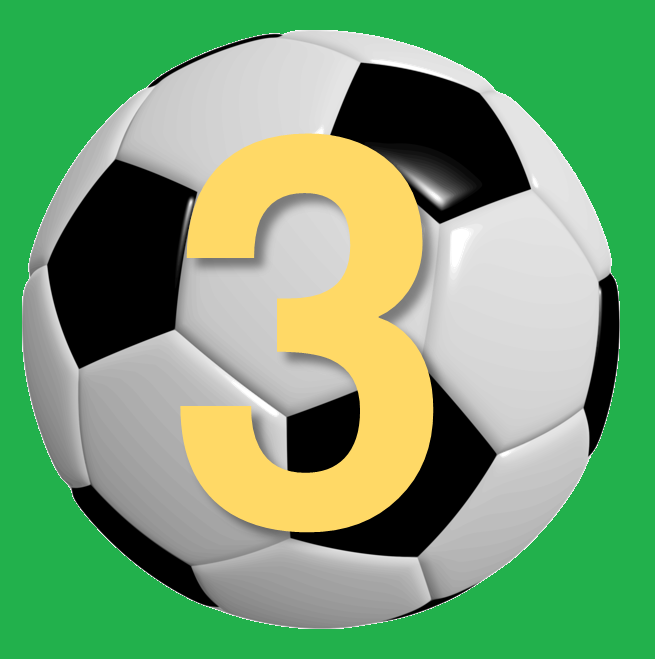 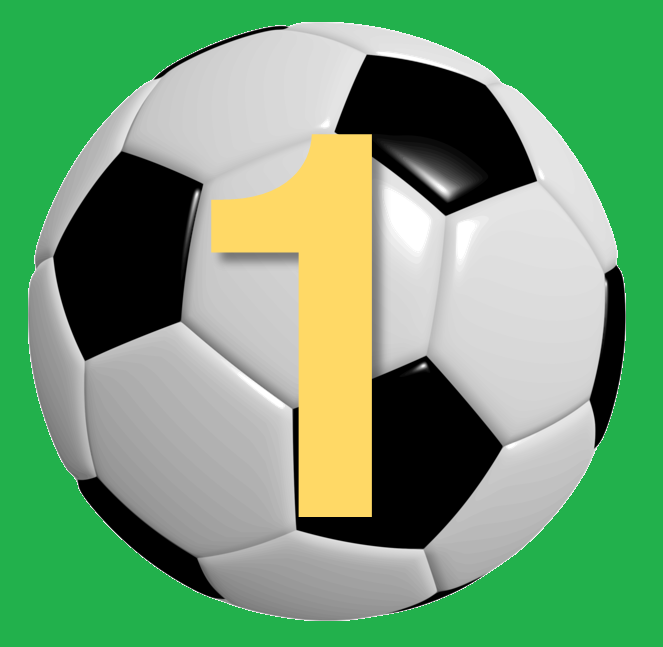 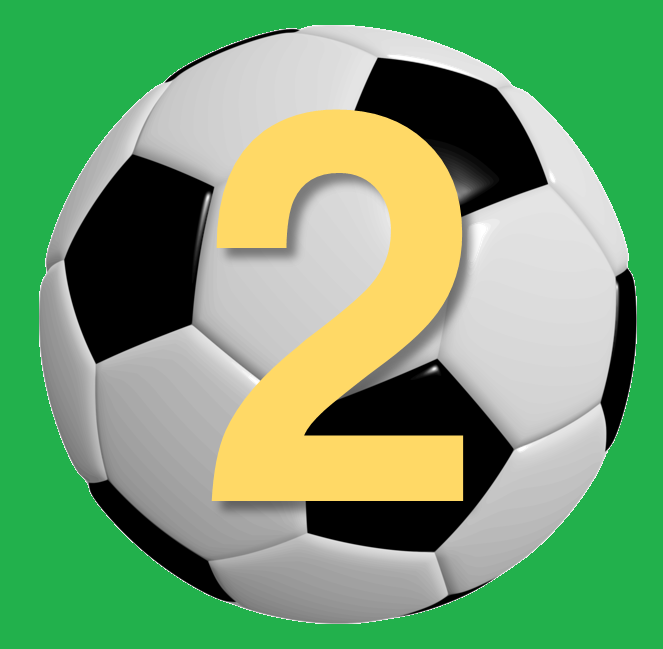 Pass to the smartest student
Pass to shortest student
Pass to the tallest student
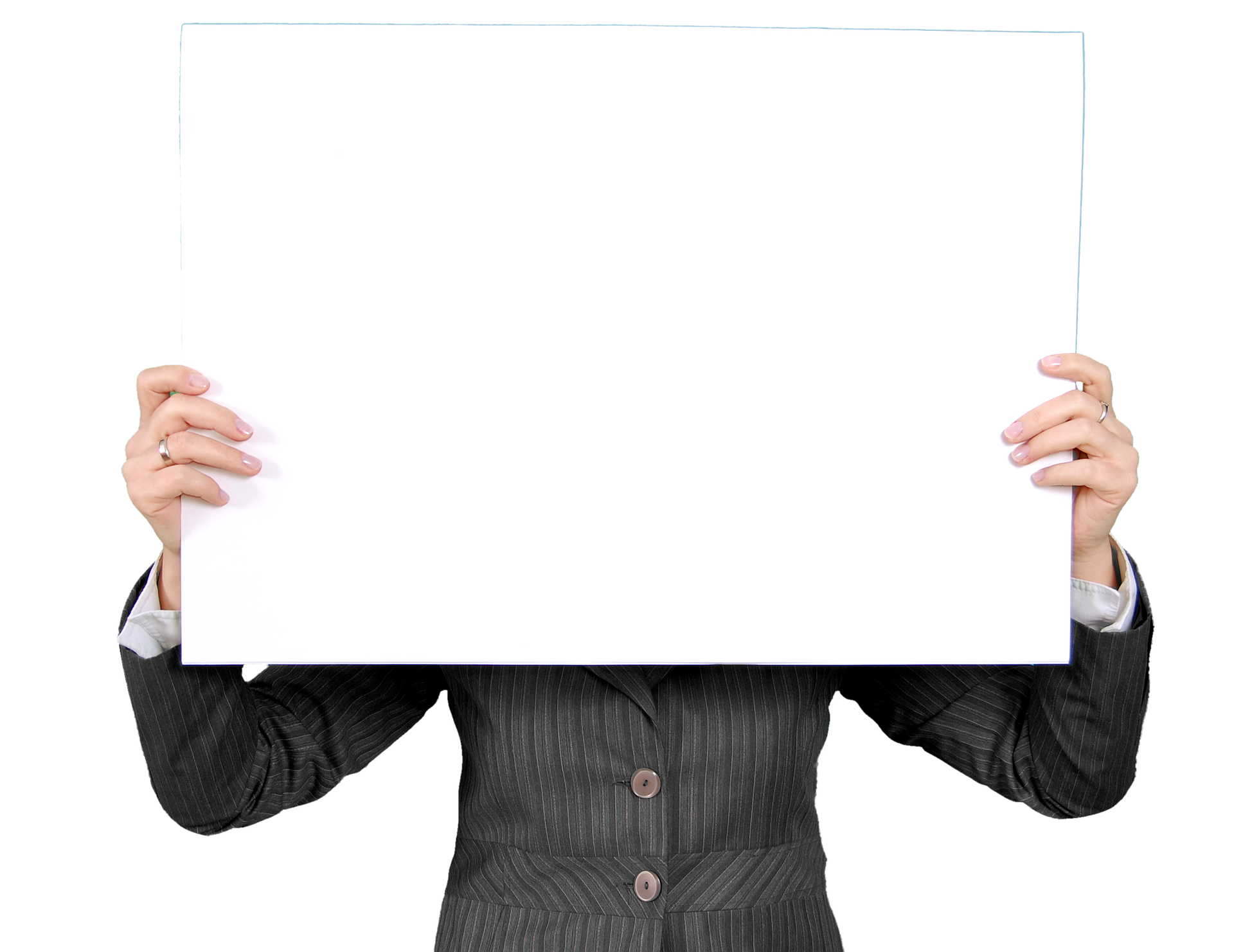 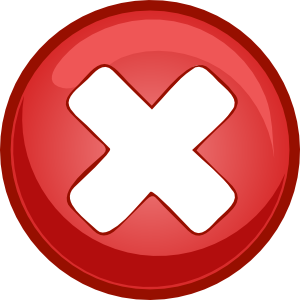 Question #34
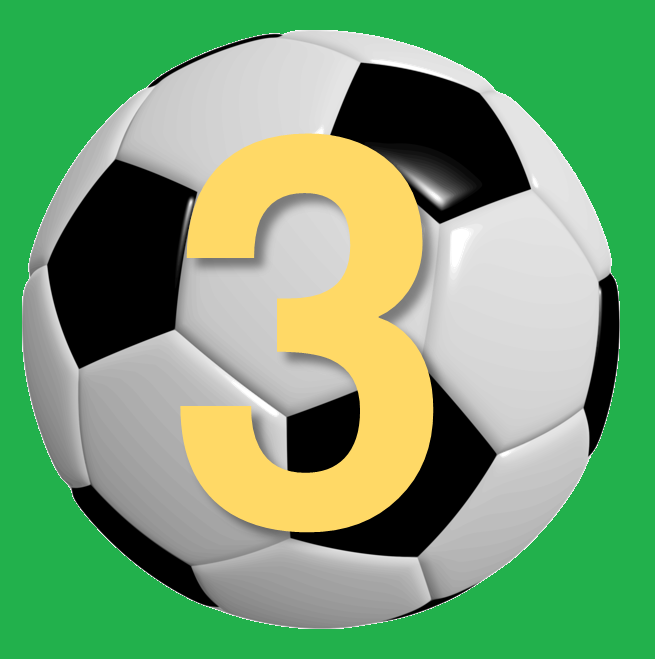 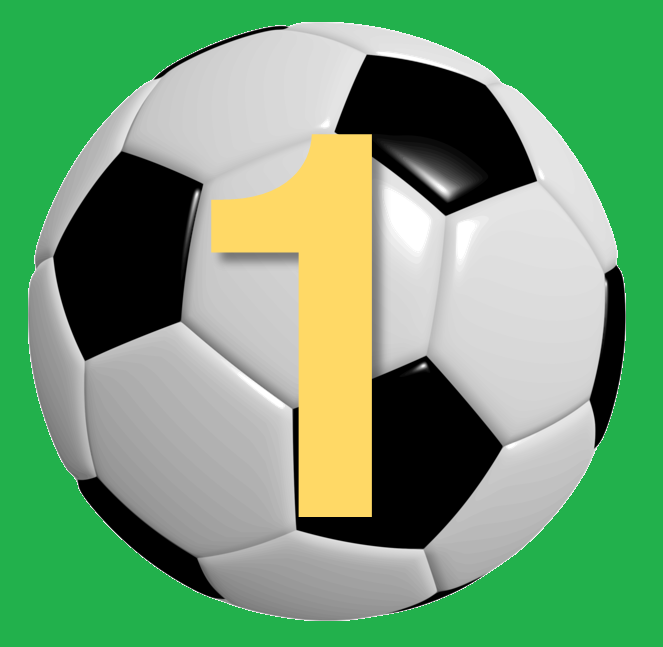 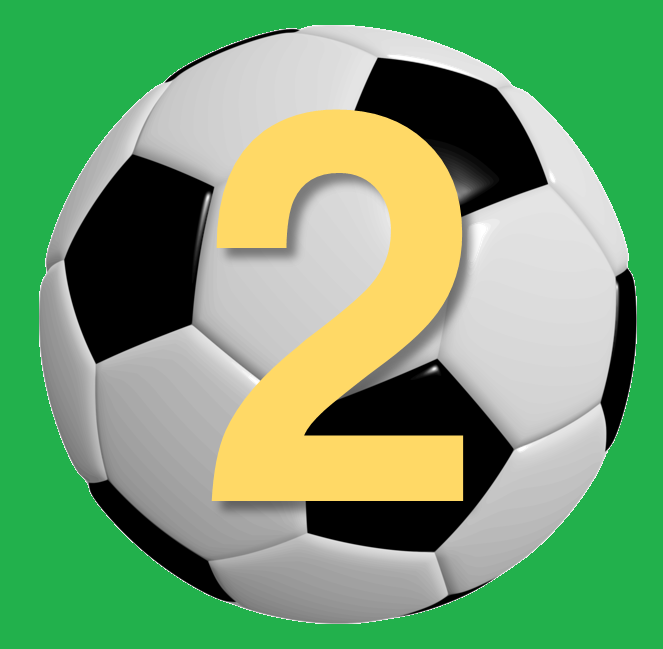 Someone in your row
Someone in another row
The person beside you
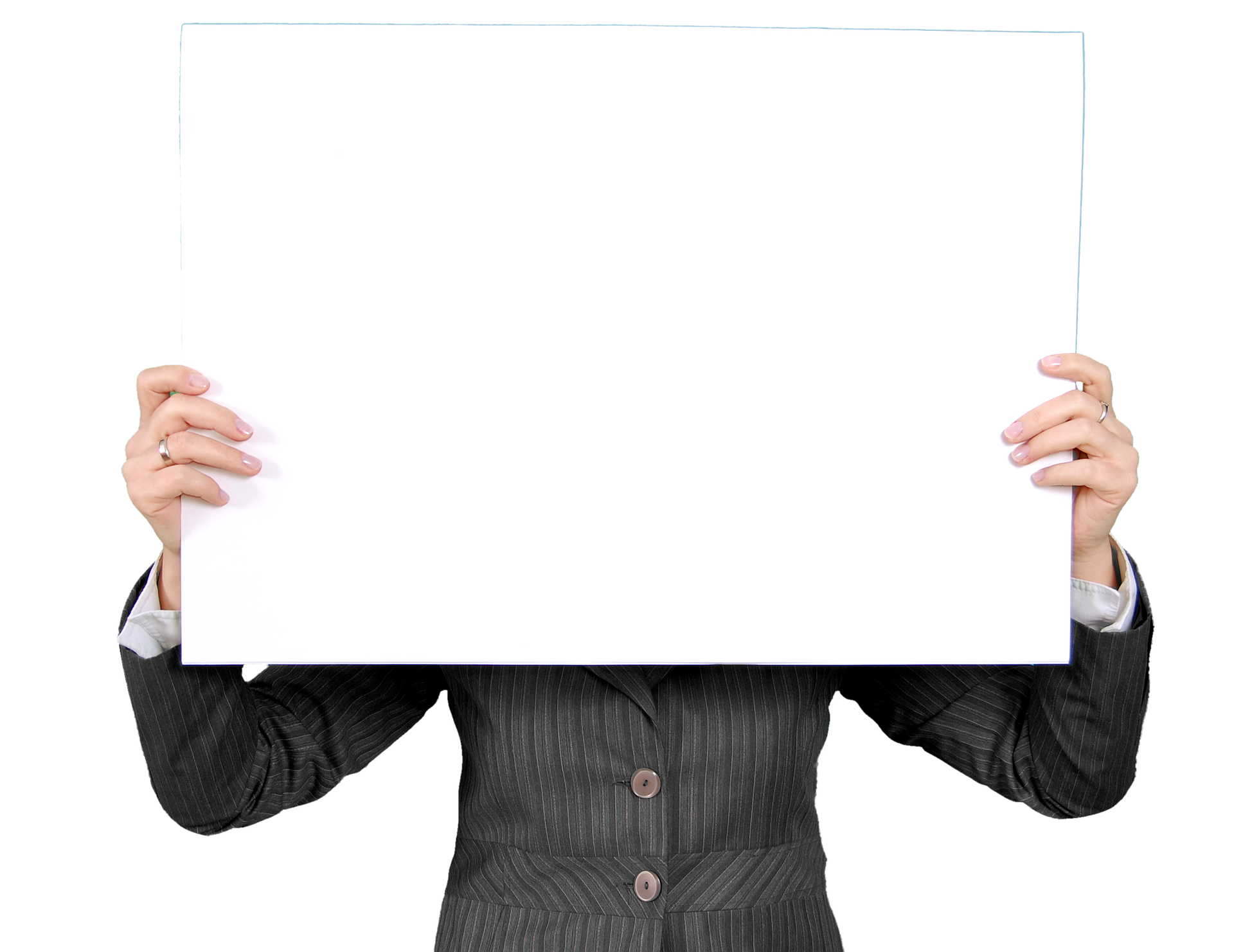 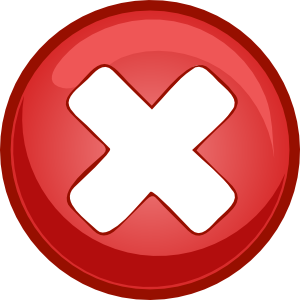 Question #35
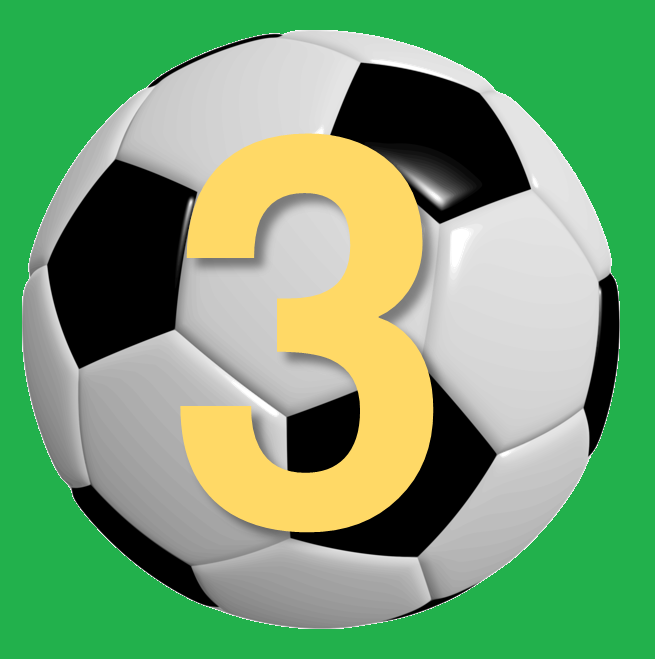 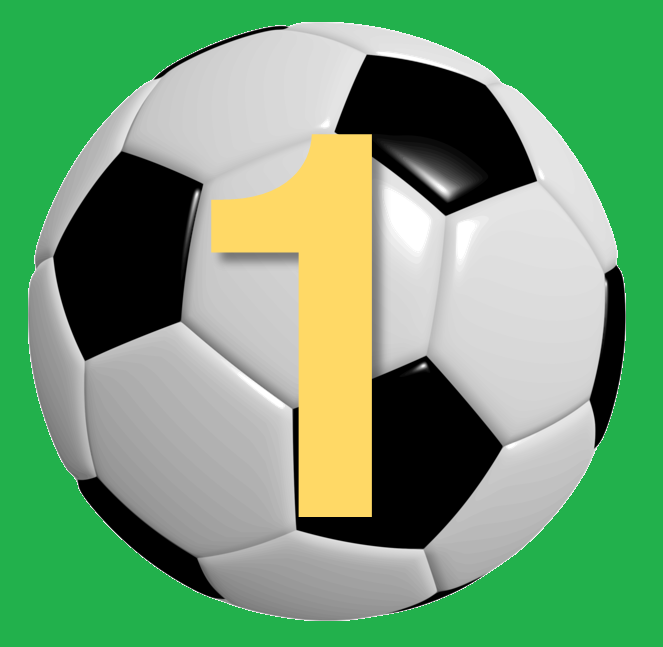 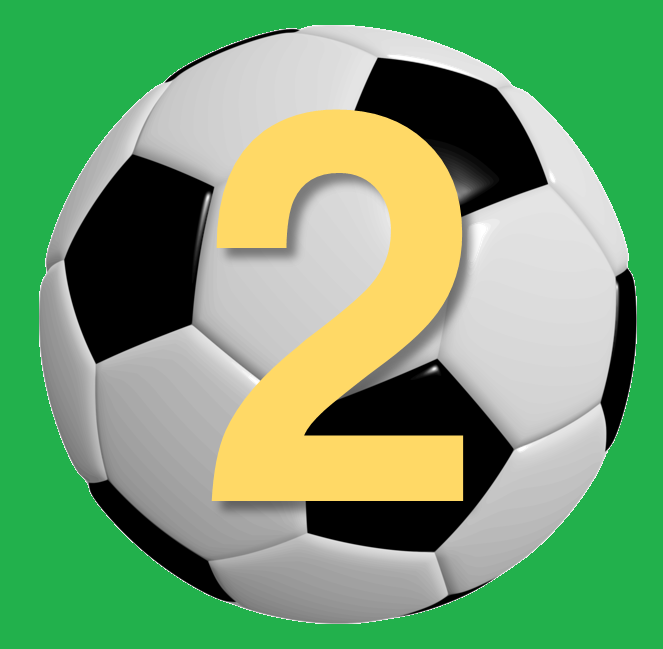 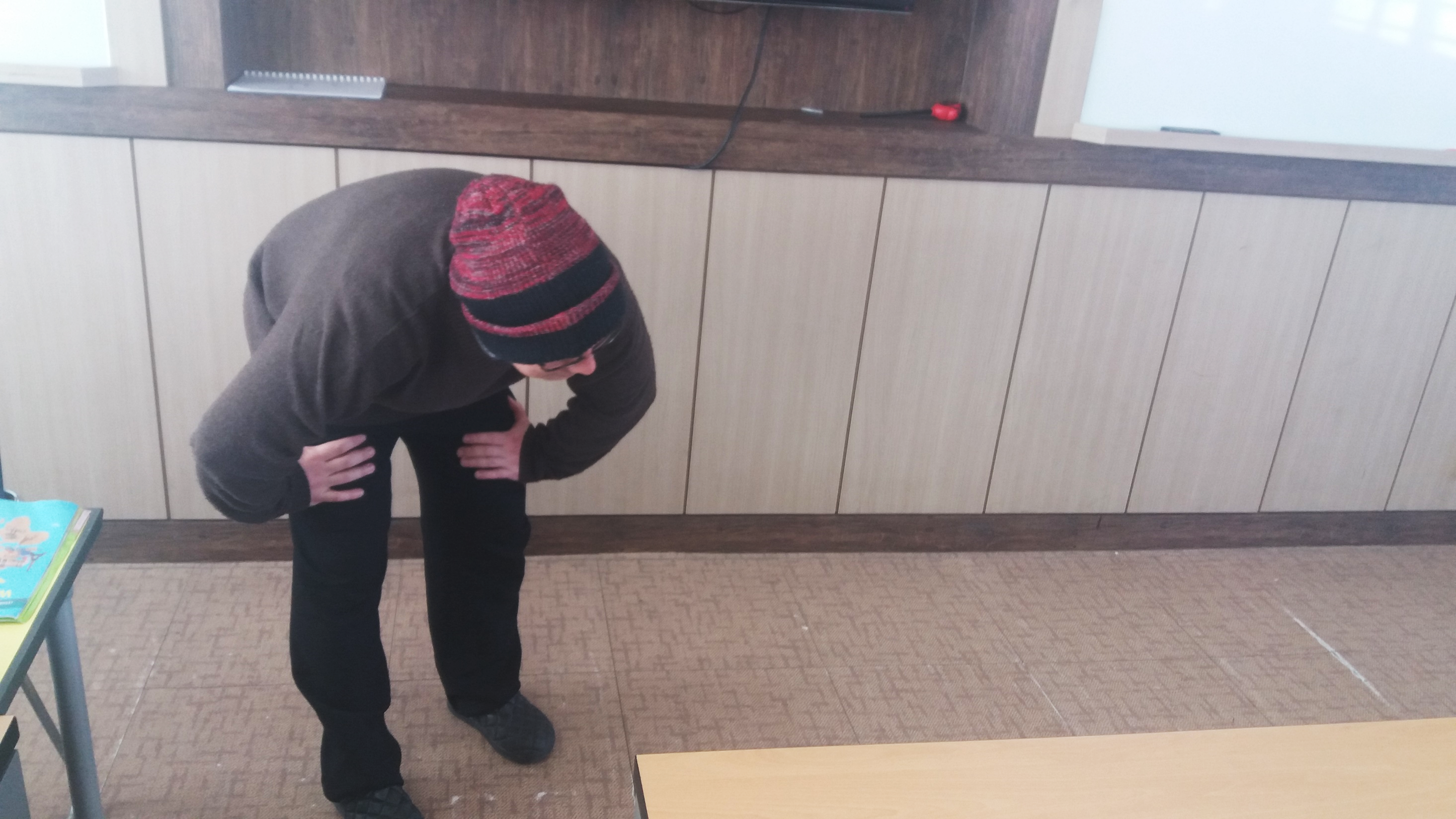 Click here
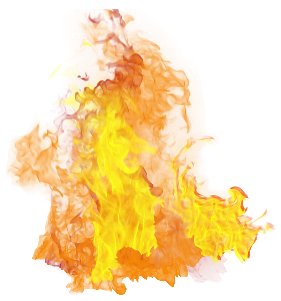 I caught you!
Pass to your left
Pass to your right
Pass behind you
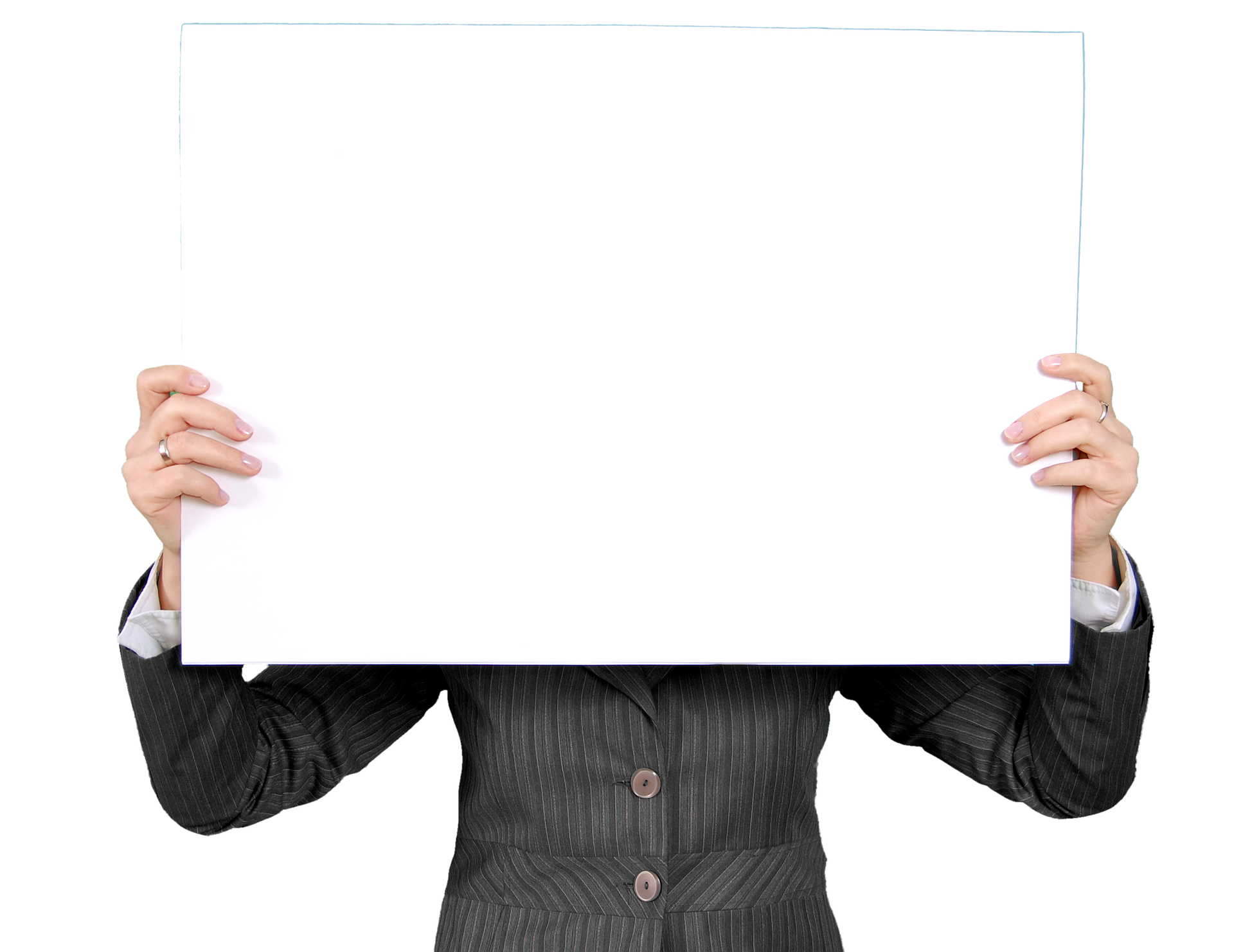 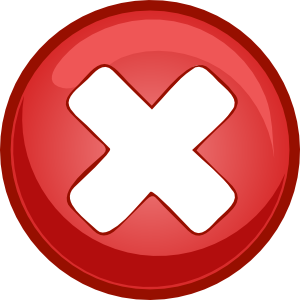 Question #36
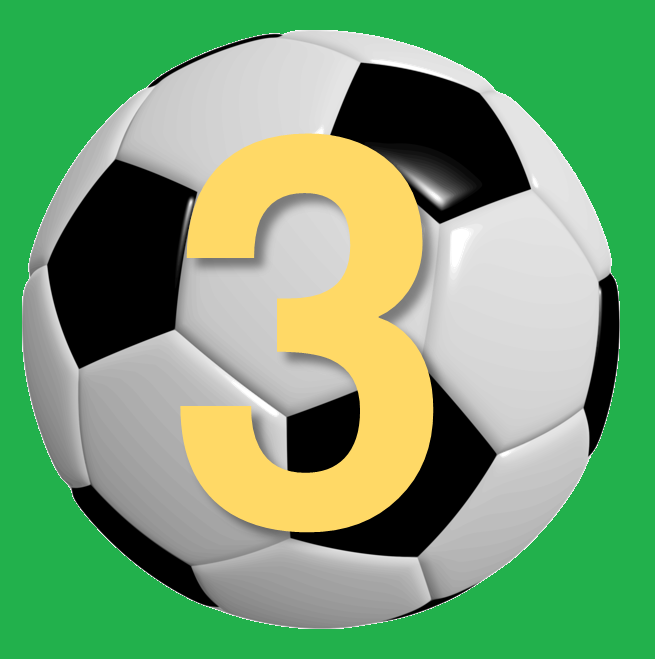 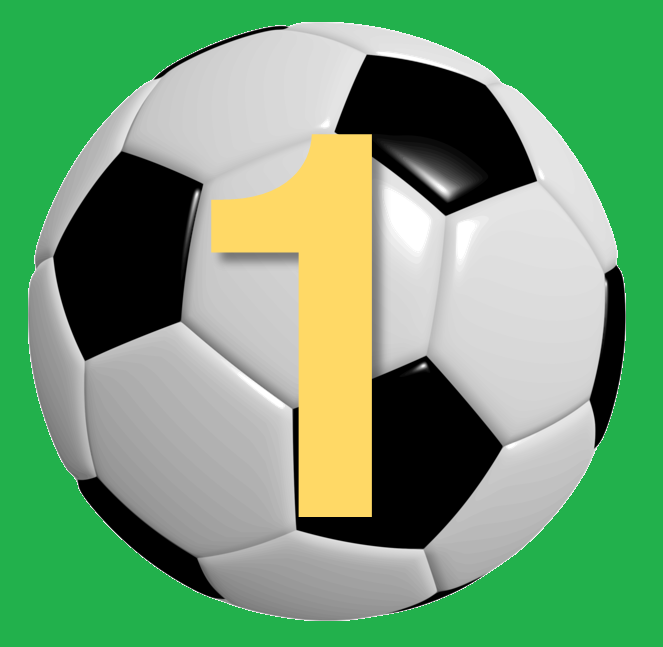 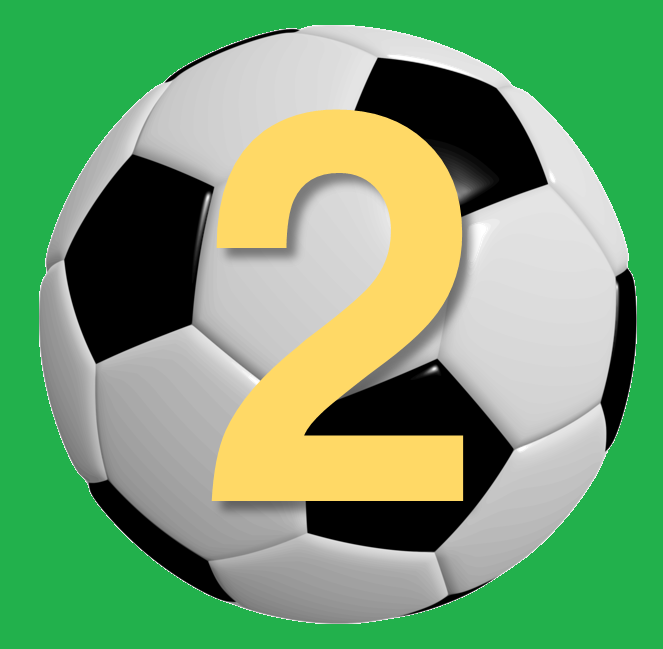 Someone with long hair
Someone with short hair
Someone with straight hair.
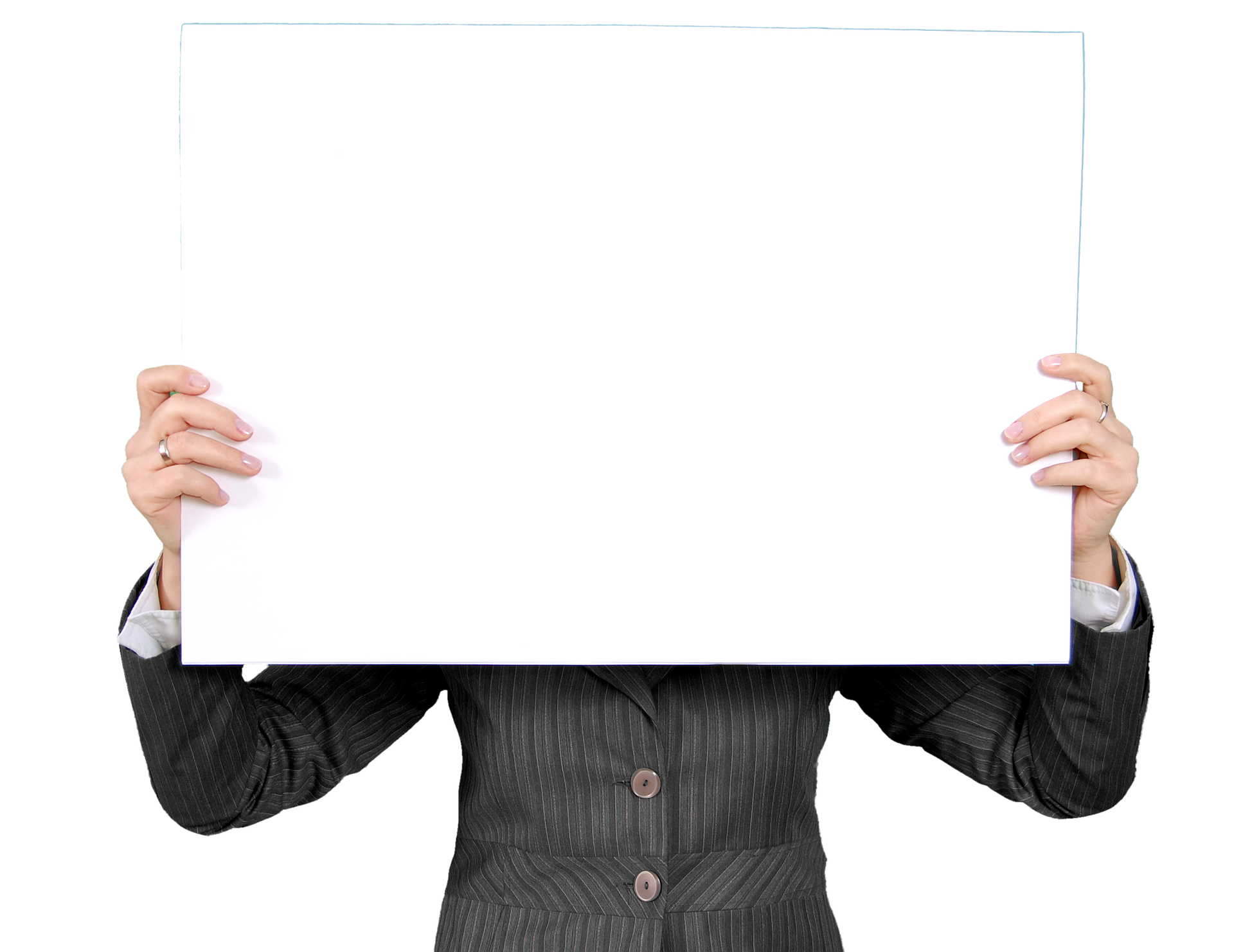 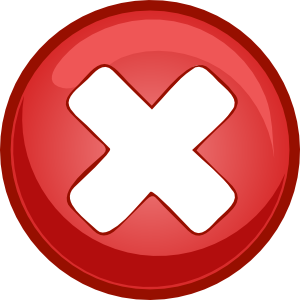 Question #37
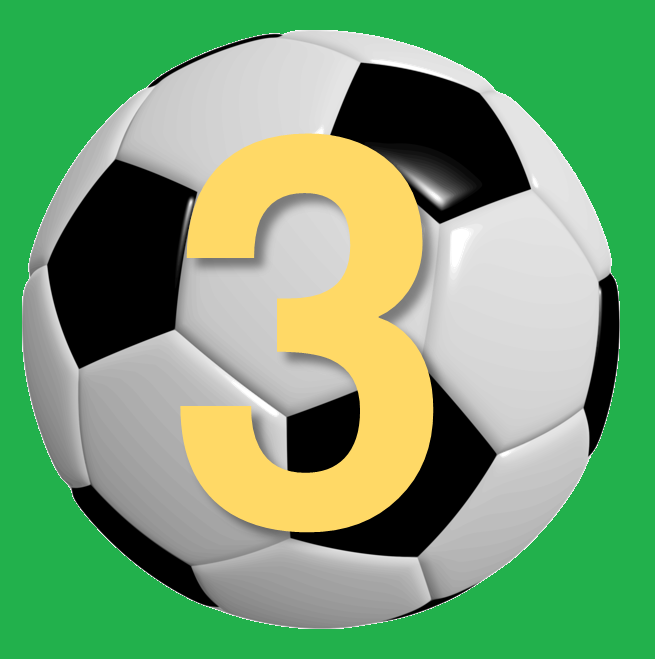 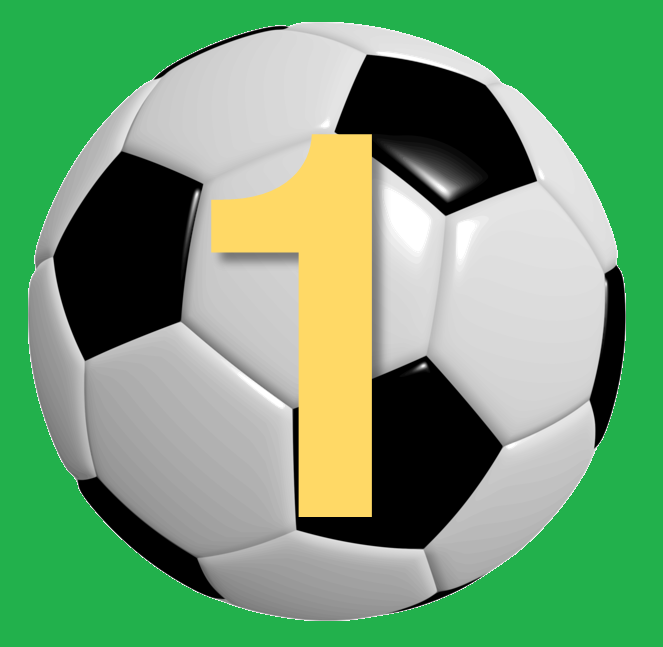 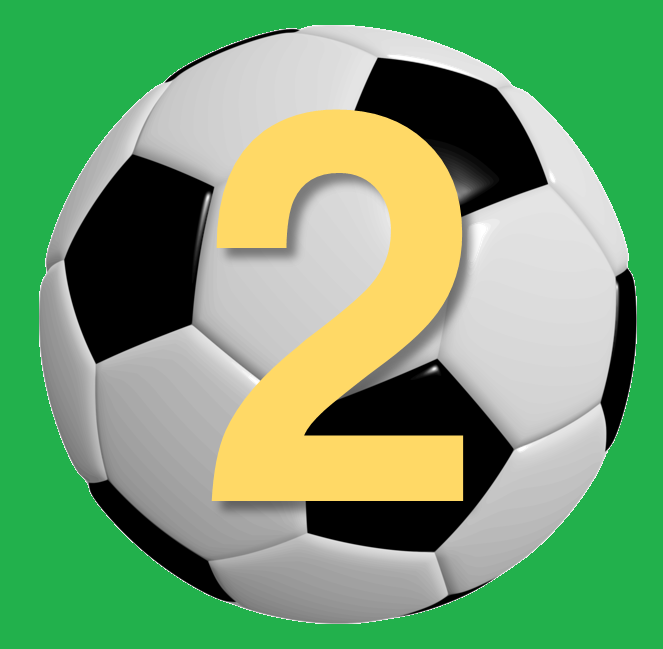 A used eraser.
A short pencil
A cute pencil case
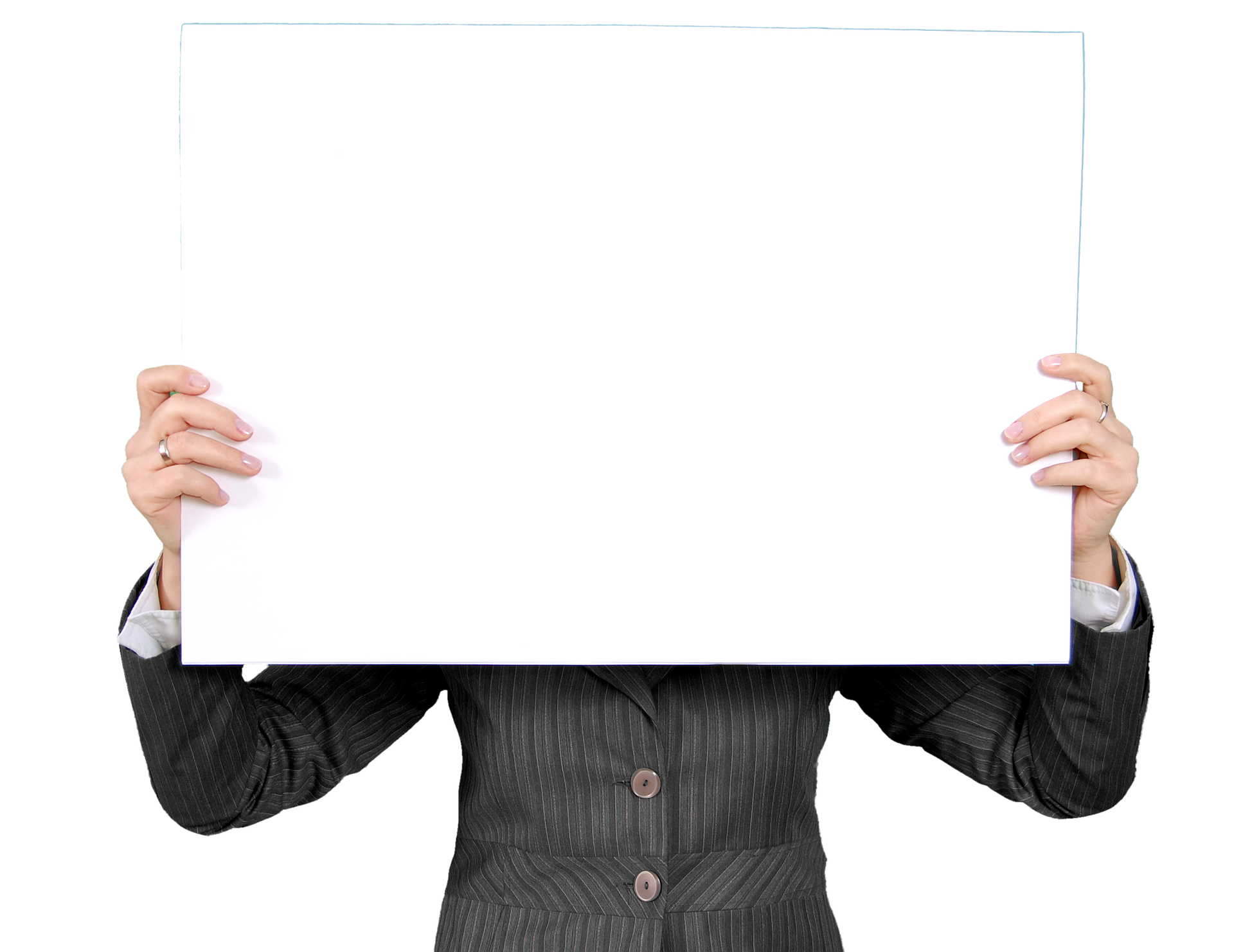 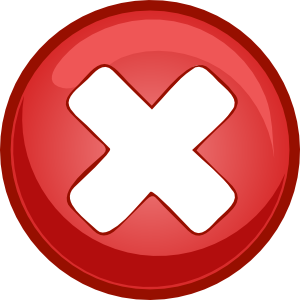 Question #38
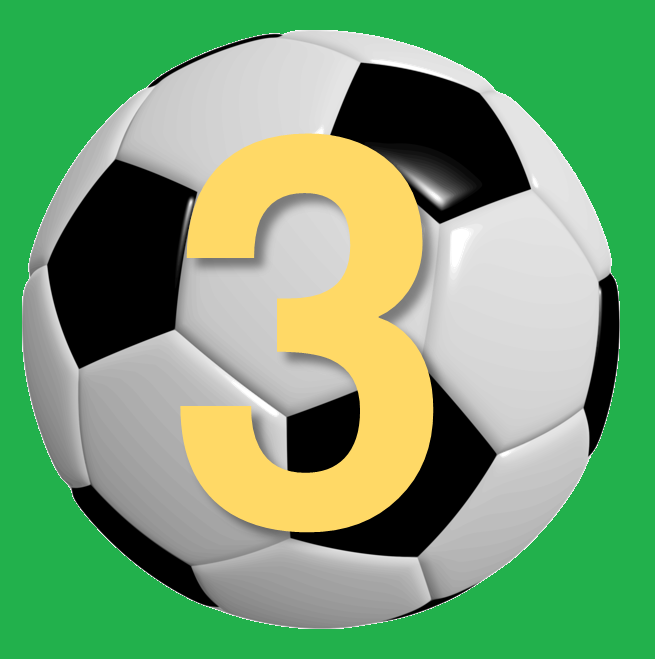 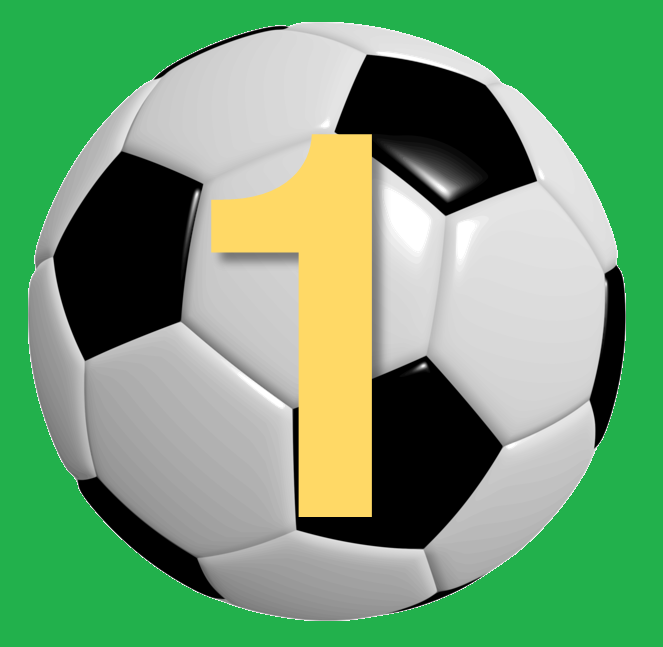 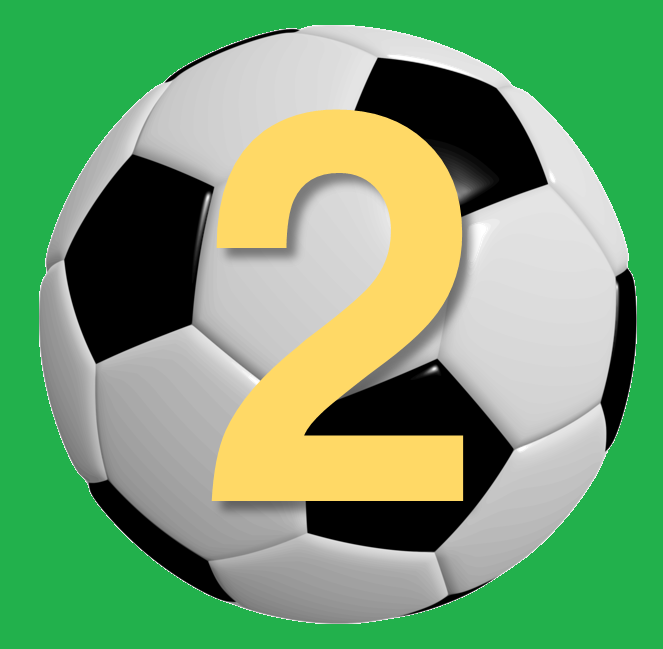 A good soccer player
A good dodgeball (피구) player
A good computer game player
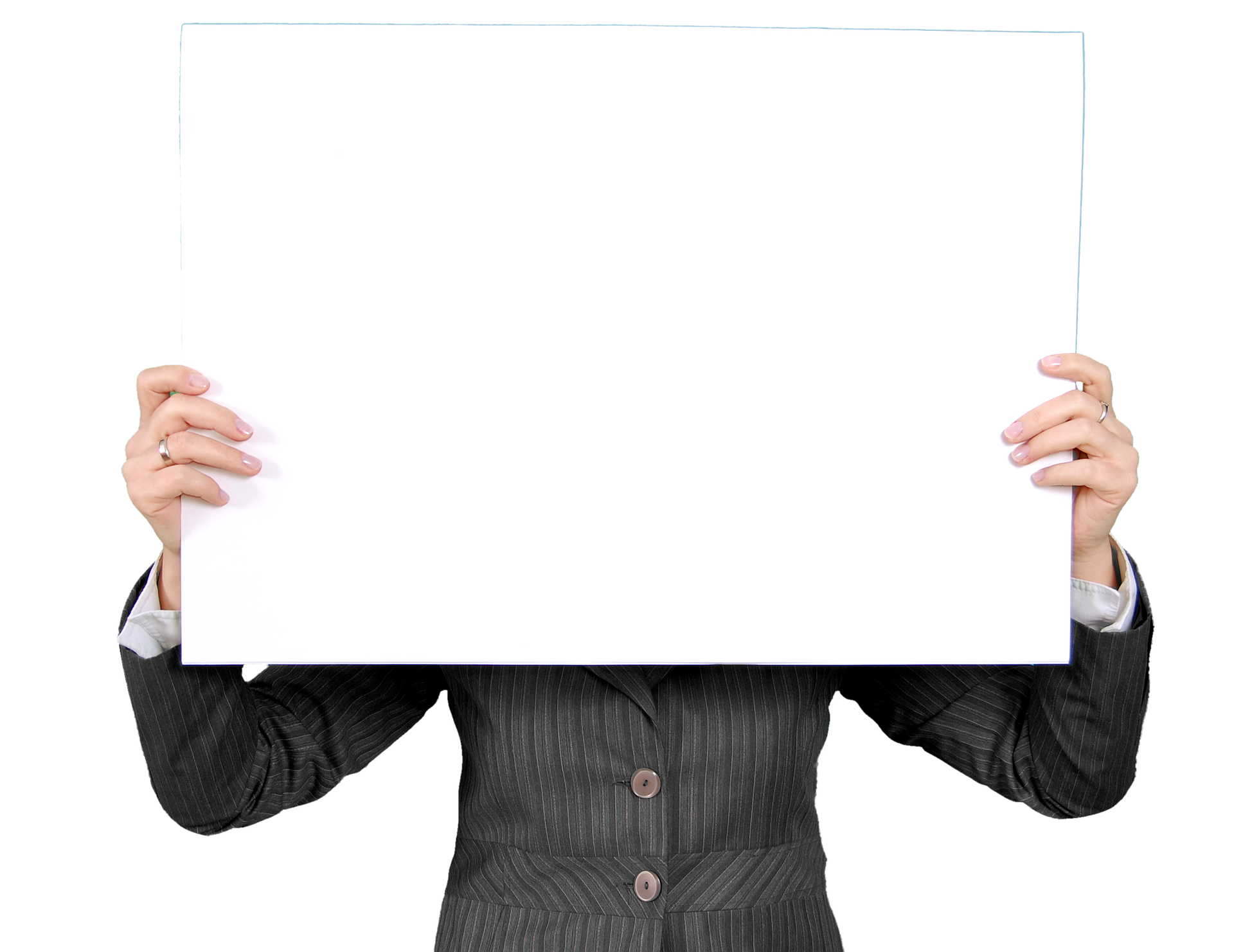 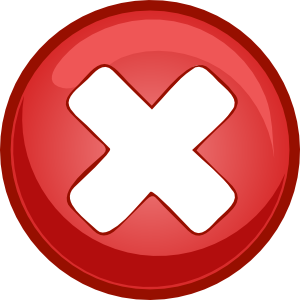 피구#39
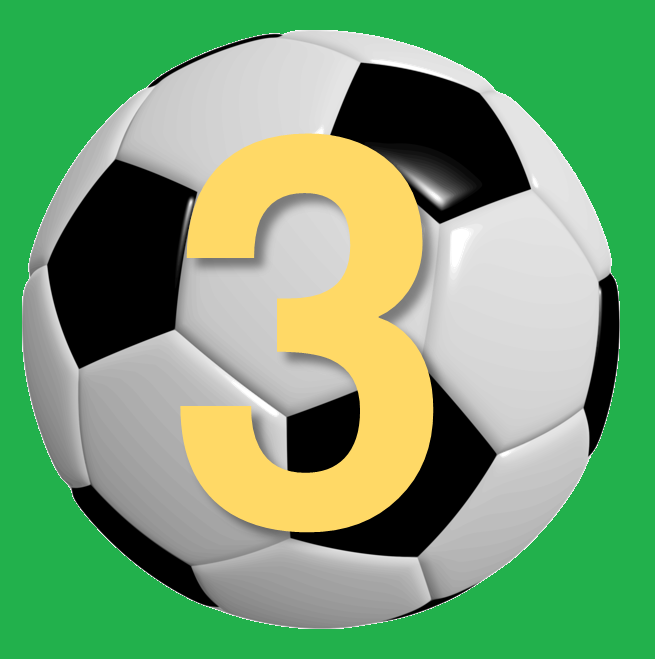 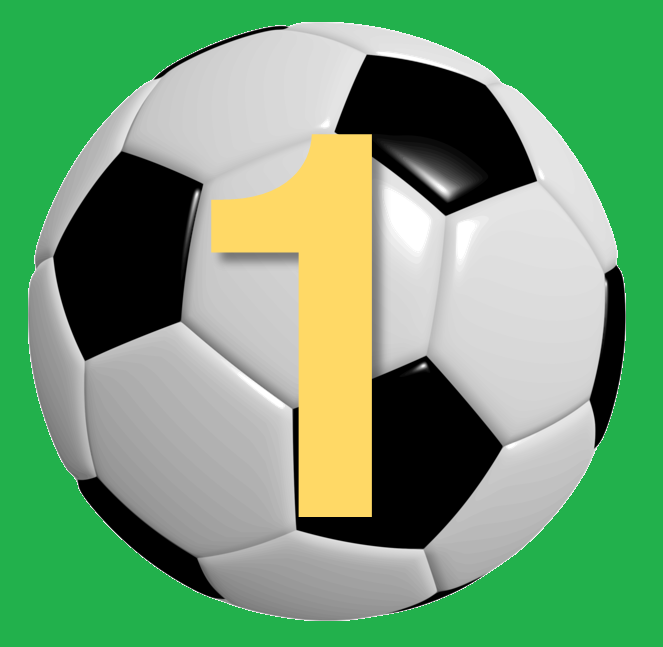 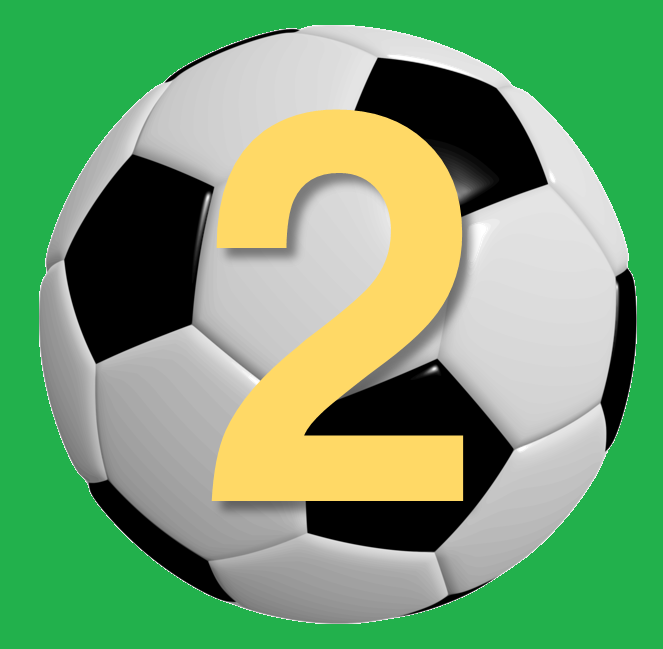 Someone who likes to read.
Someone who likes to play sports.
Someone who likes to eat kimchi.
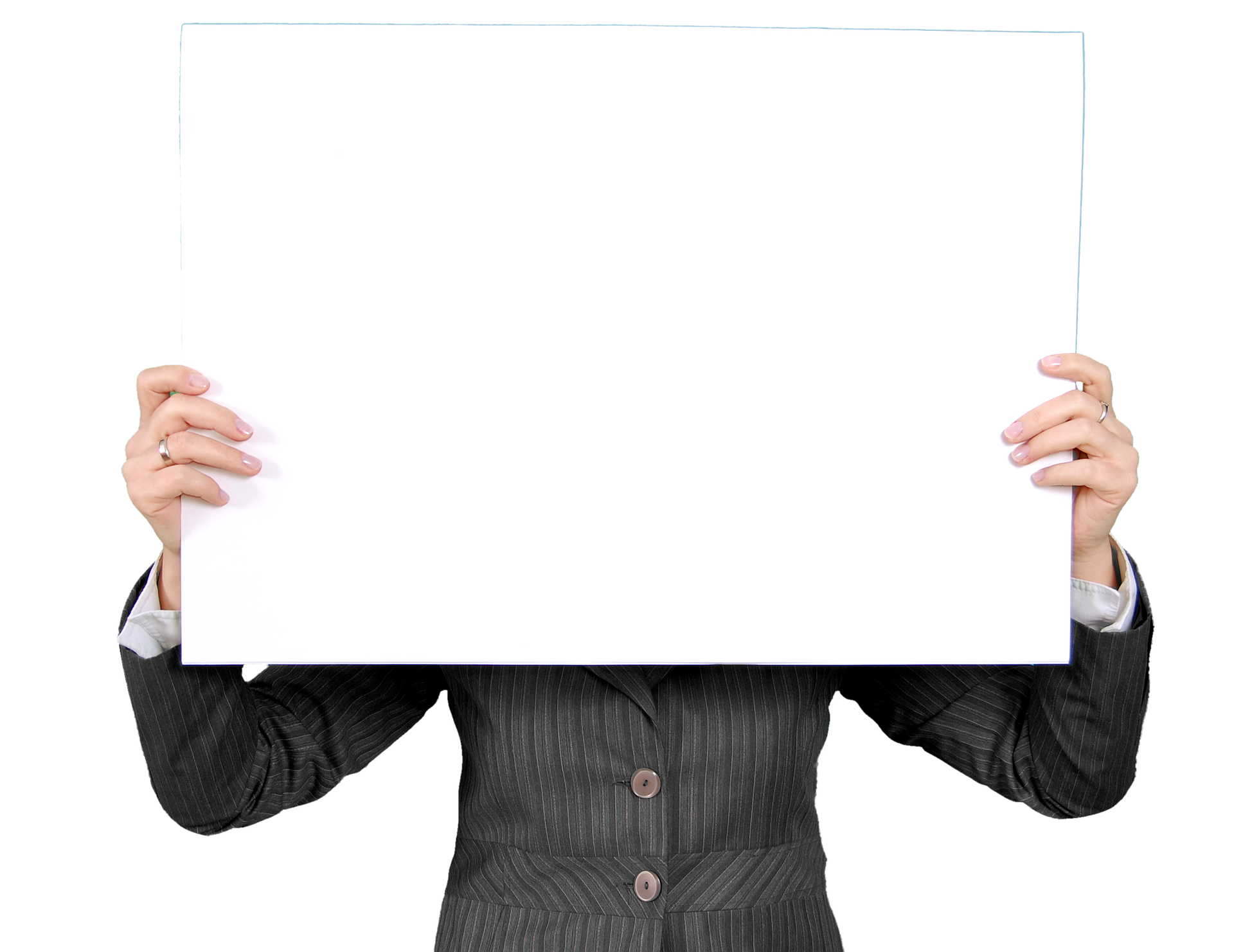 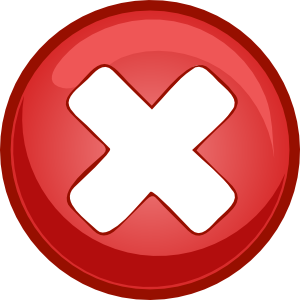 Question #40
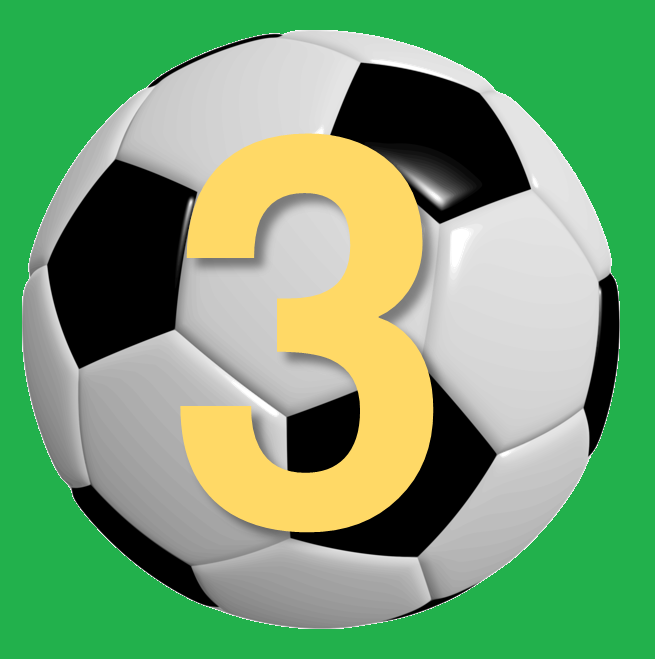 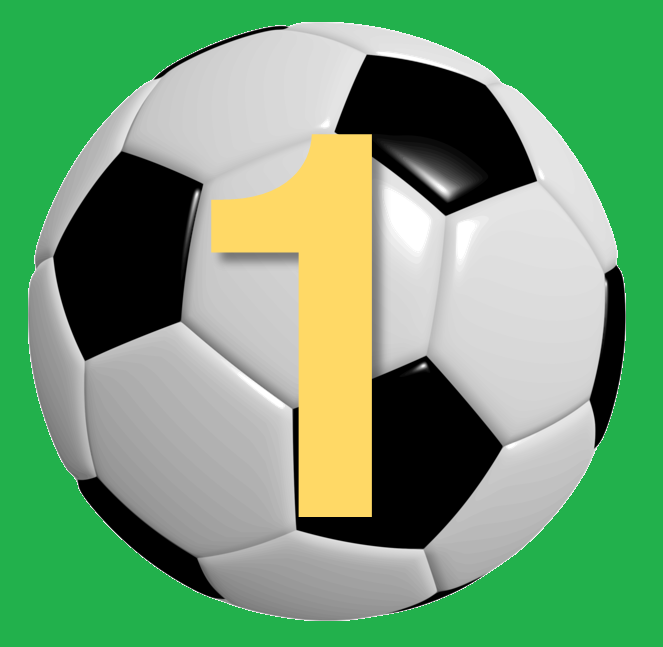 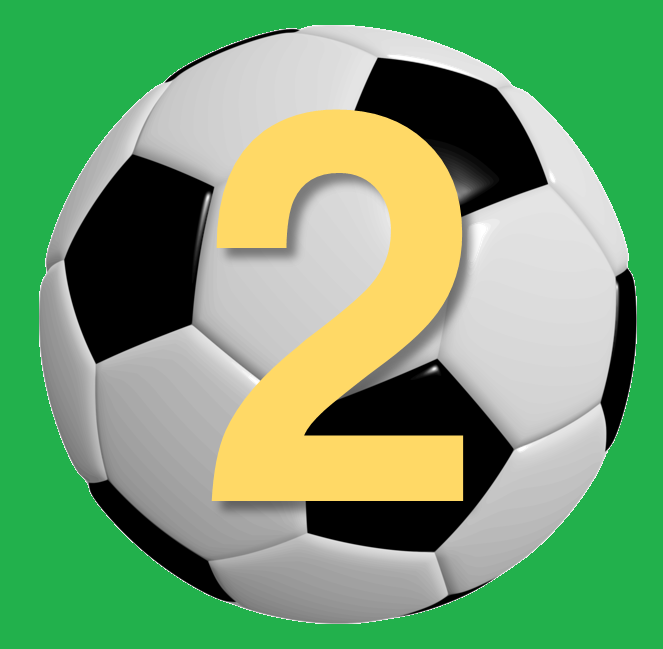 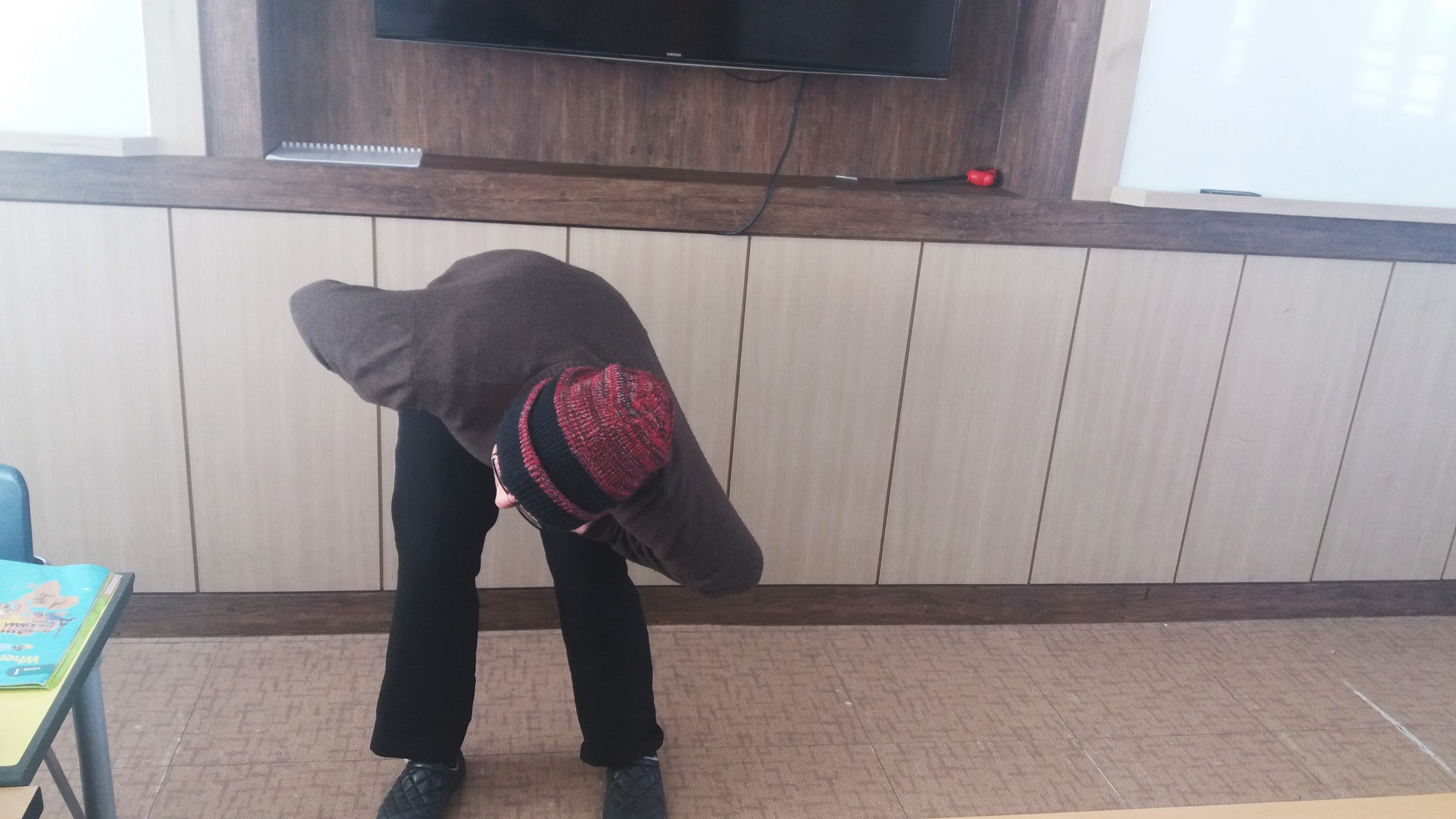 Click here
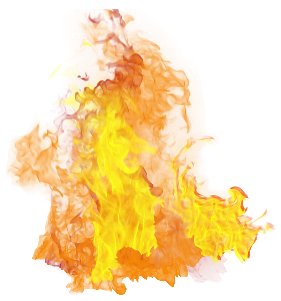 I caught you!
The End